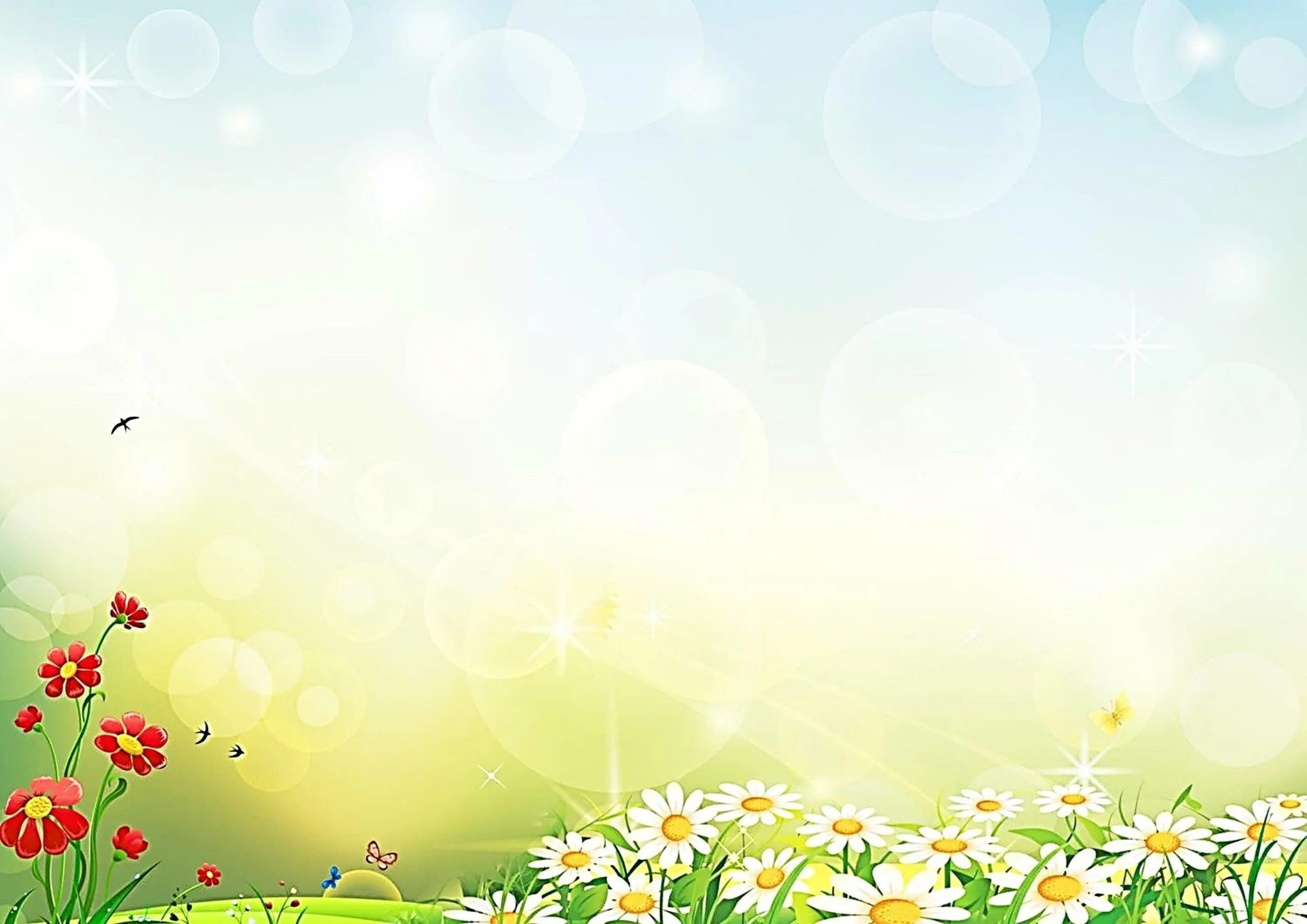 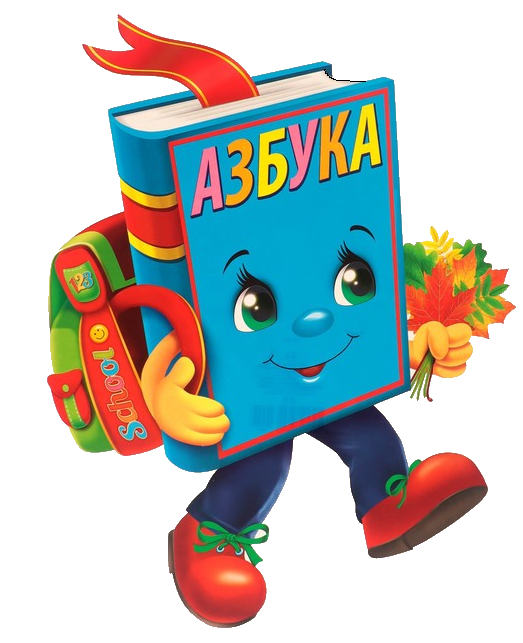 Нажми на книжку и назови букву…
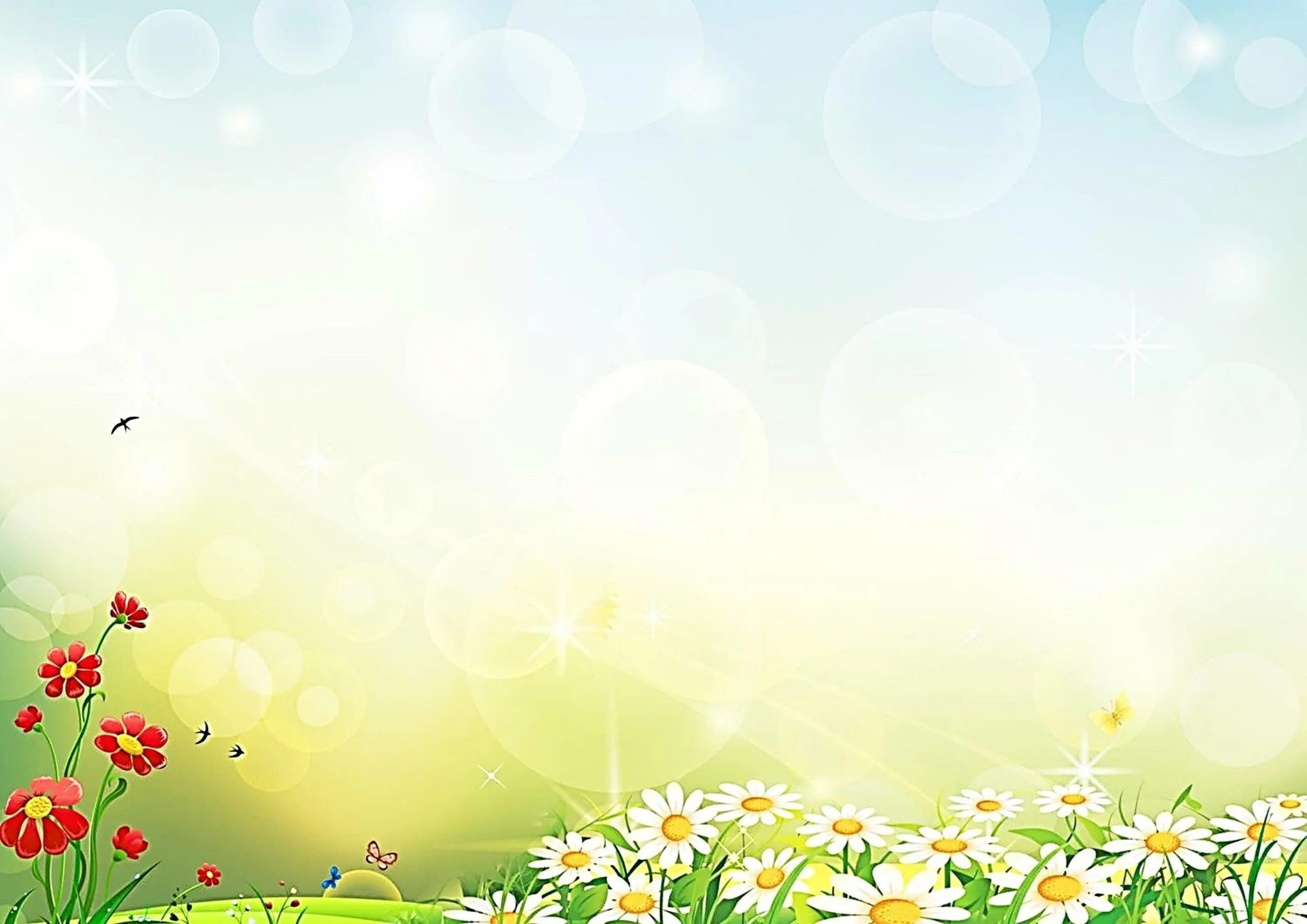 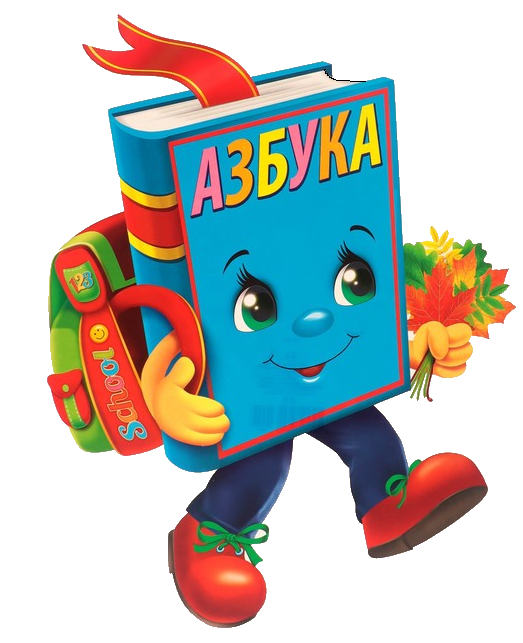 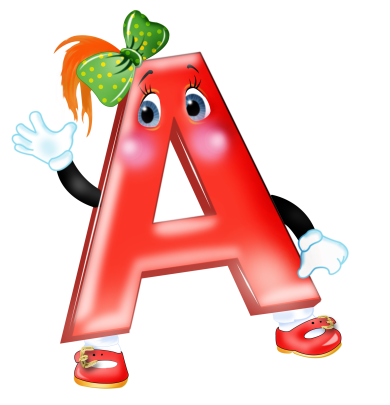 Нажми на книжку и назови букву…
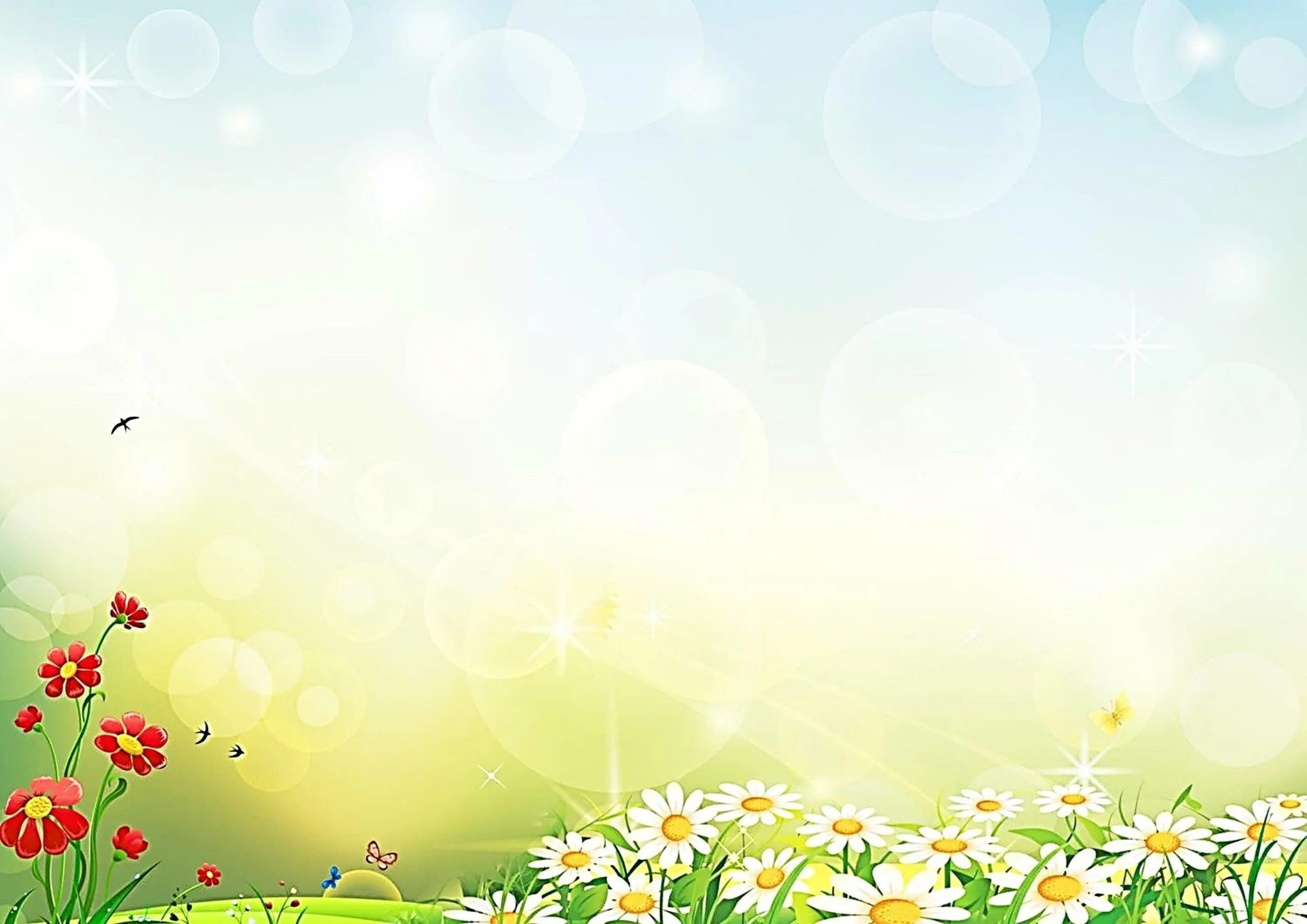 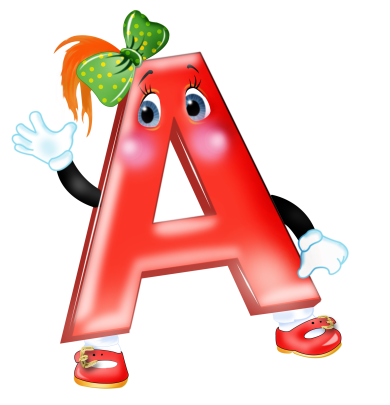 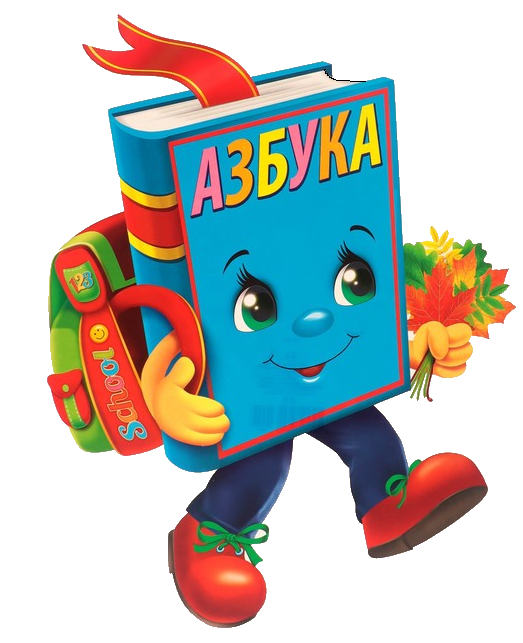 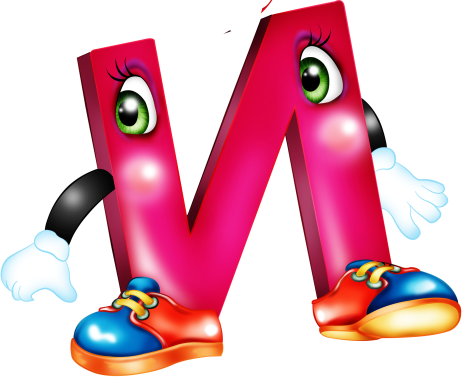 Нажми на книжку и назови букву…
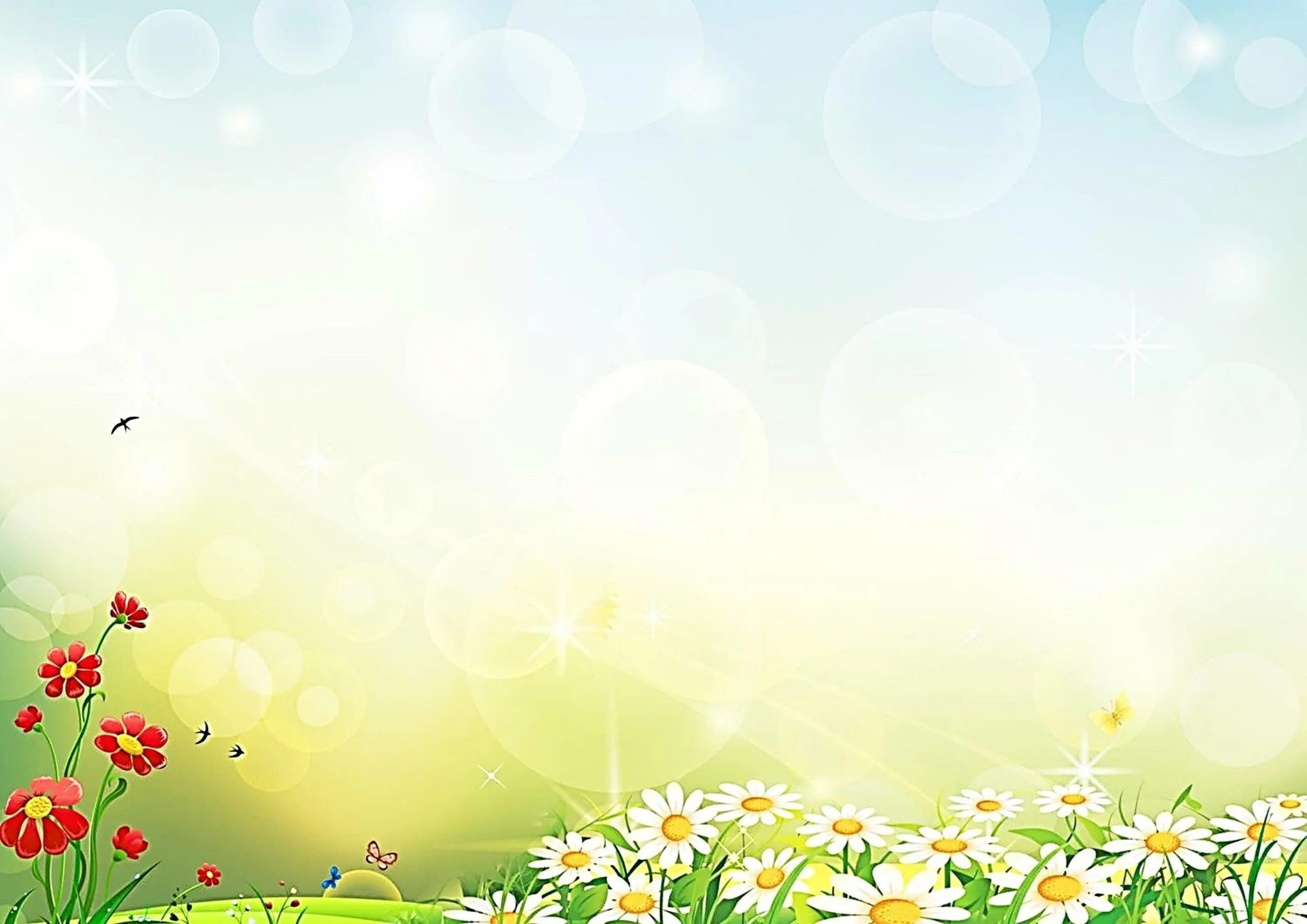 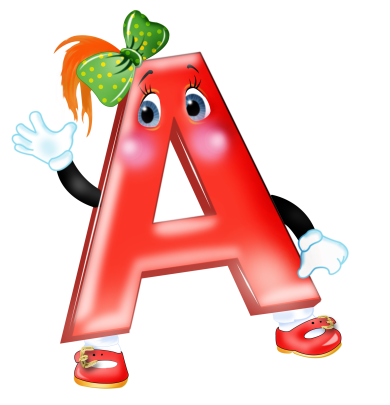 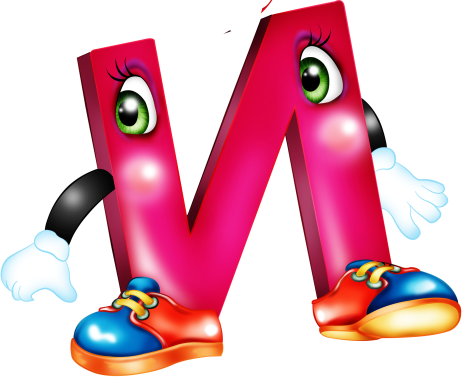 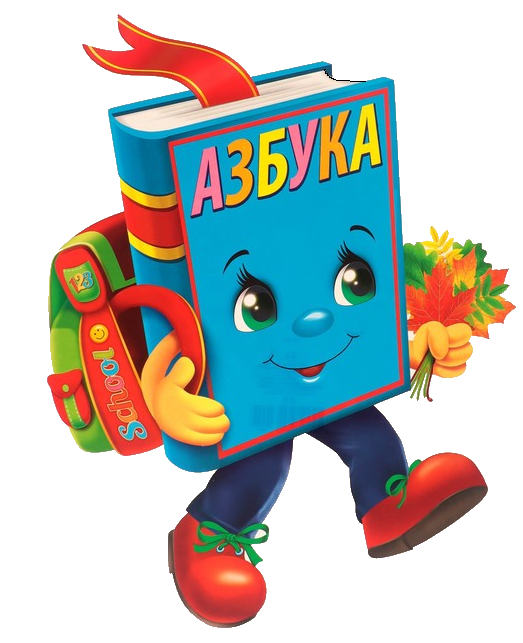 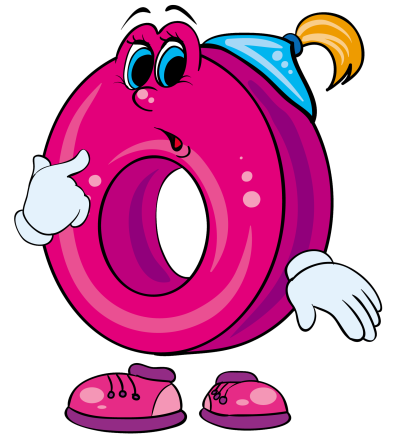 Нажми на книжку и назови букву…
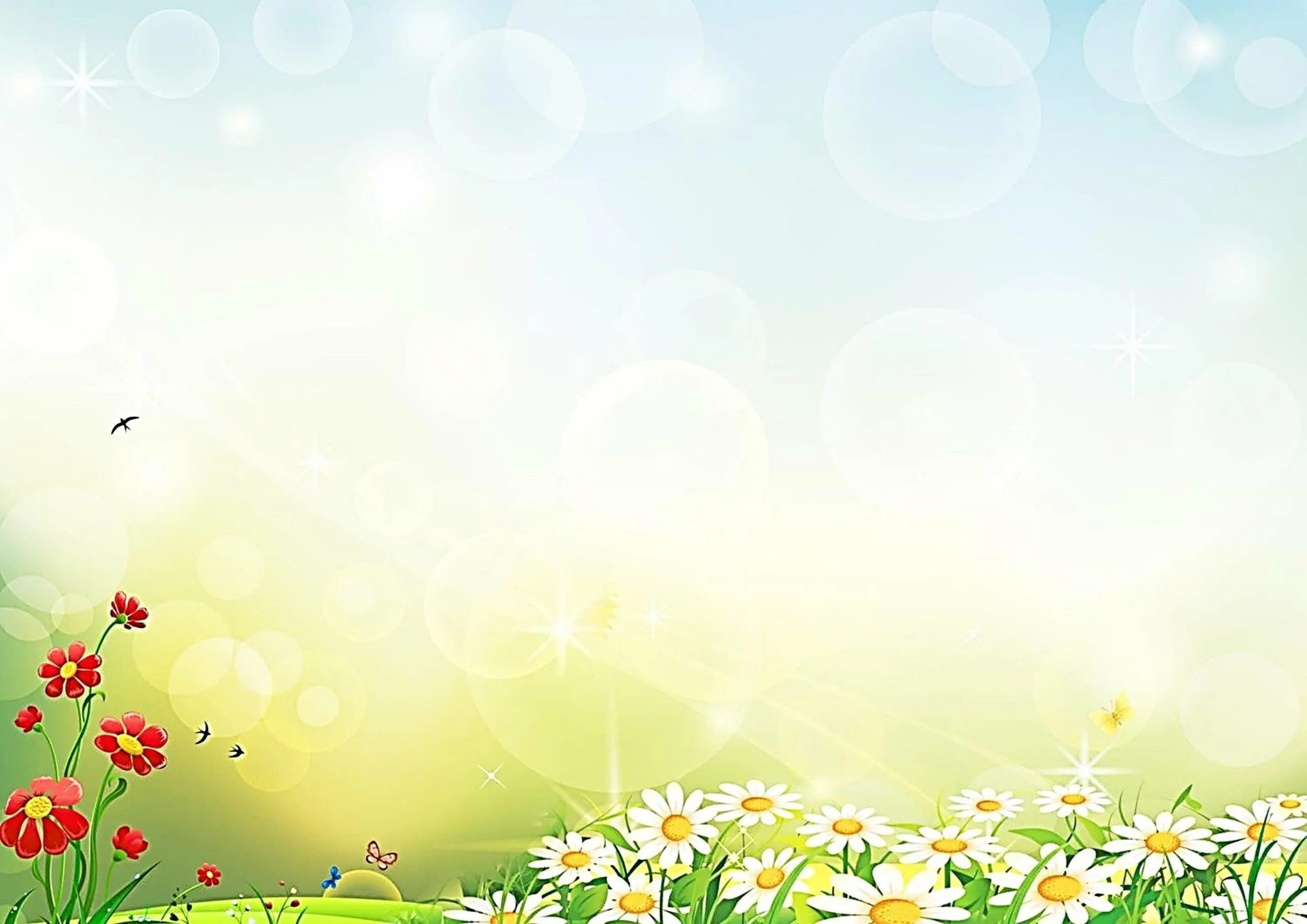 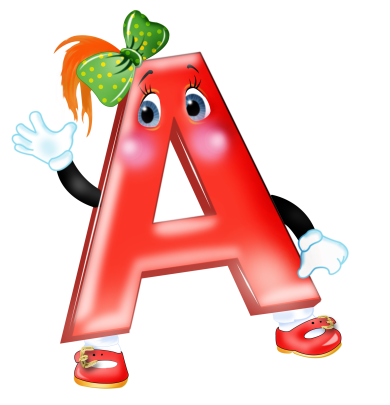 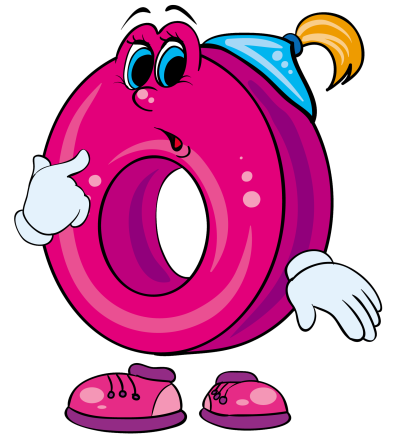 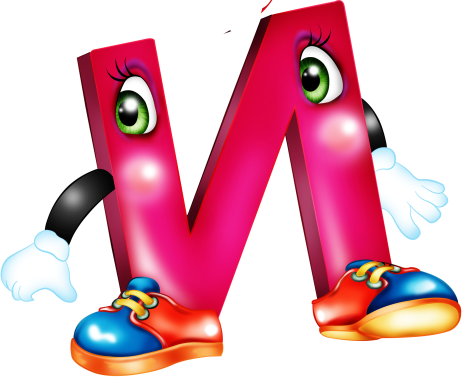 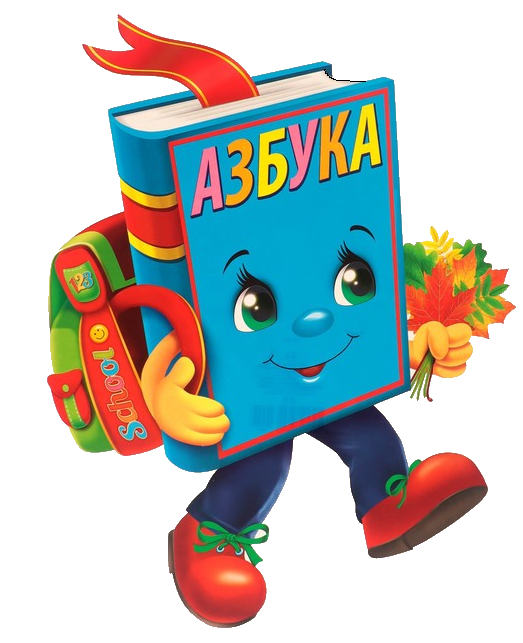 Определи первый звук в слове-индюк и нажми на нужную букву…
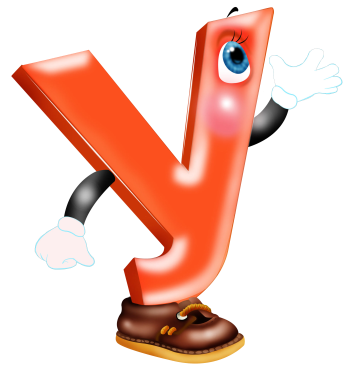 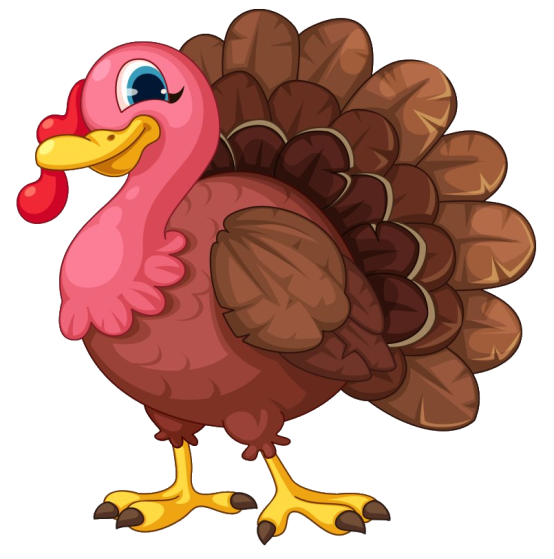 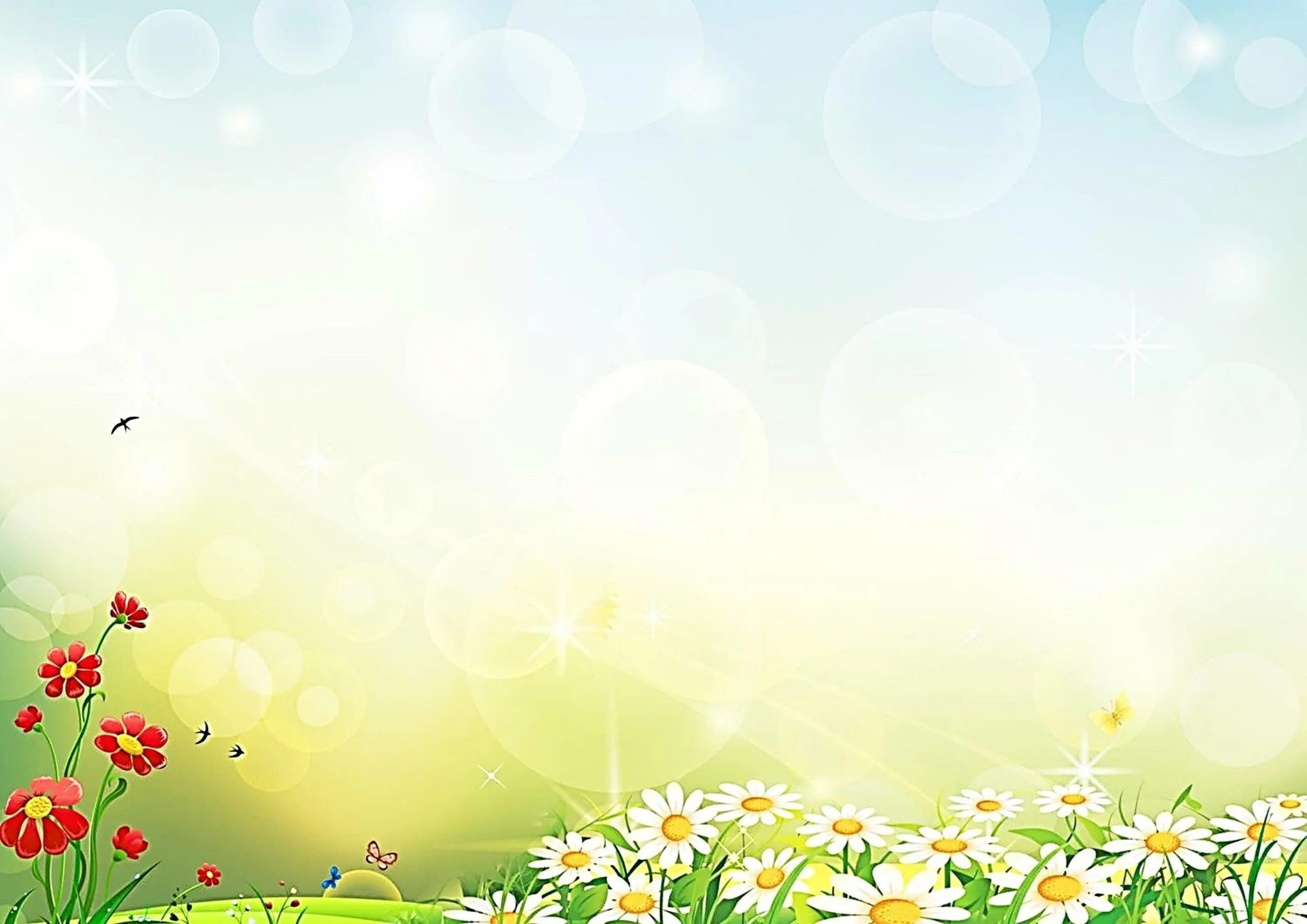 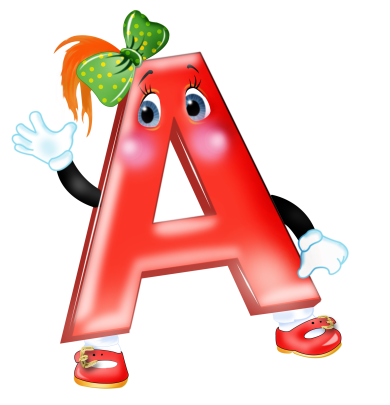 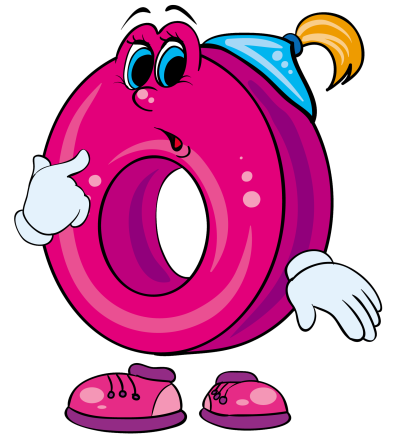 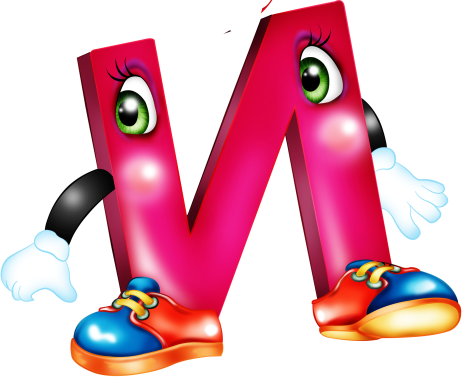 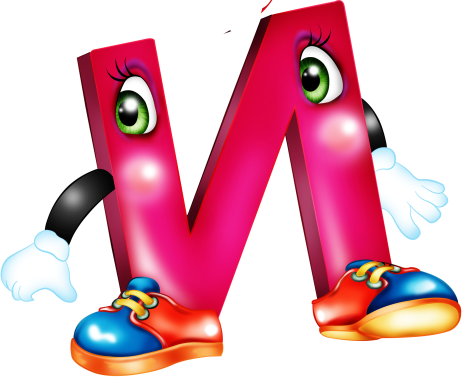 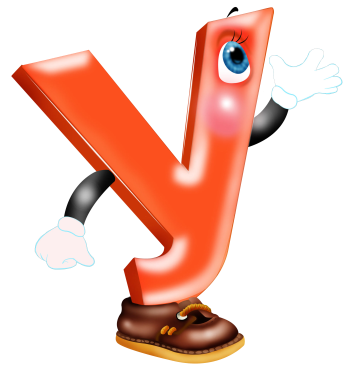 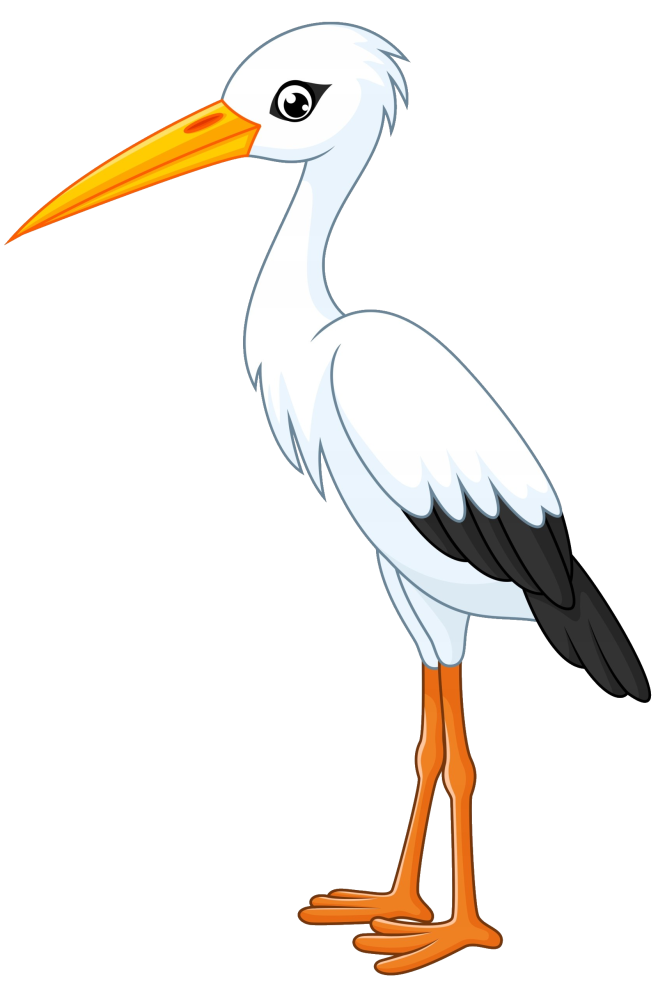 Определи первый звук в слове-аист и нажми на нужную букву…
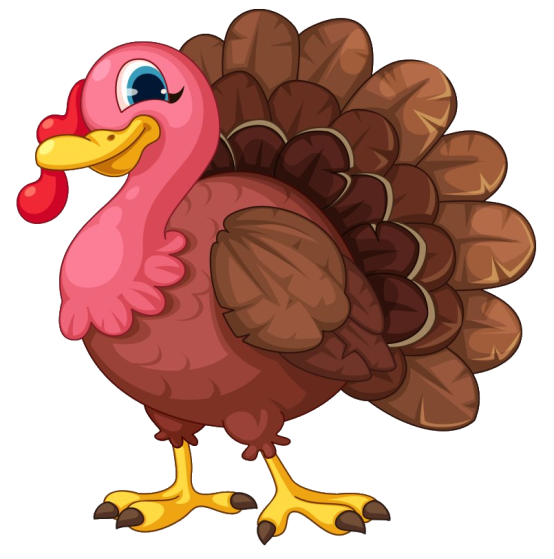 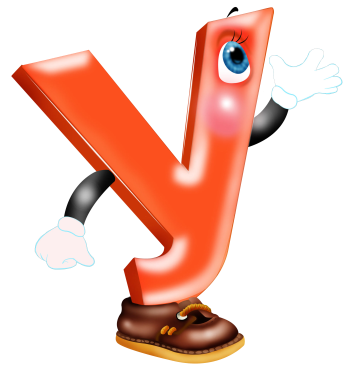 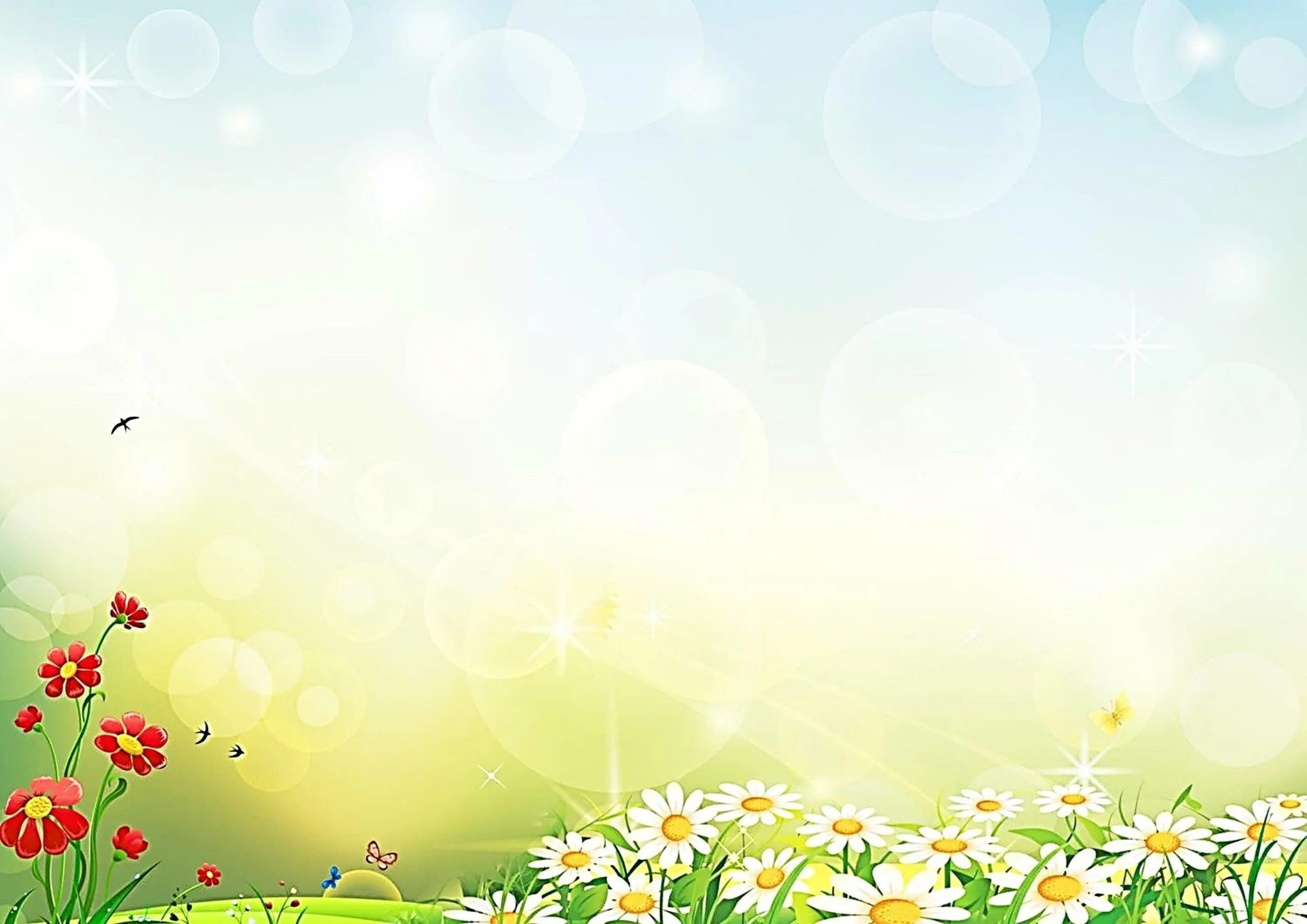 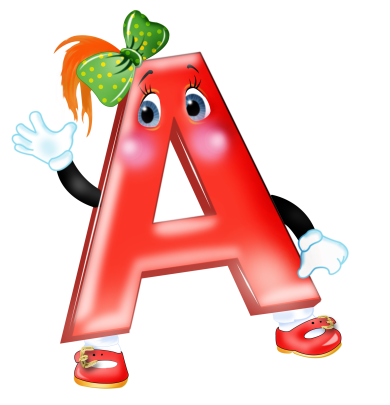 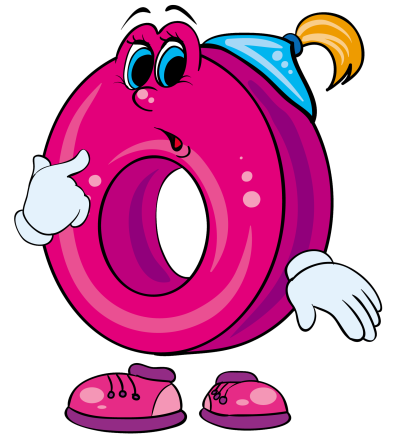 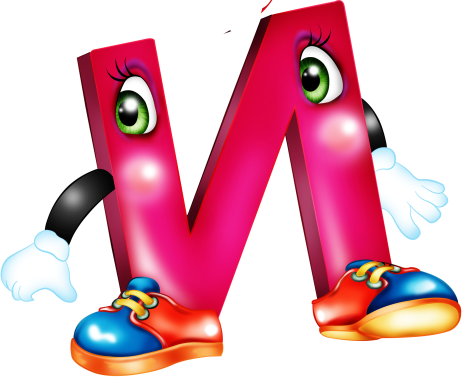 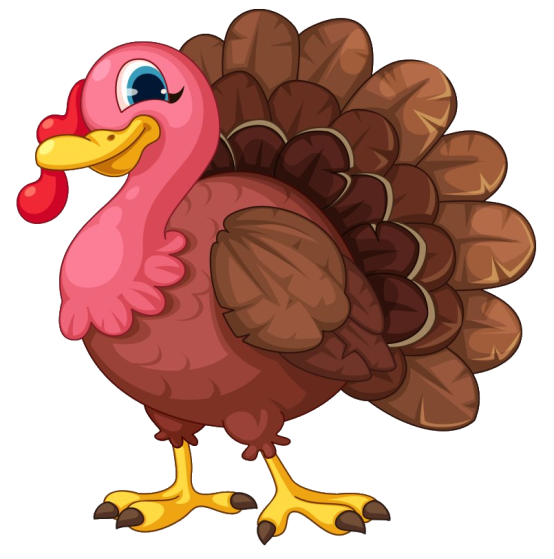 Определи первый звук в слове-утёнок и нажми на нужную букву…
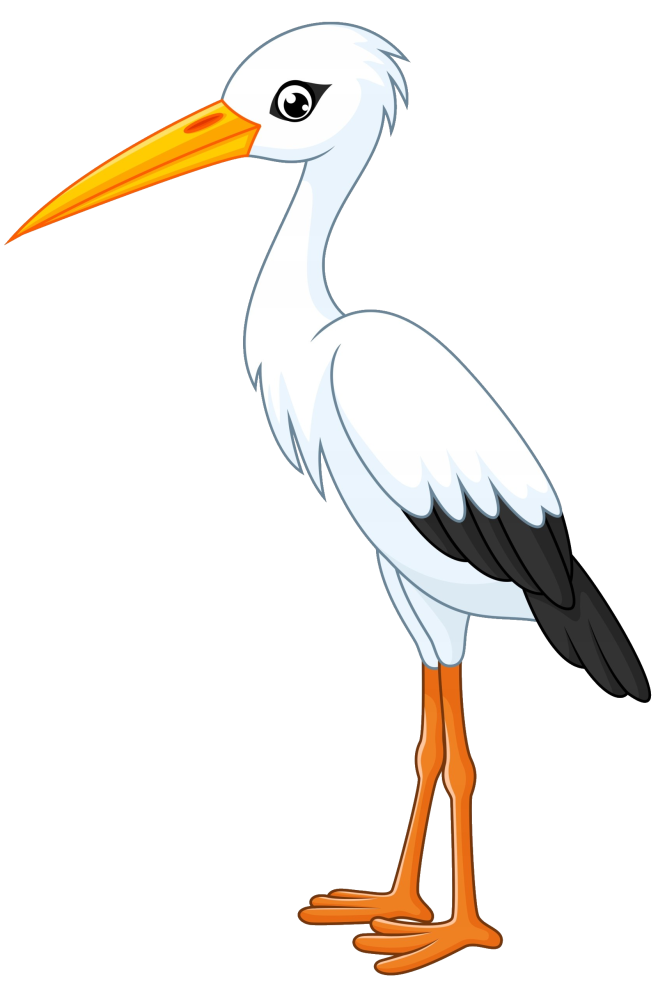 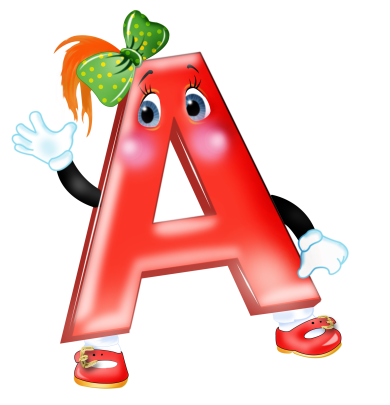 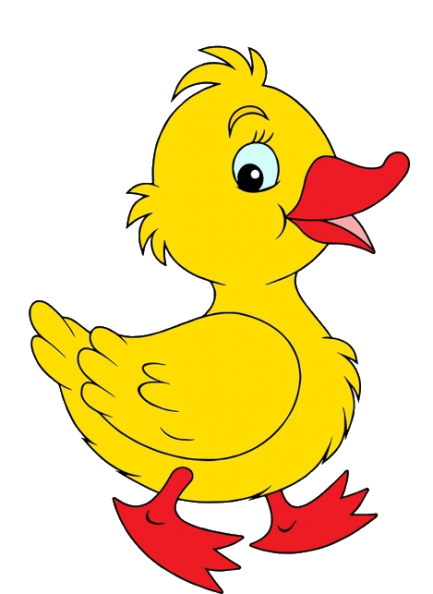 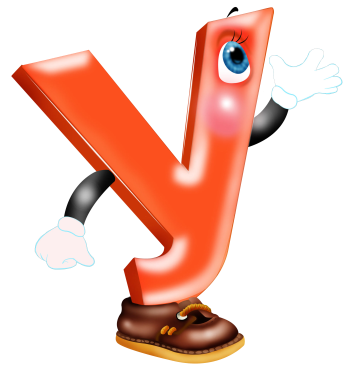 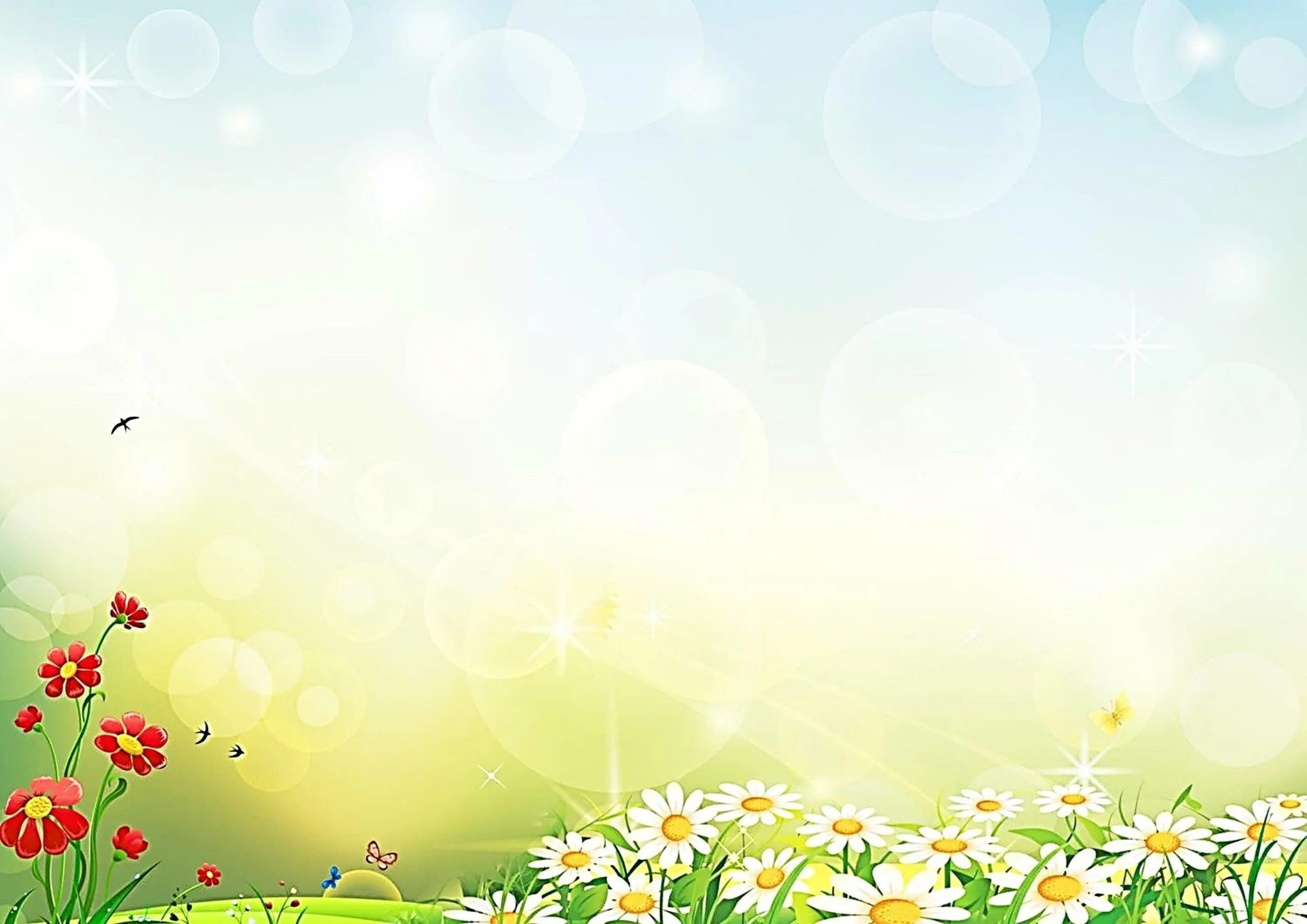 Определи, в каком 
слове-названии картинки 
первый звук О…
(ослик – удав)
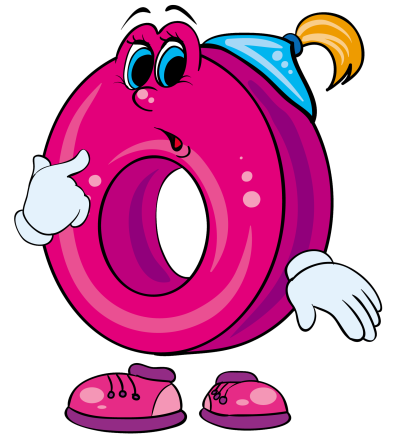 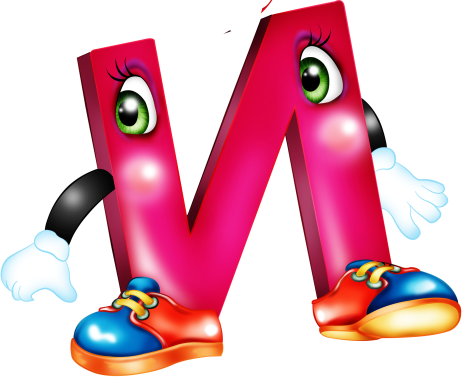 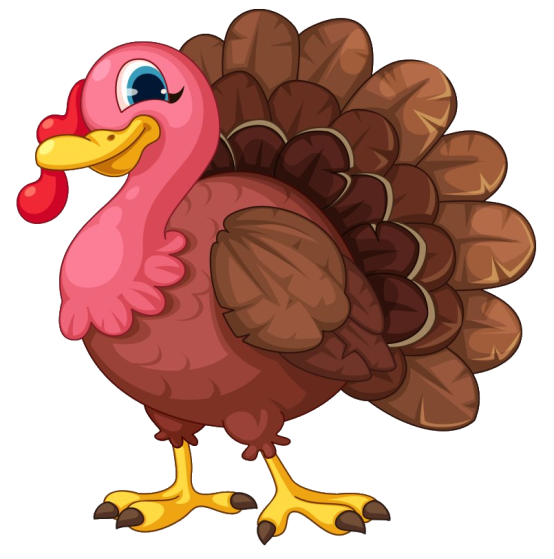 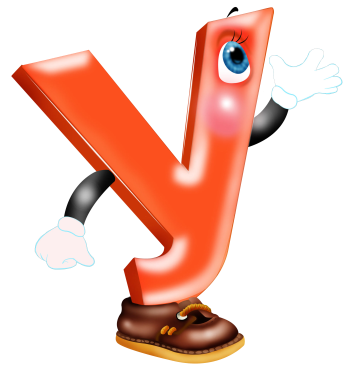 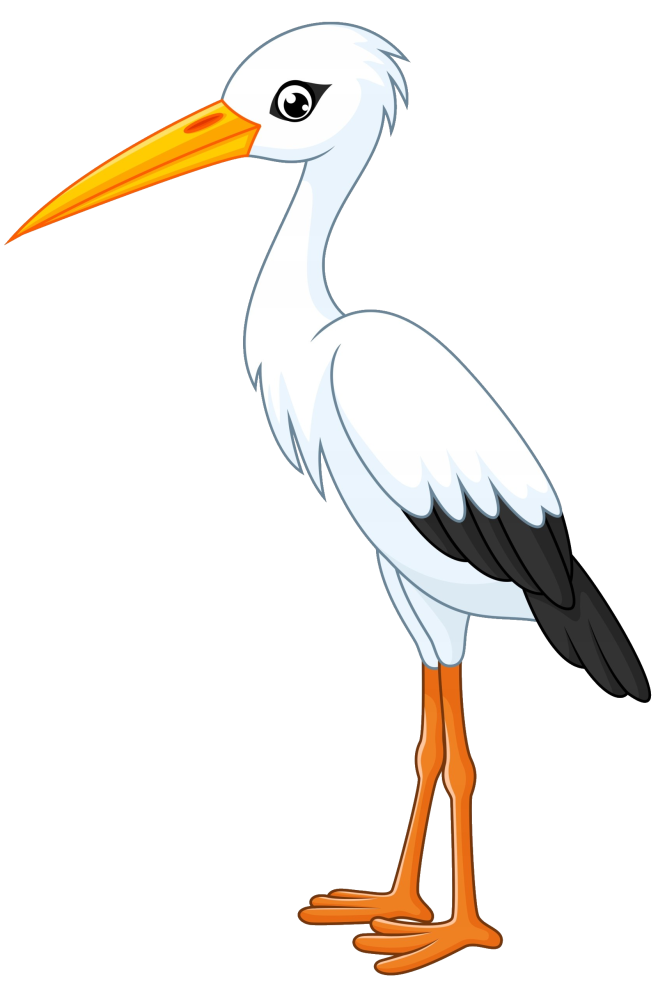 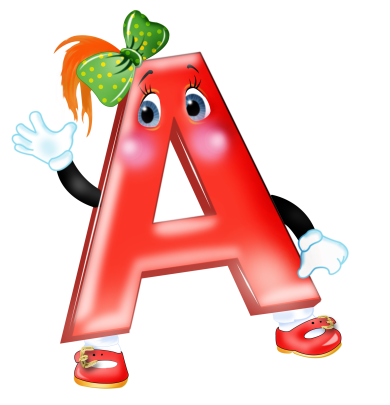 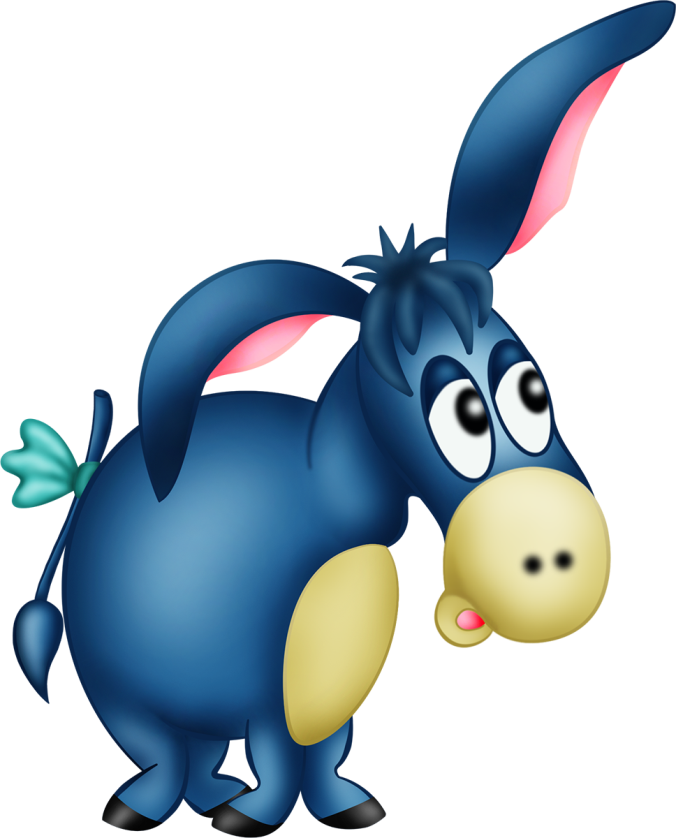 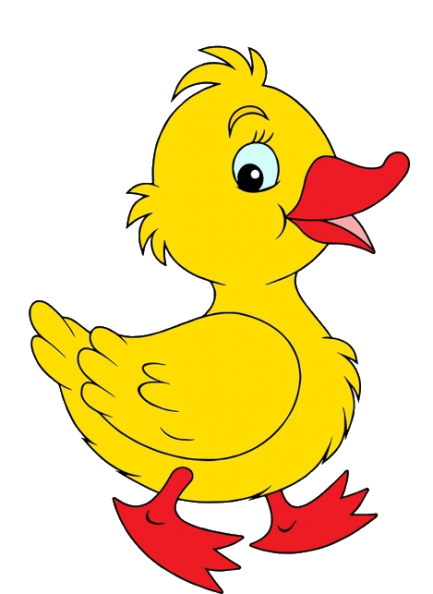 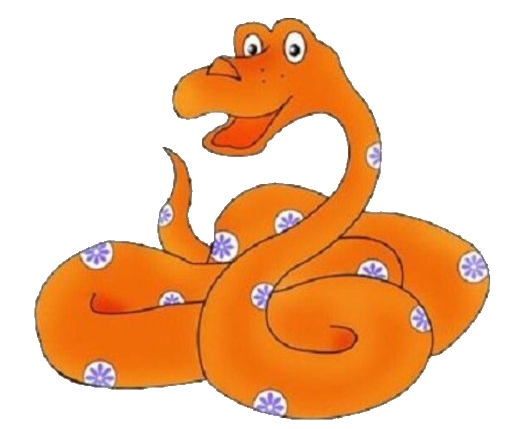 Нажми на 
нужного 
героя…
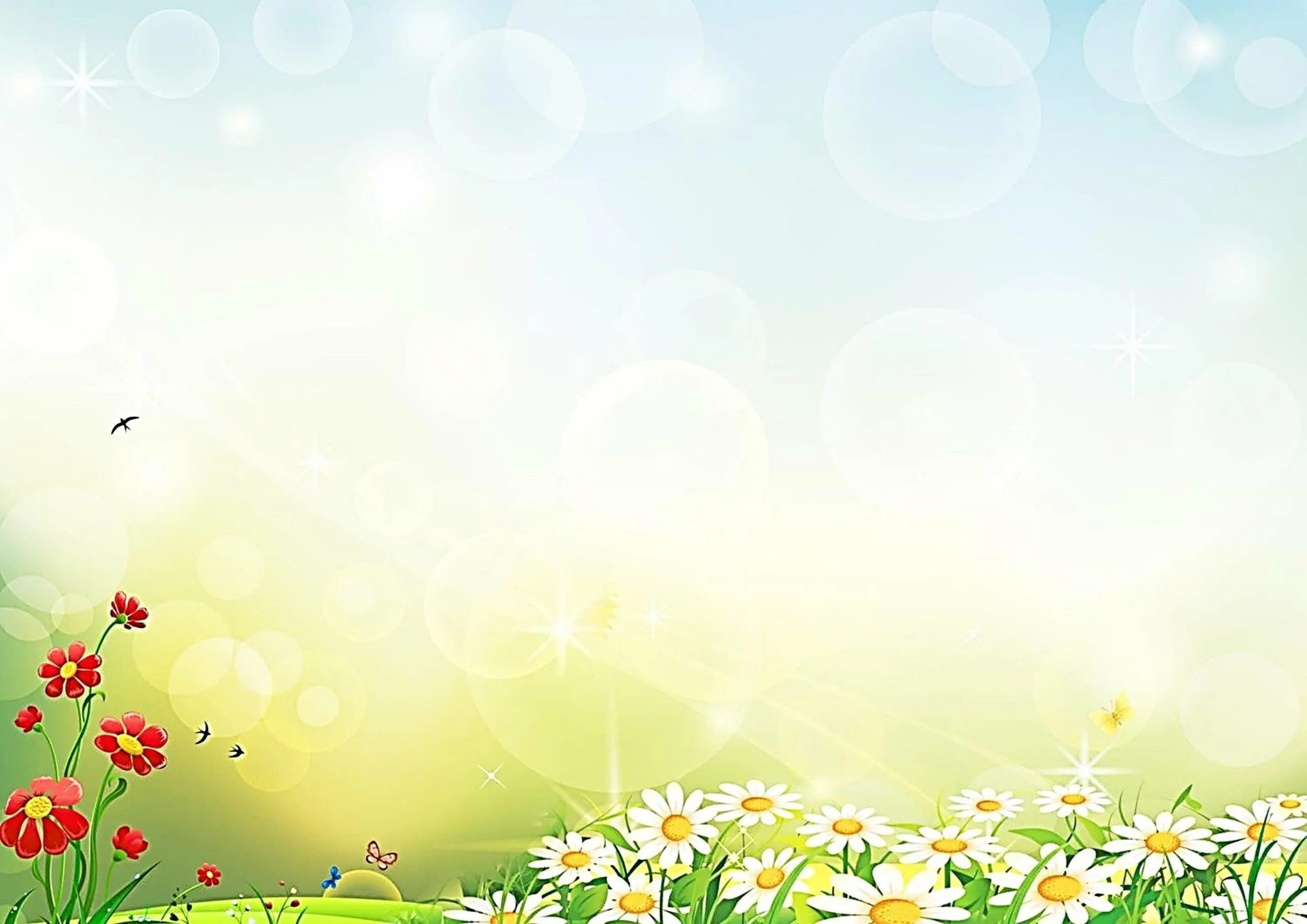 Определи  первый звук в  
слове-названии картинки …
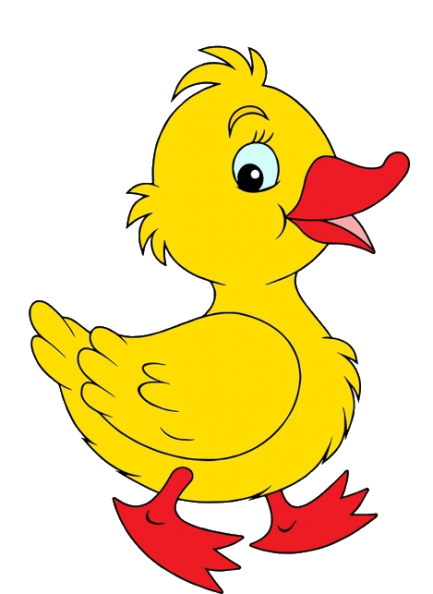 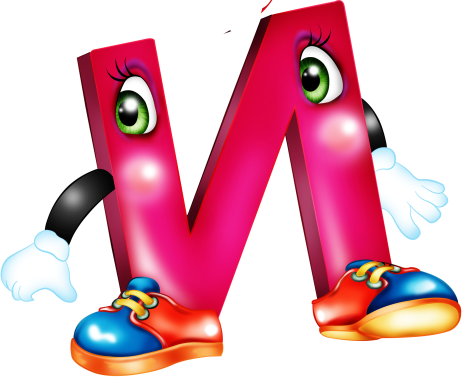 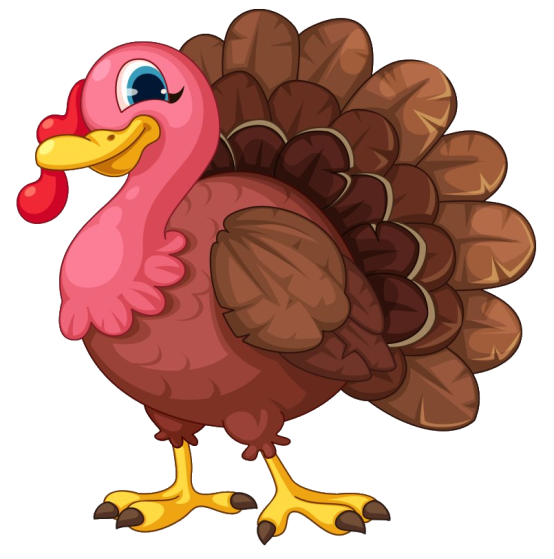 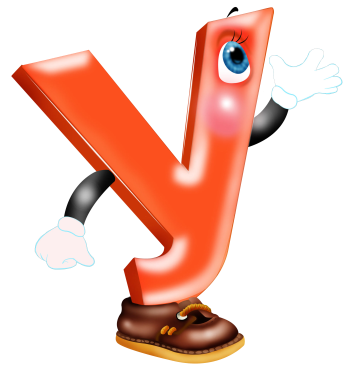 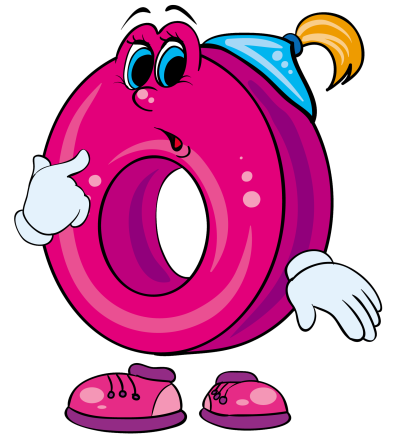 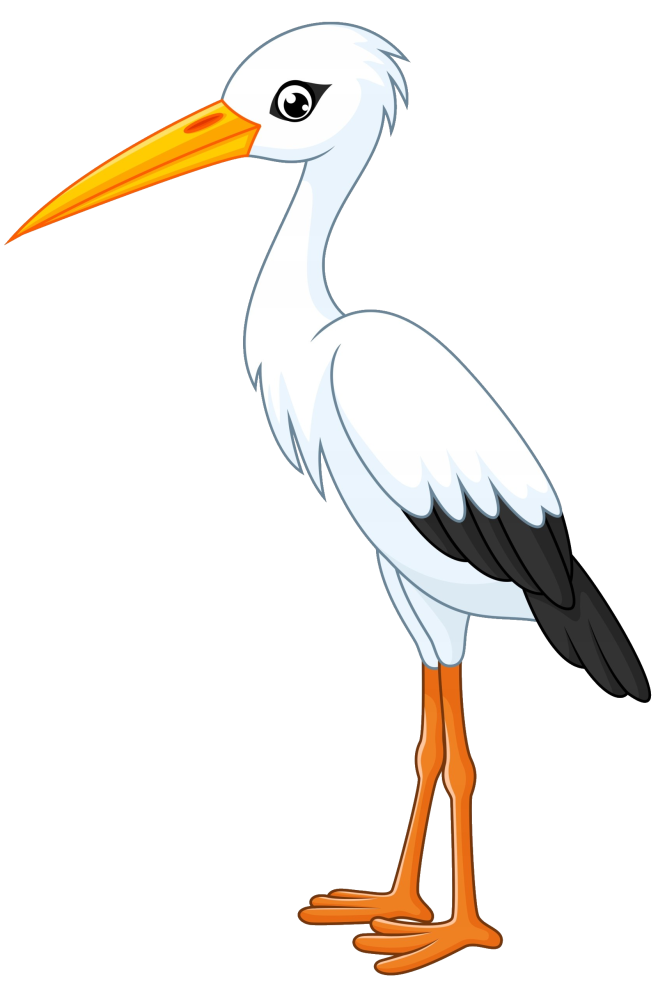 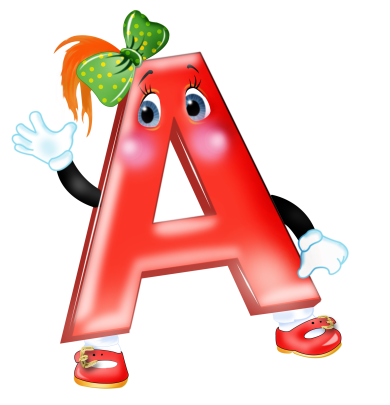 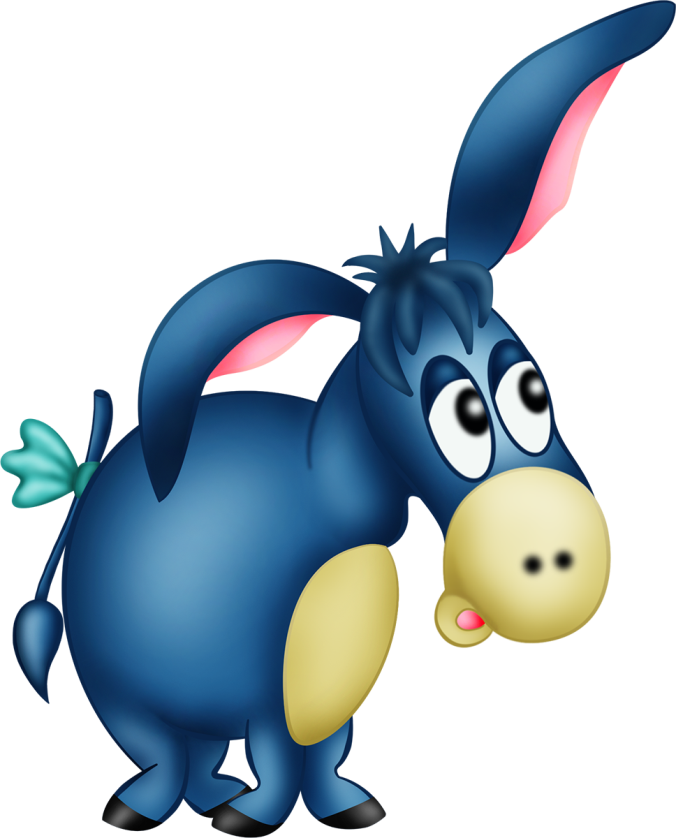 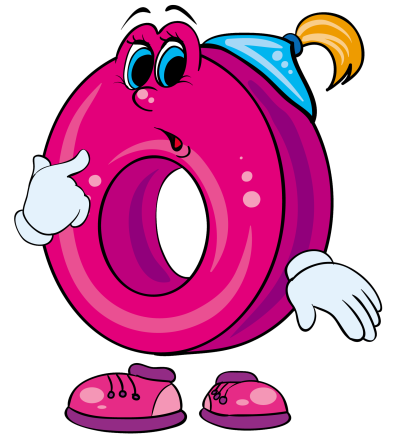 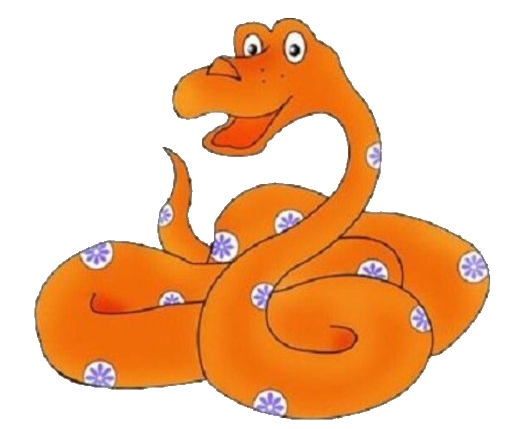 Нажми на нужного  героя…
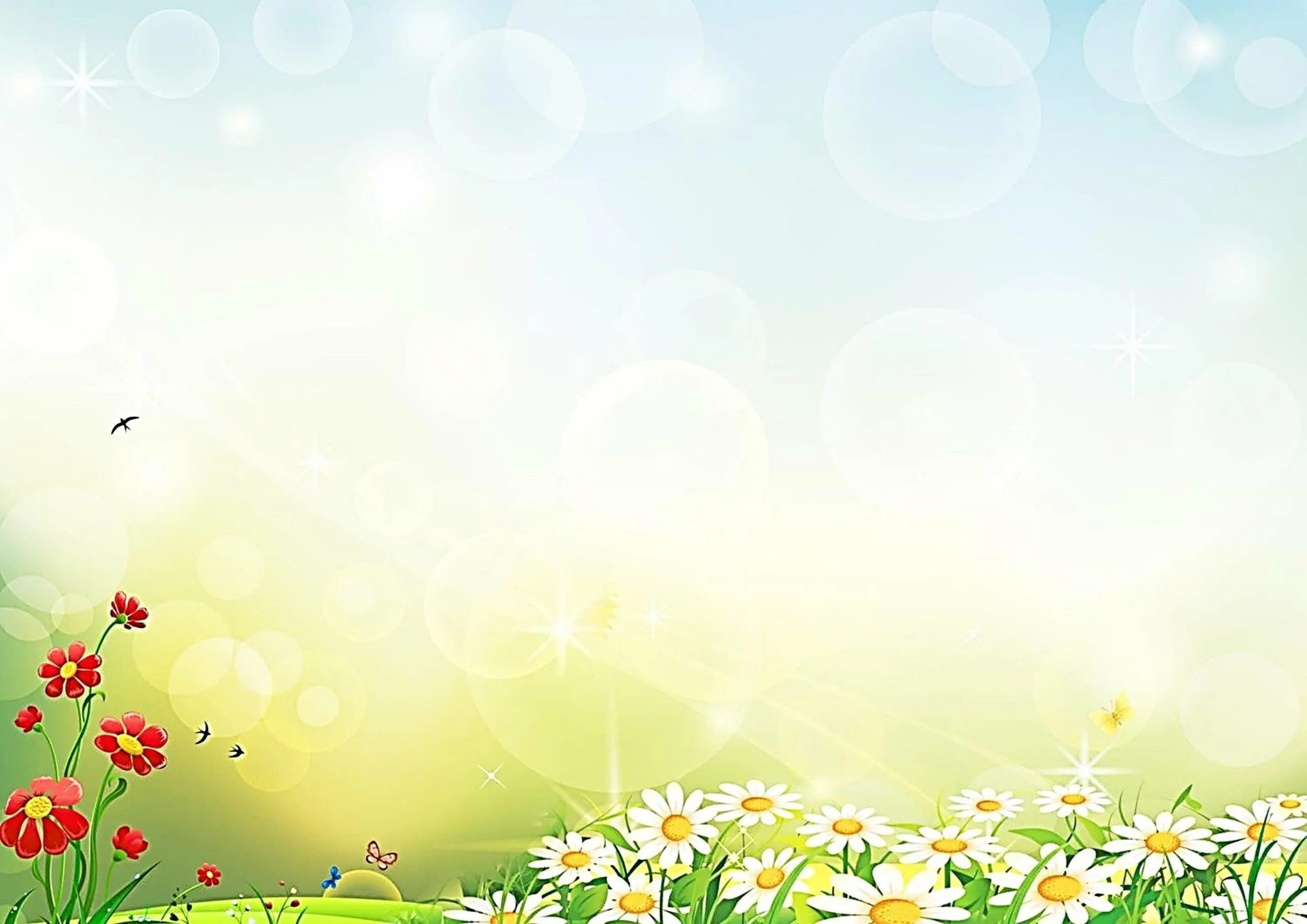 Определи  первый звук в  
слове-названии картинки … …(обувь)
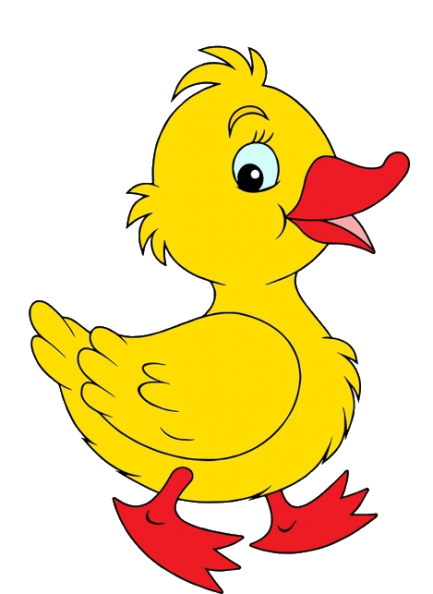 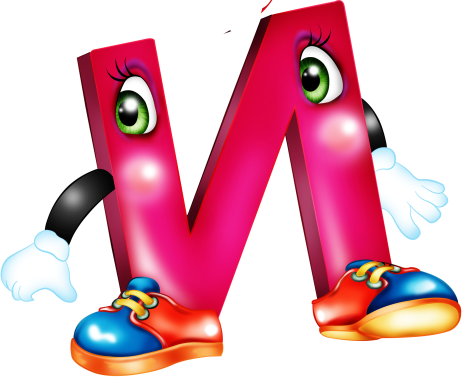 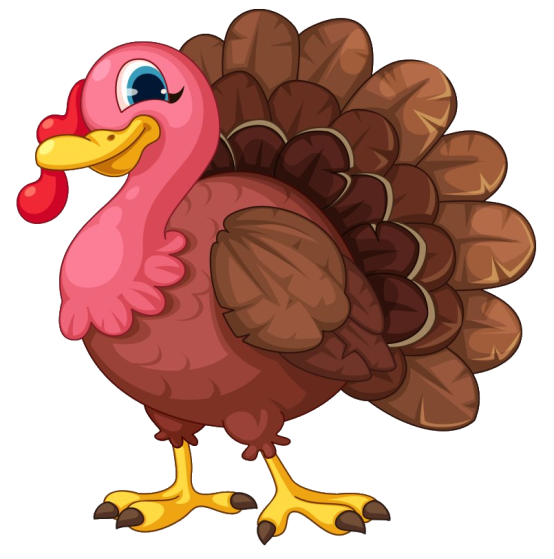 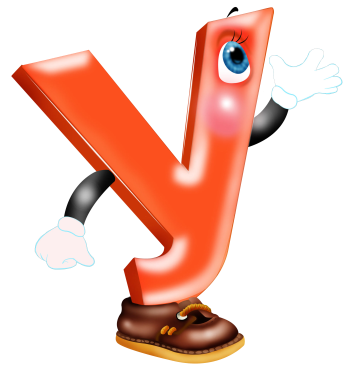 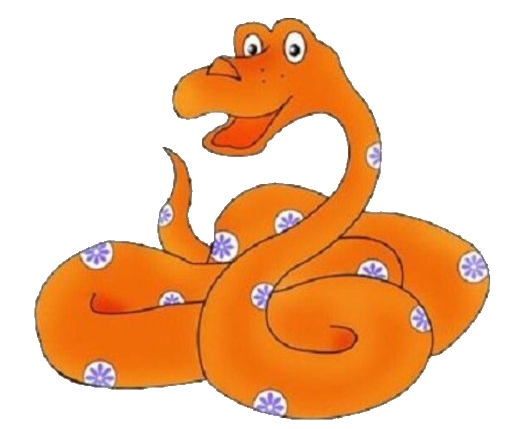 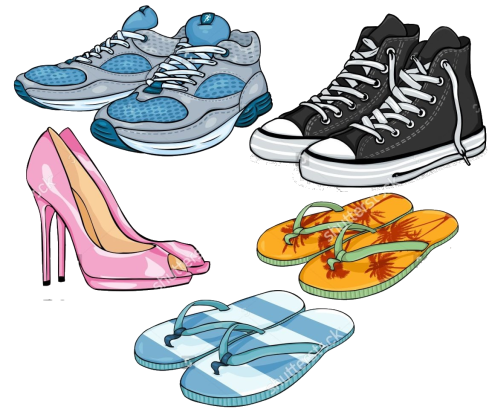 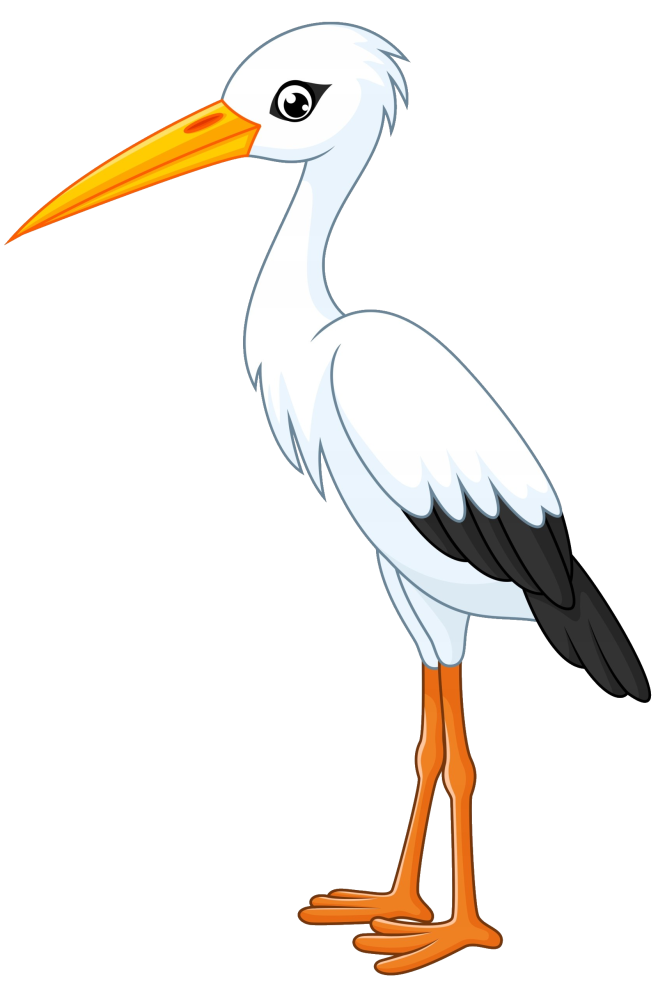 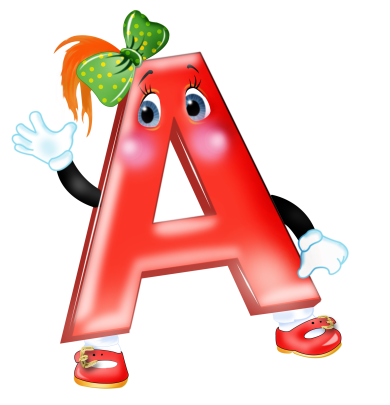 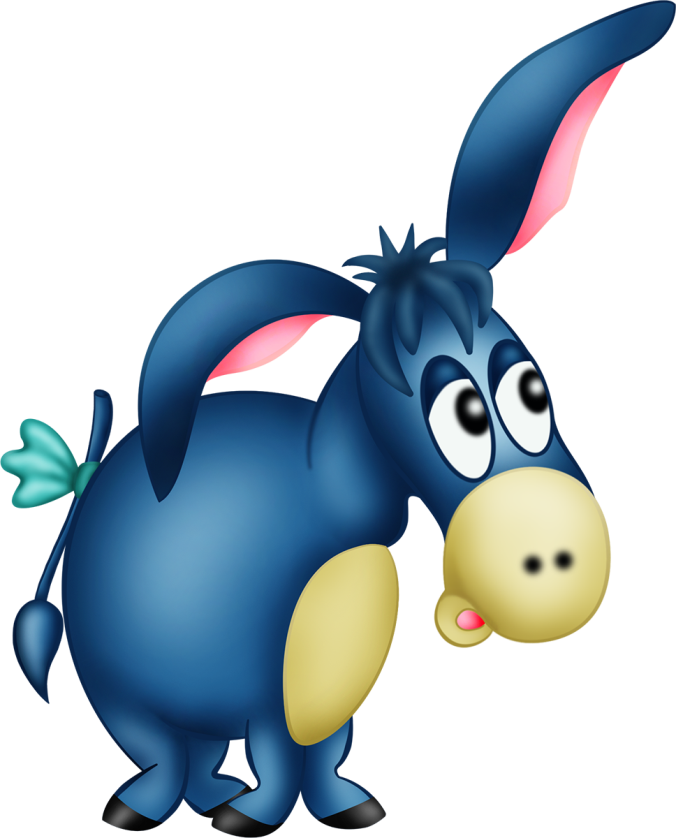 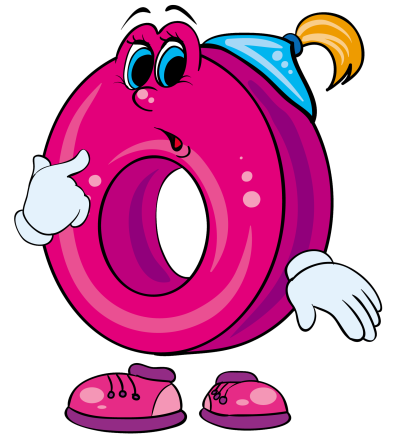 Нажми на нужного  героя…
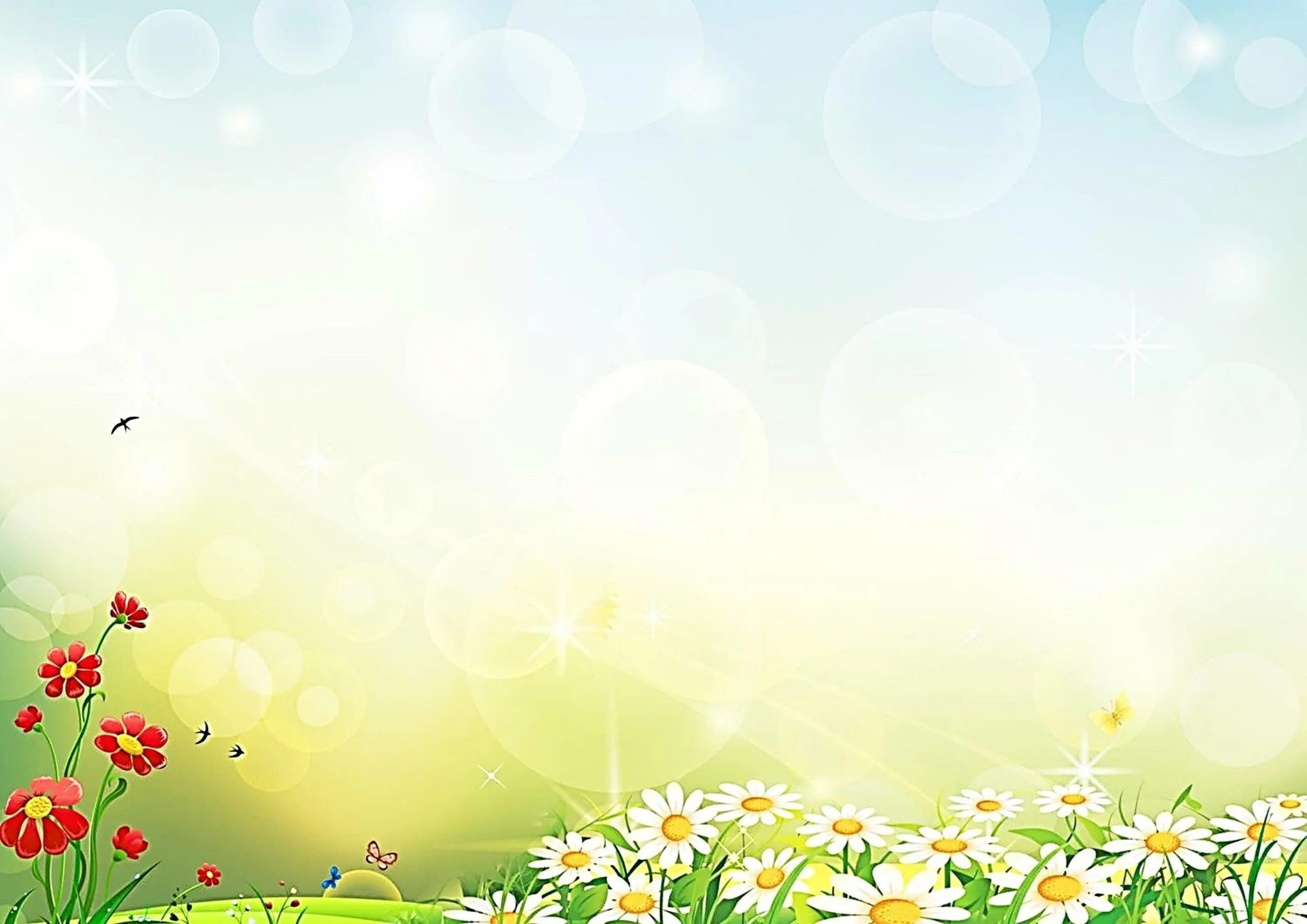 Определи  первый звук в  
слове-названии картинки …(улитка)
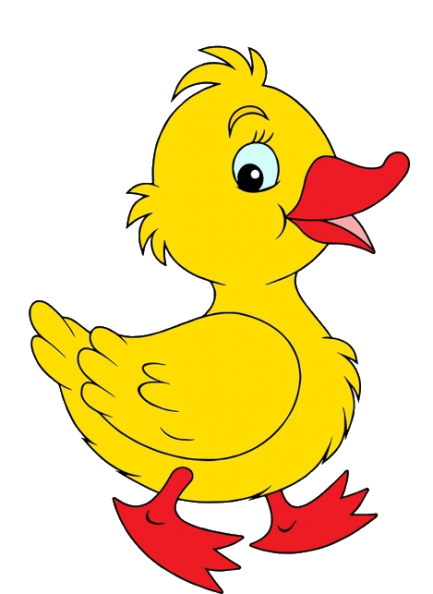 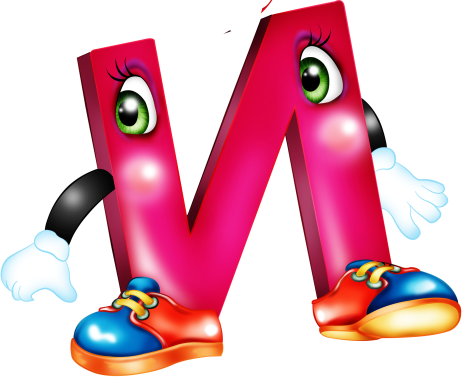 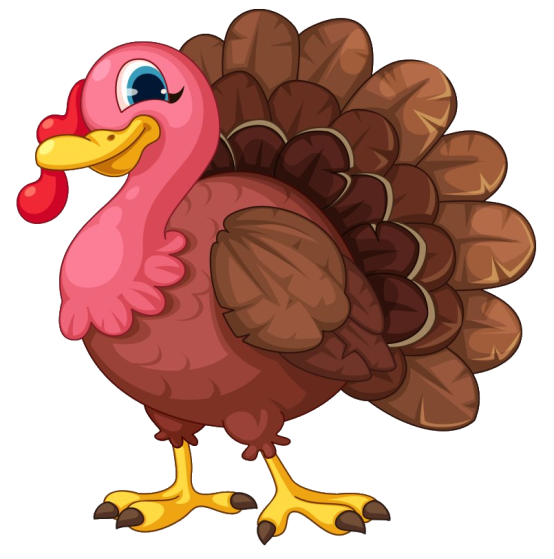 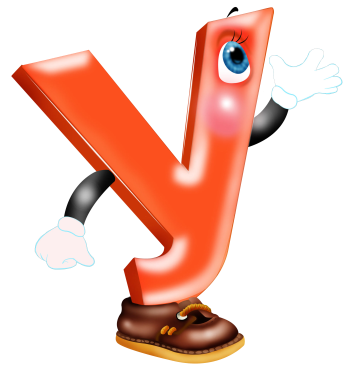 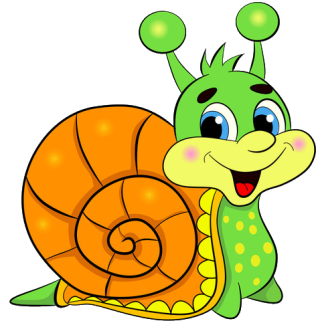 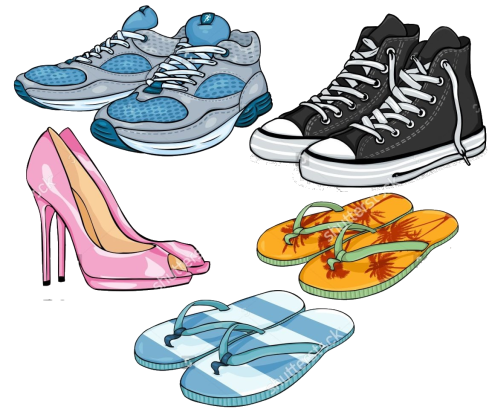 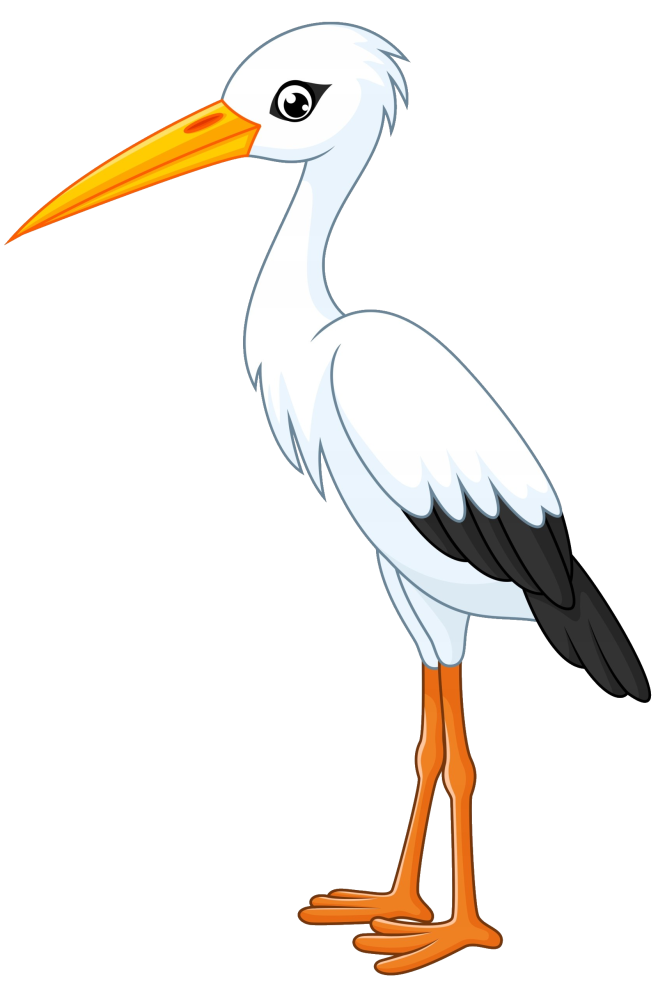 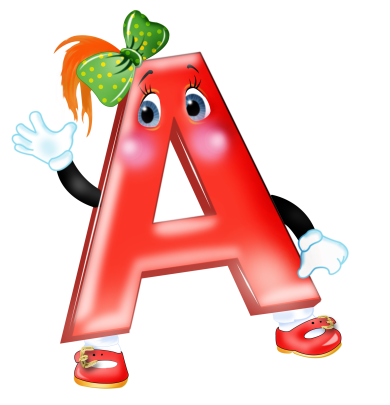 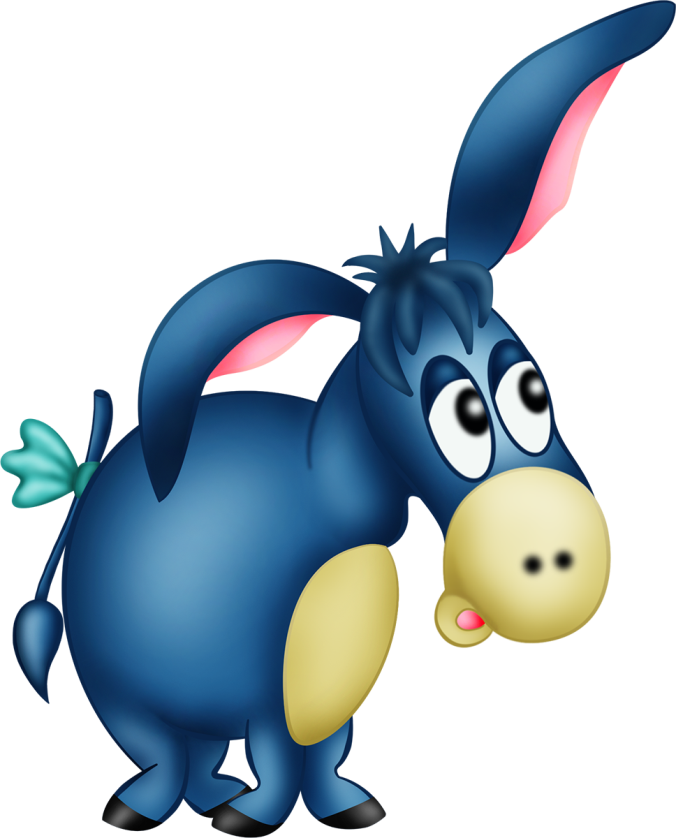 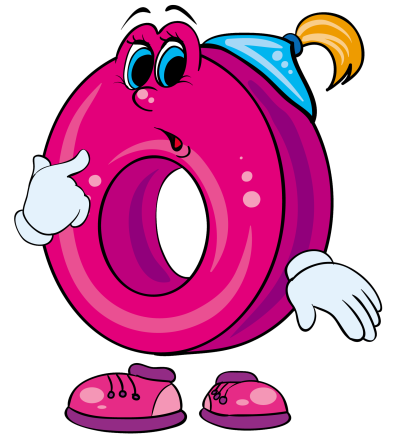 Нажми на нужного  героя…
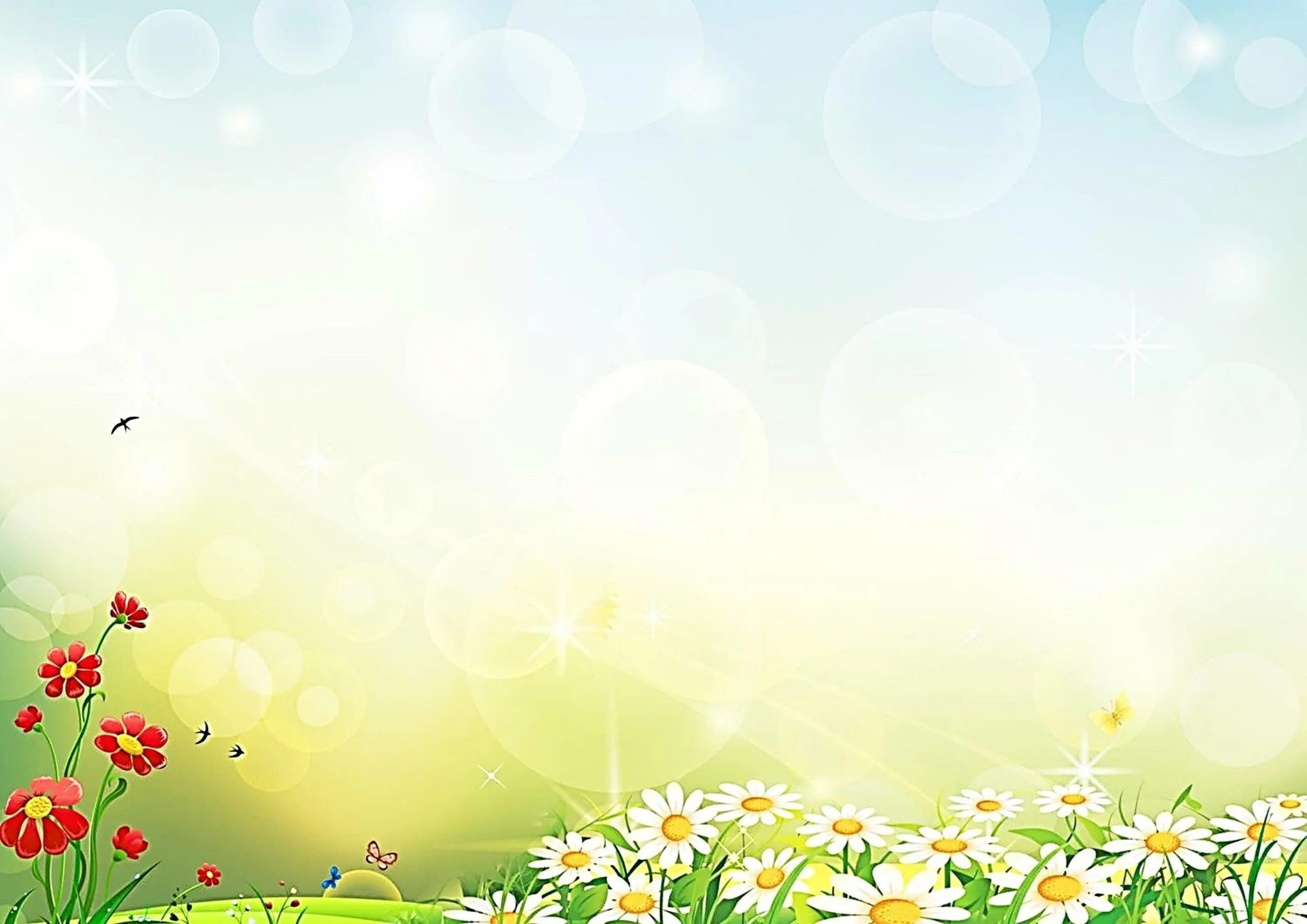 Определи  первый звук в  
слове-названии картинки …(ананас)
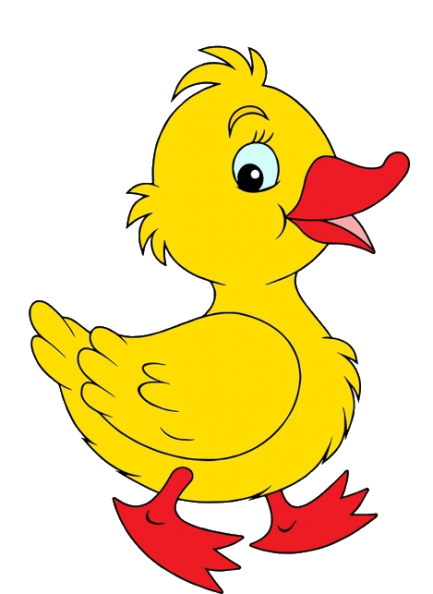 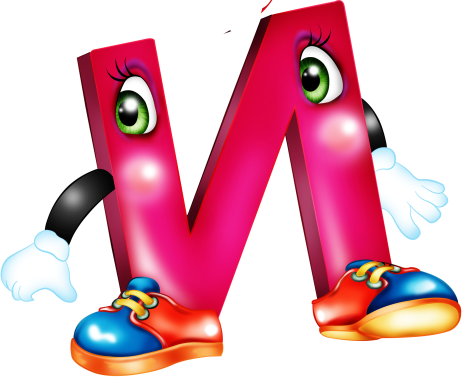 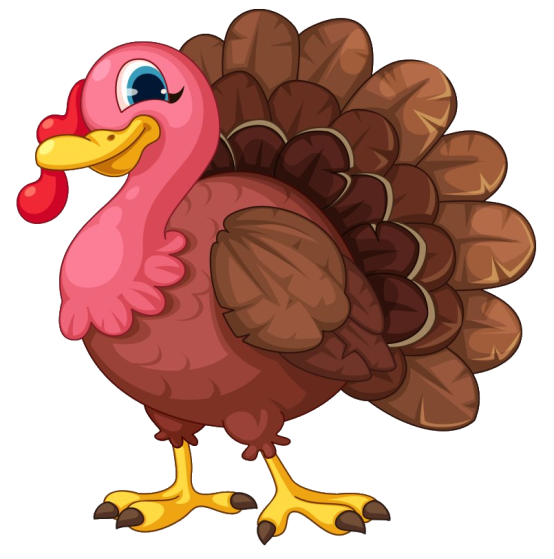 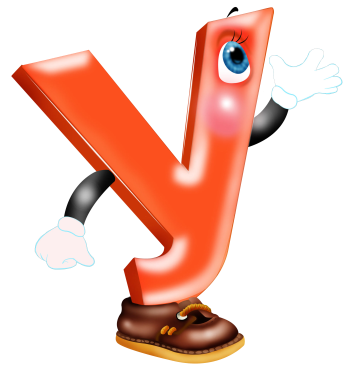 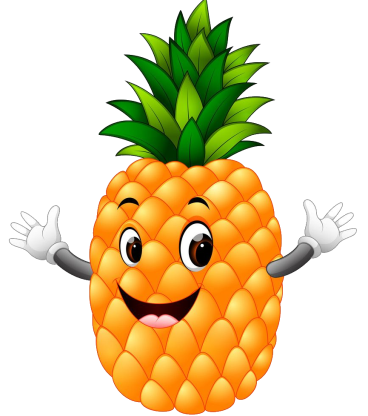 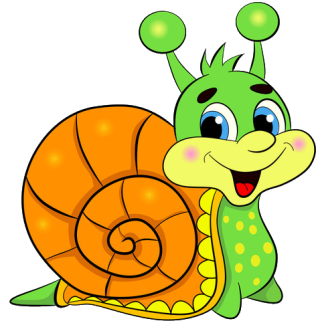 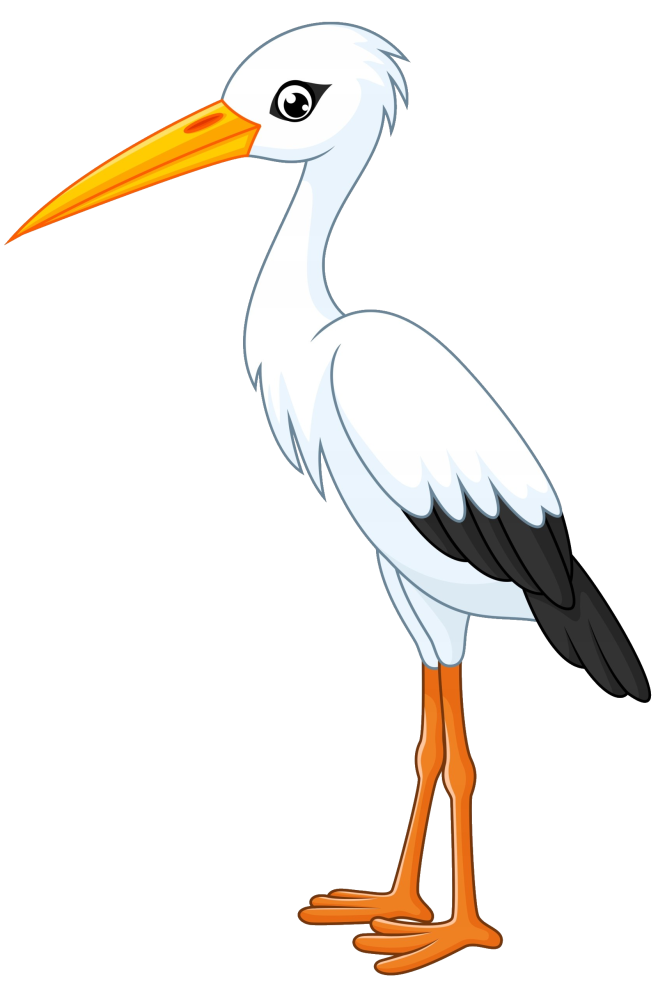 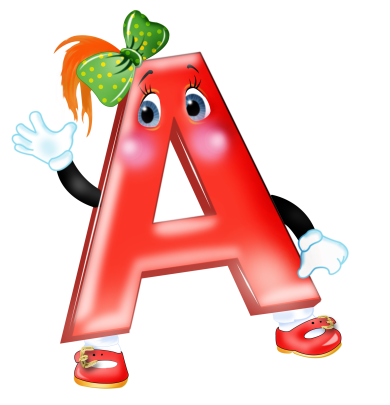 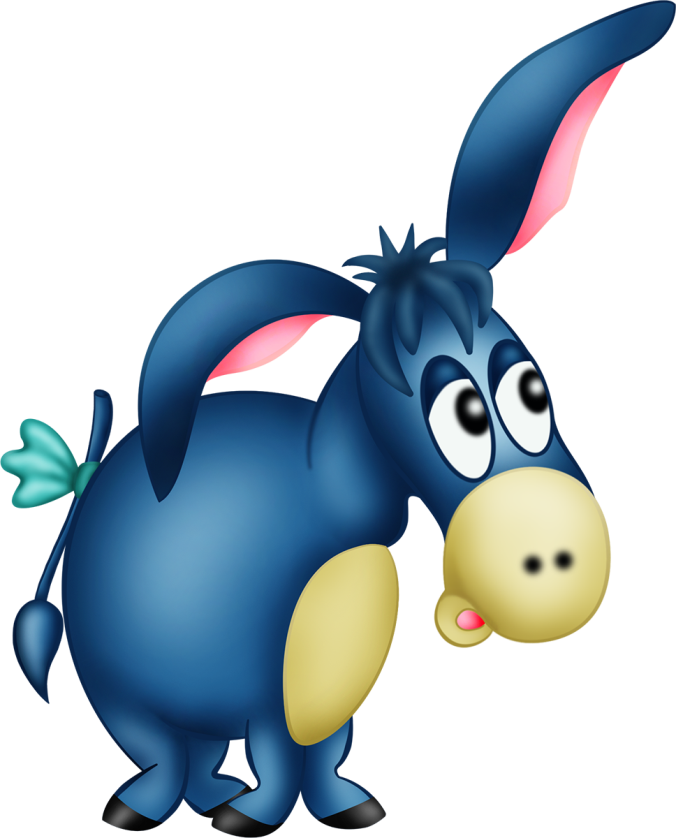 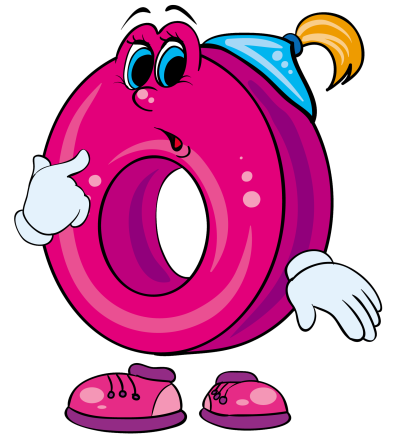 Нажми на нужного  героя…
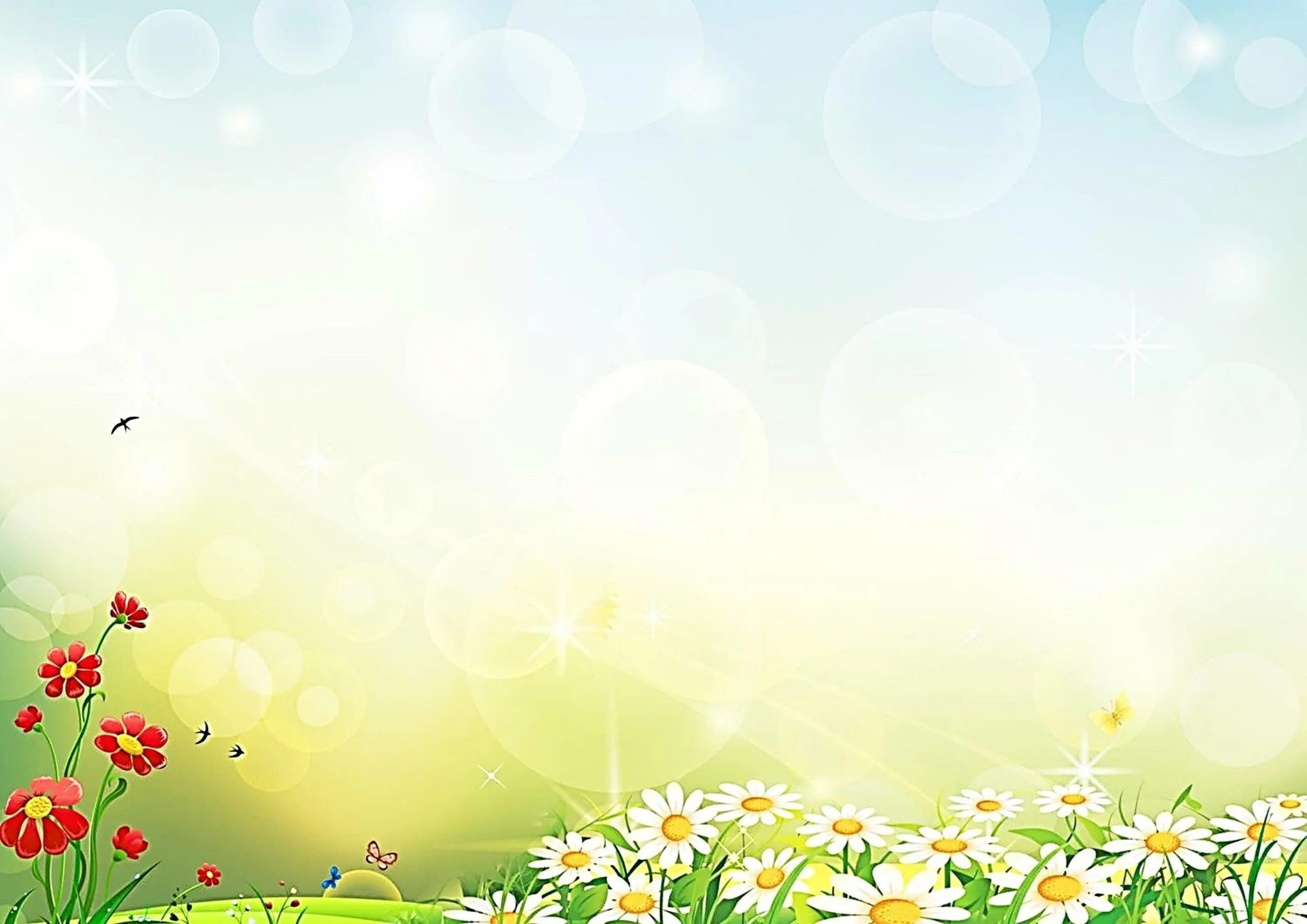 Определи  первый звук в  
слове-названии картинки …(арбуз)
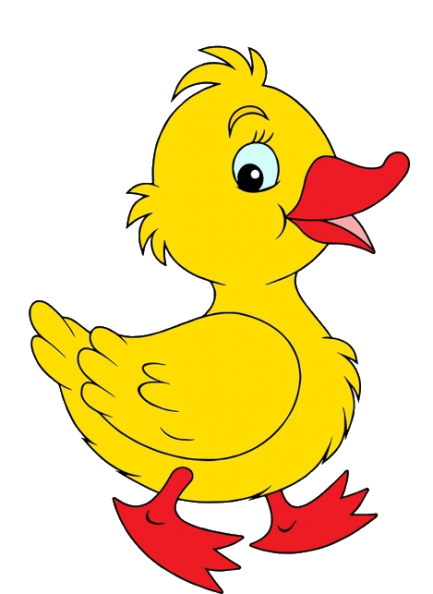 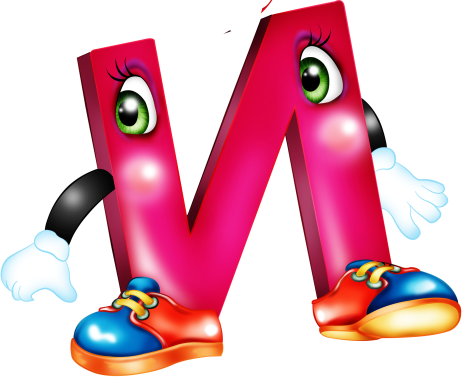 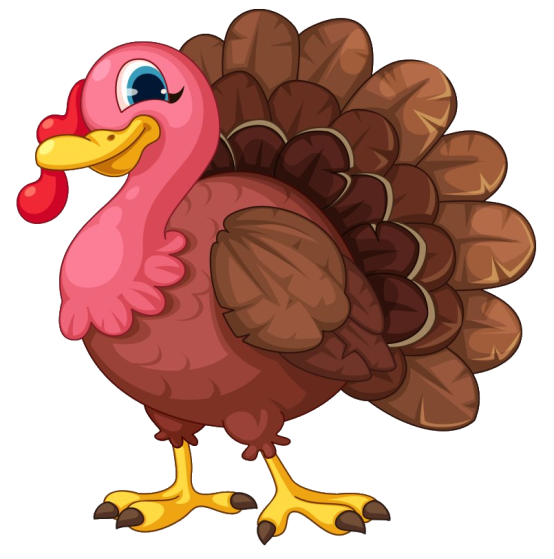 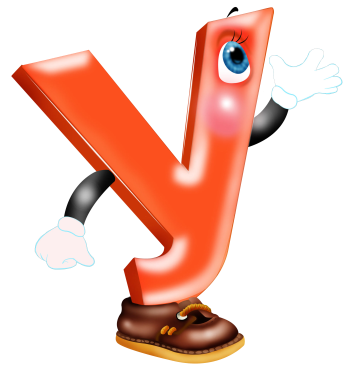 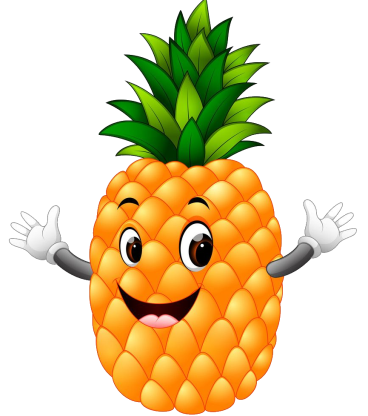 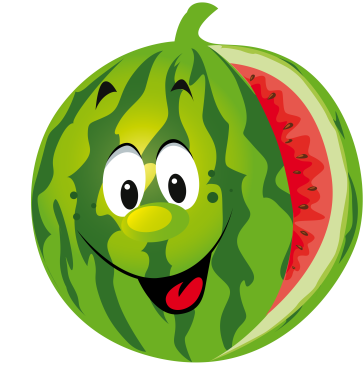 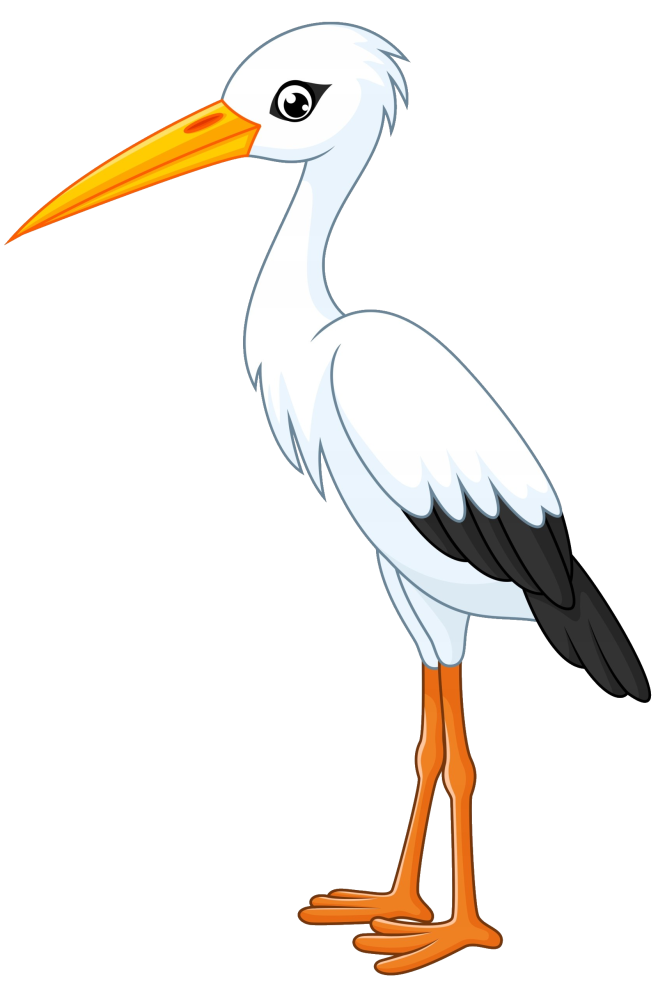 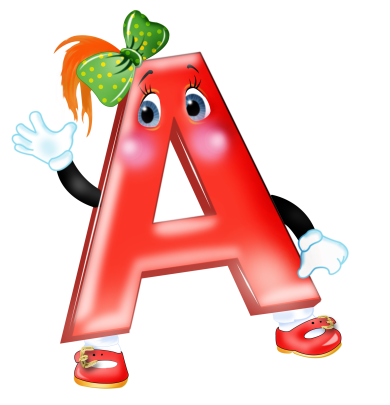 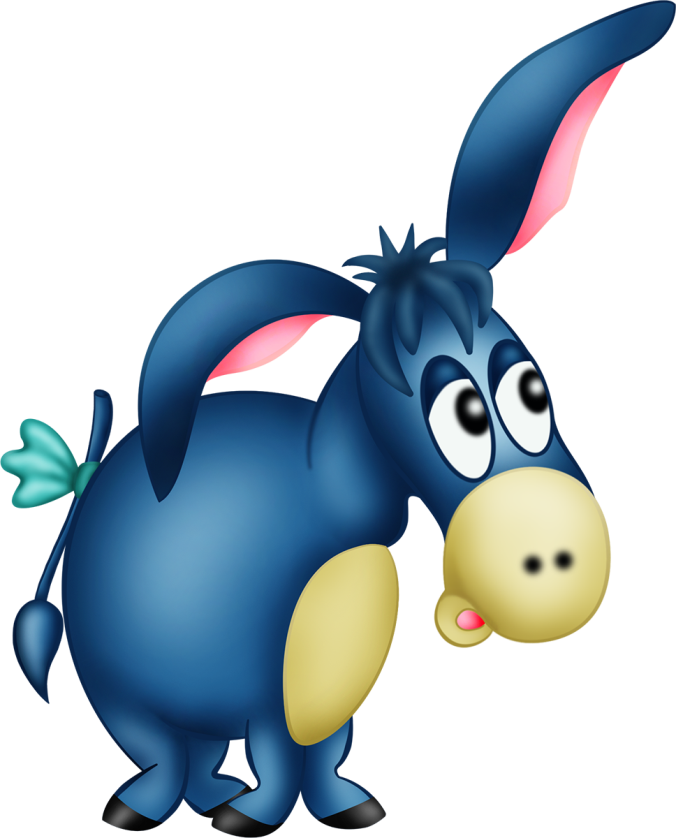 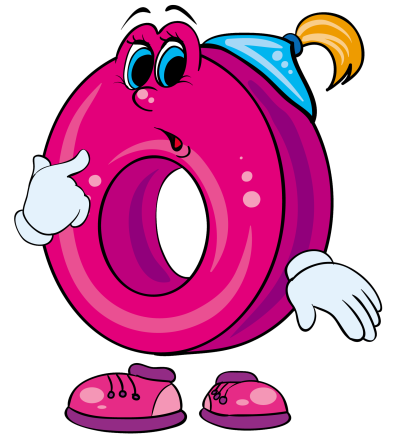 Нажми на нужного  героя…
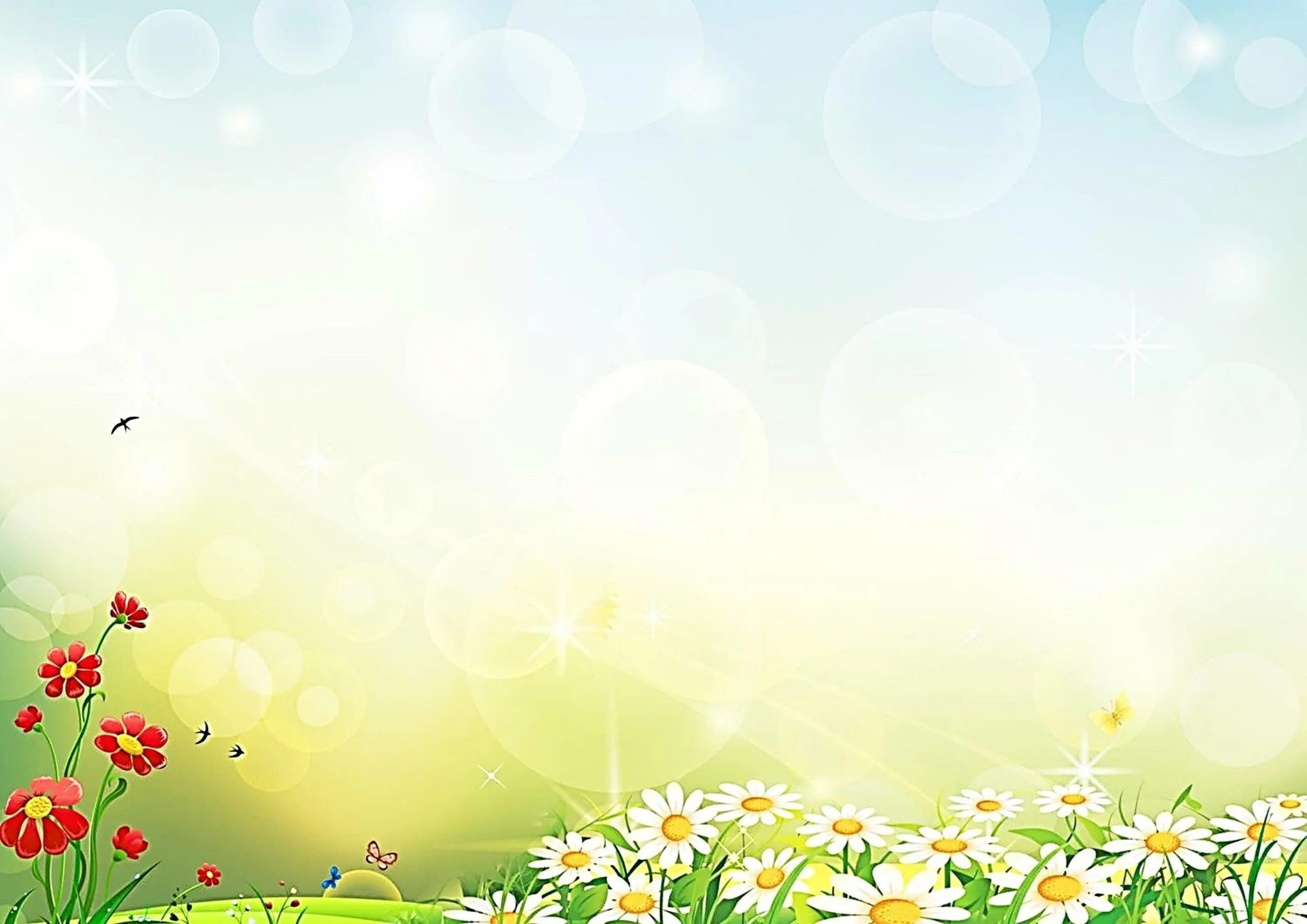 Определи  первый звук в  
слове-названии картинки …(изюм)
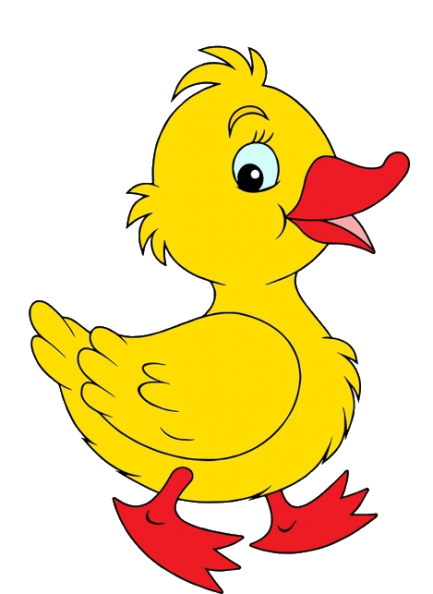 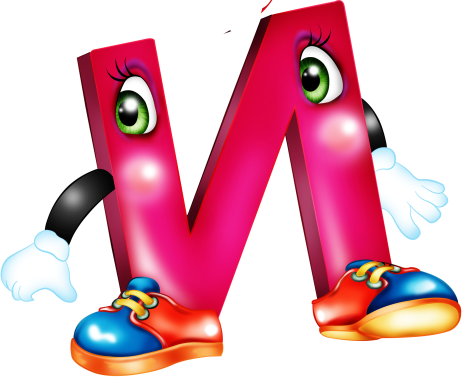 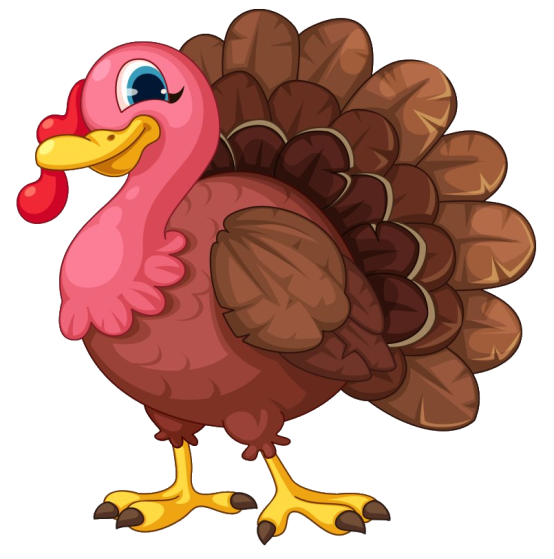 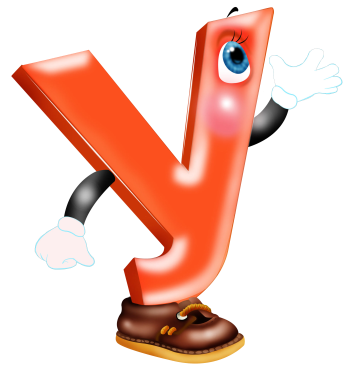 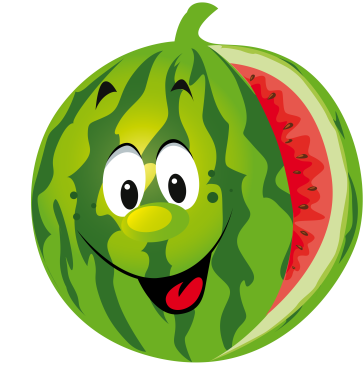 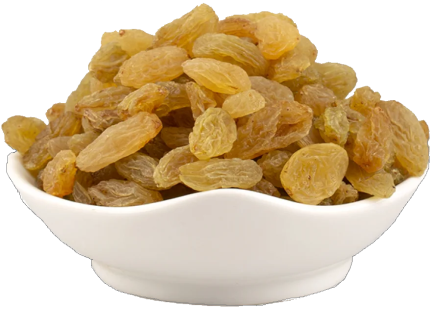 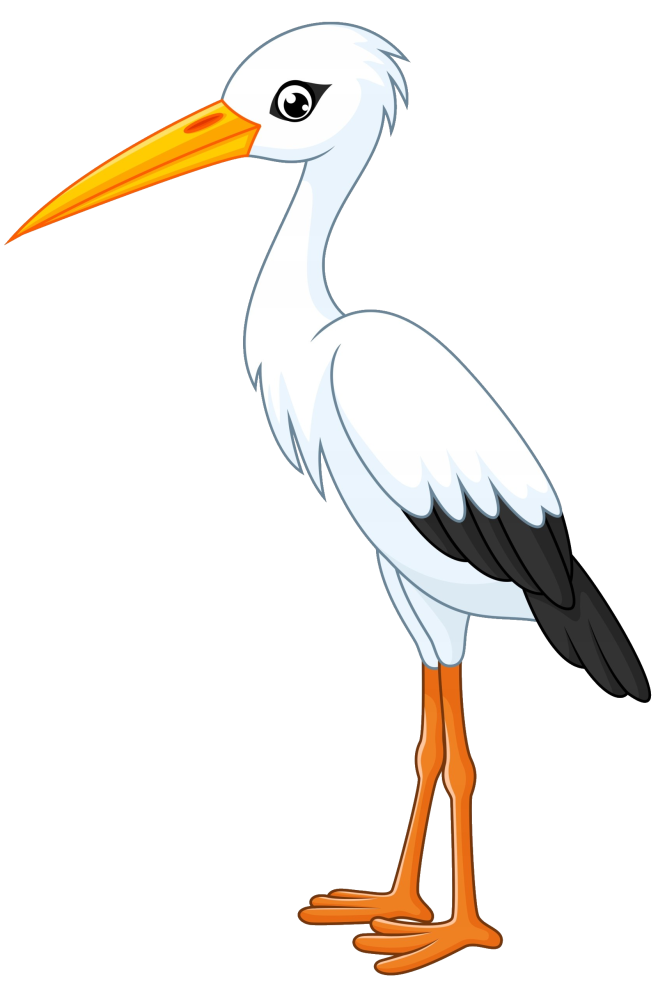 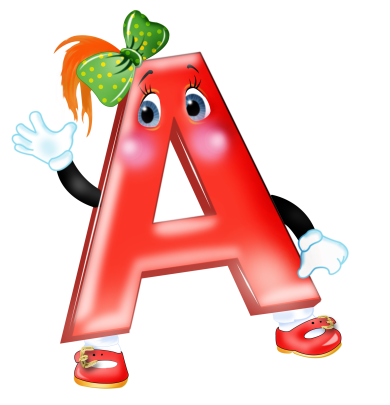 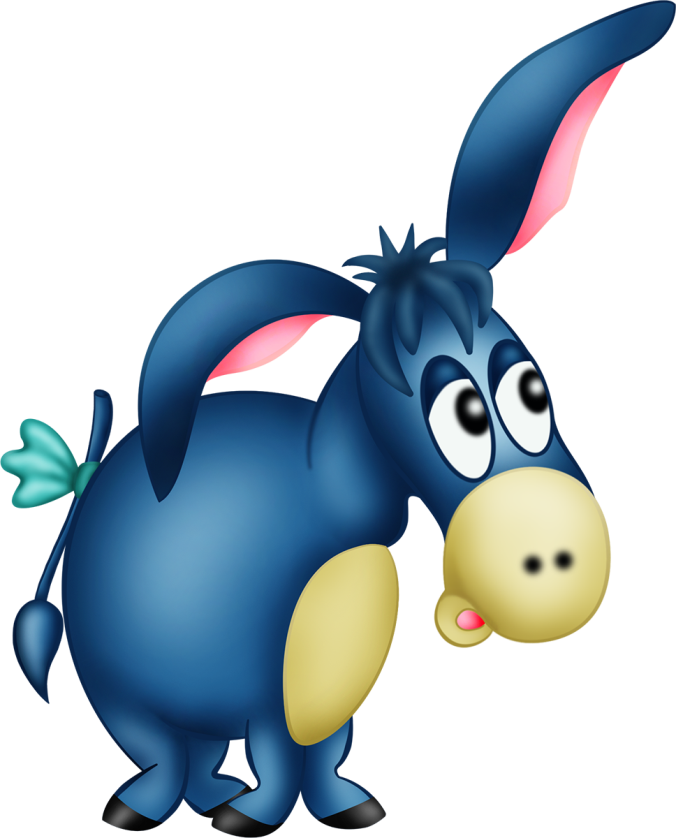 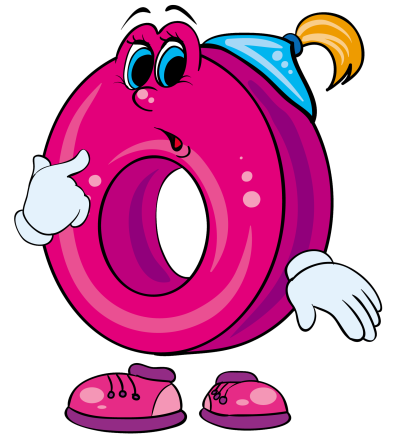 Нажми на нужного  героя…
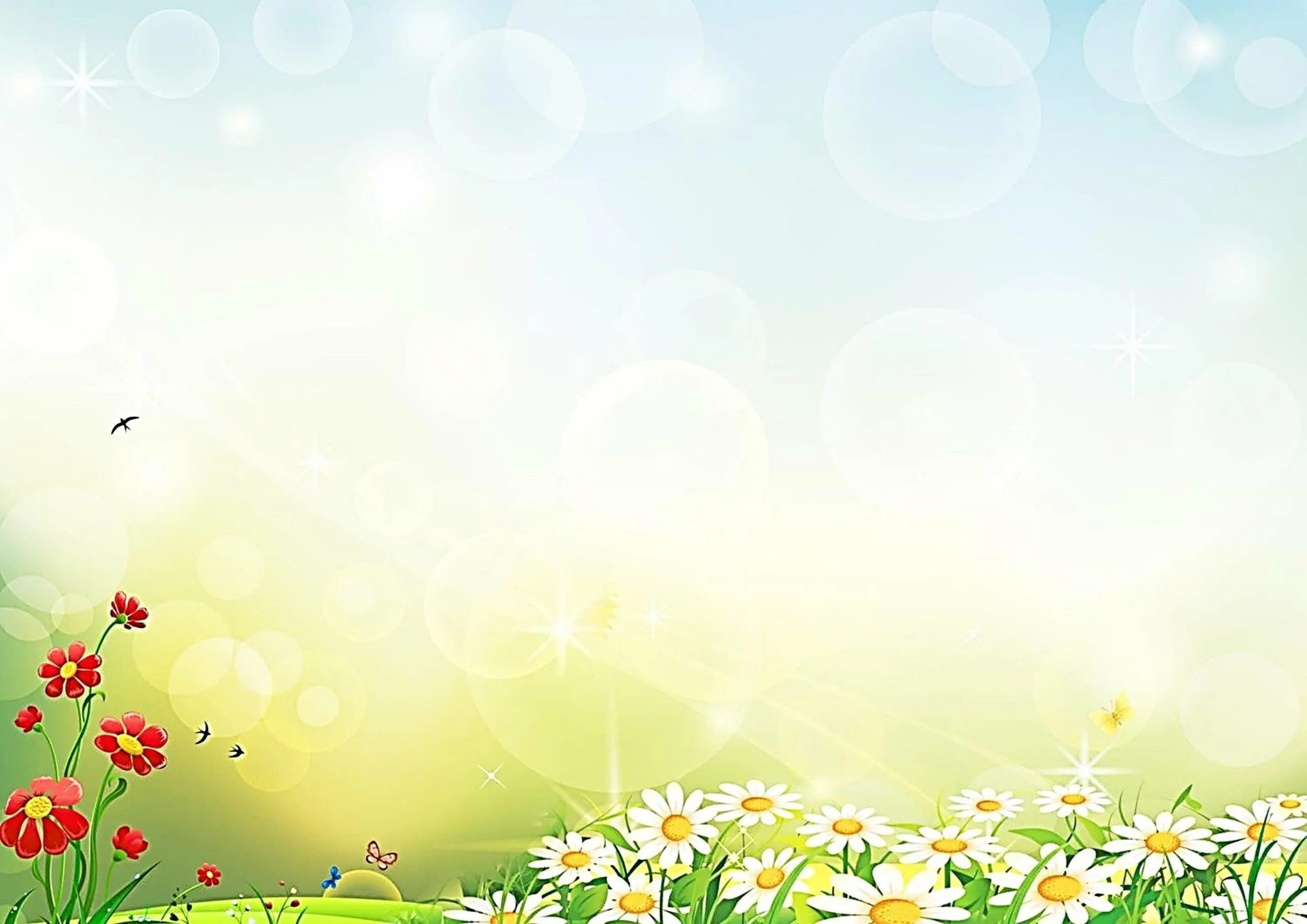 Определи  первый звук в  
слове-названии картинки …(удочка)
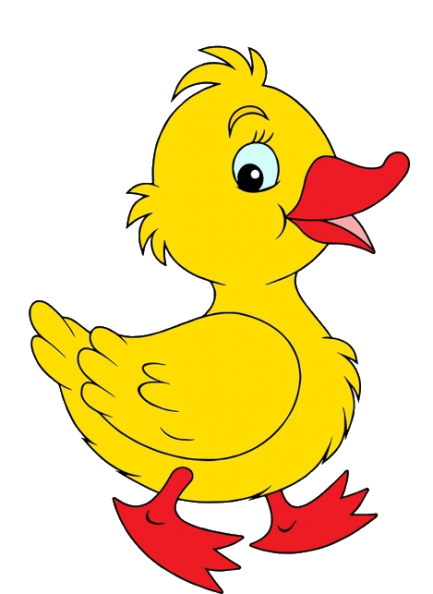 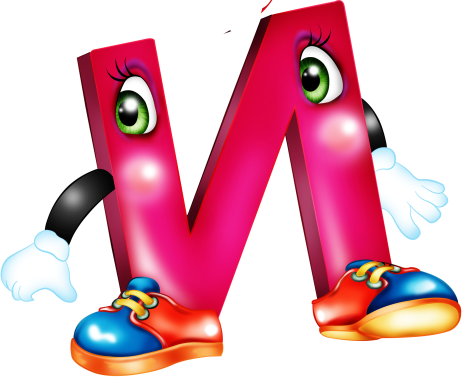 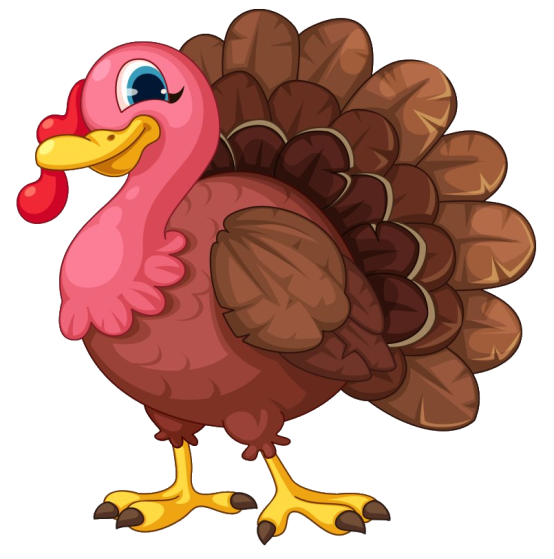 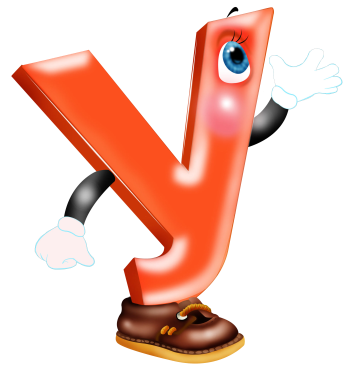 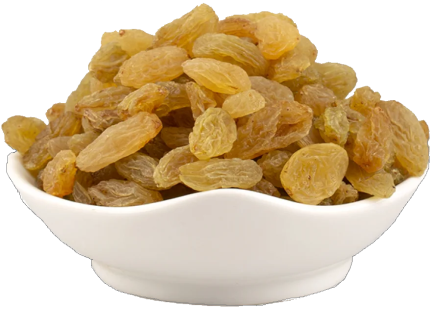 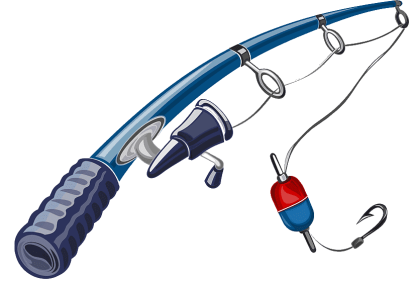 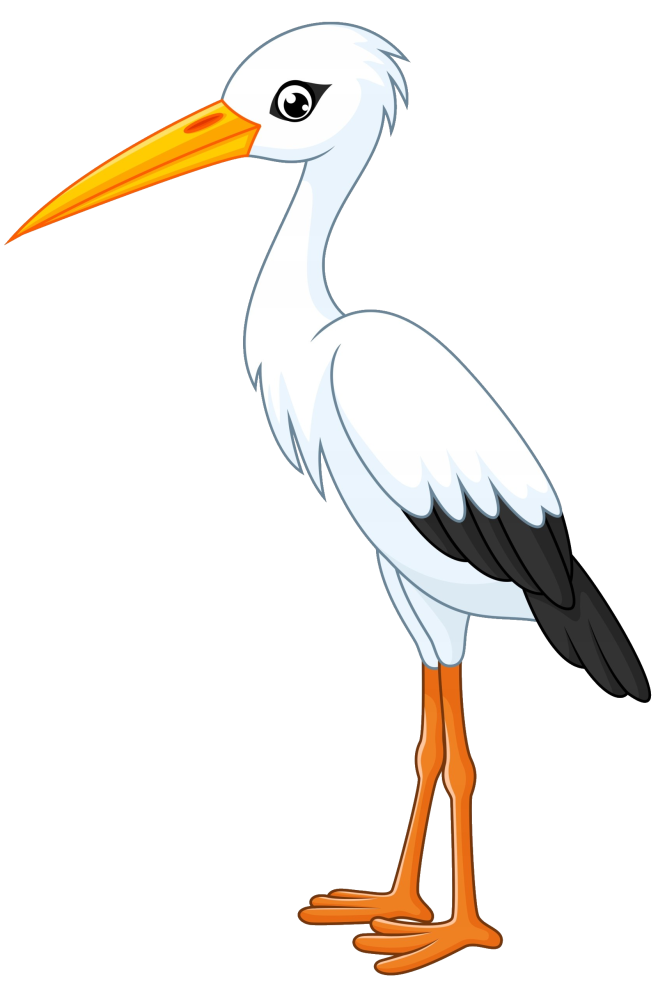 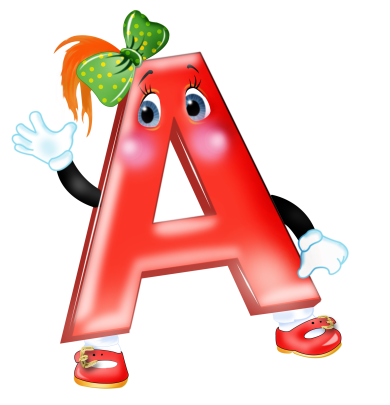 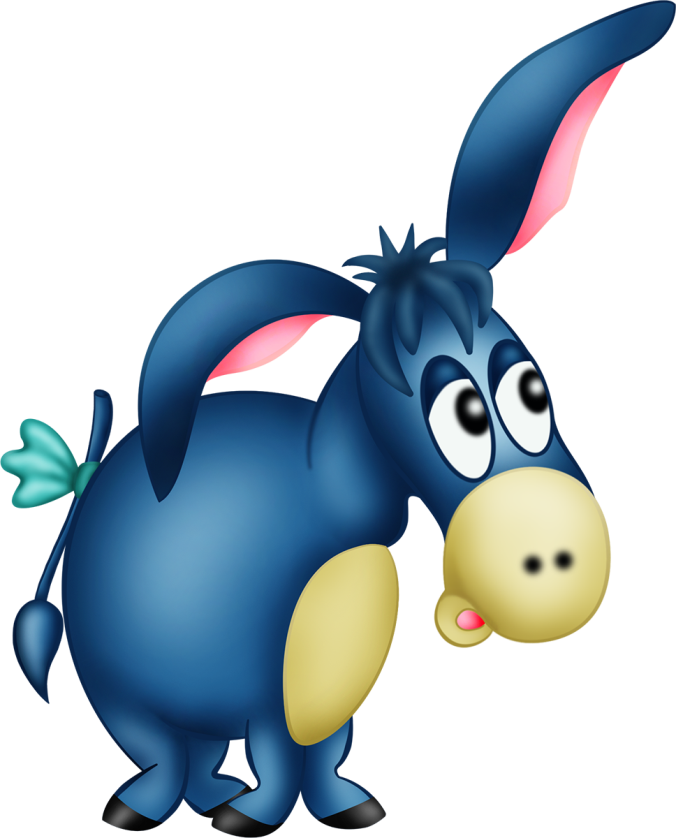 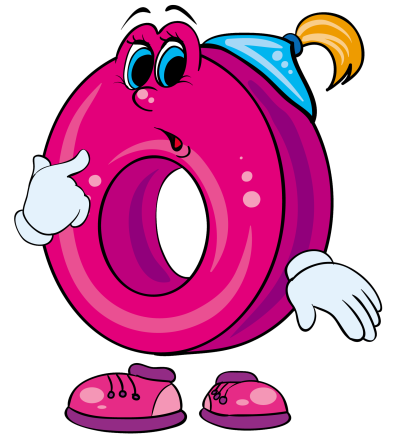 Нажми на нужного  героя…
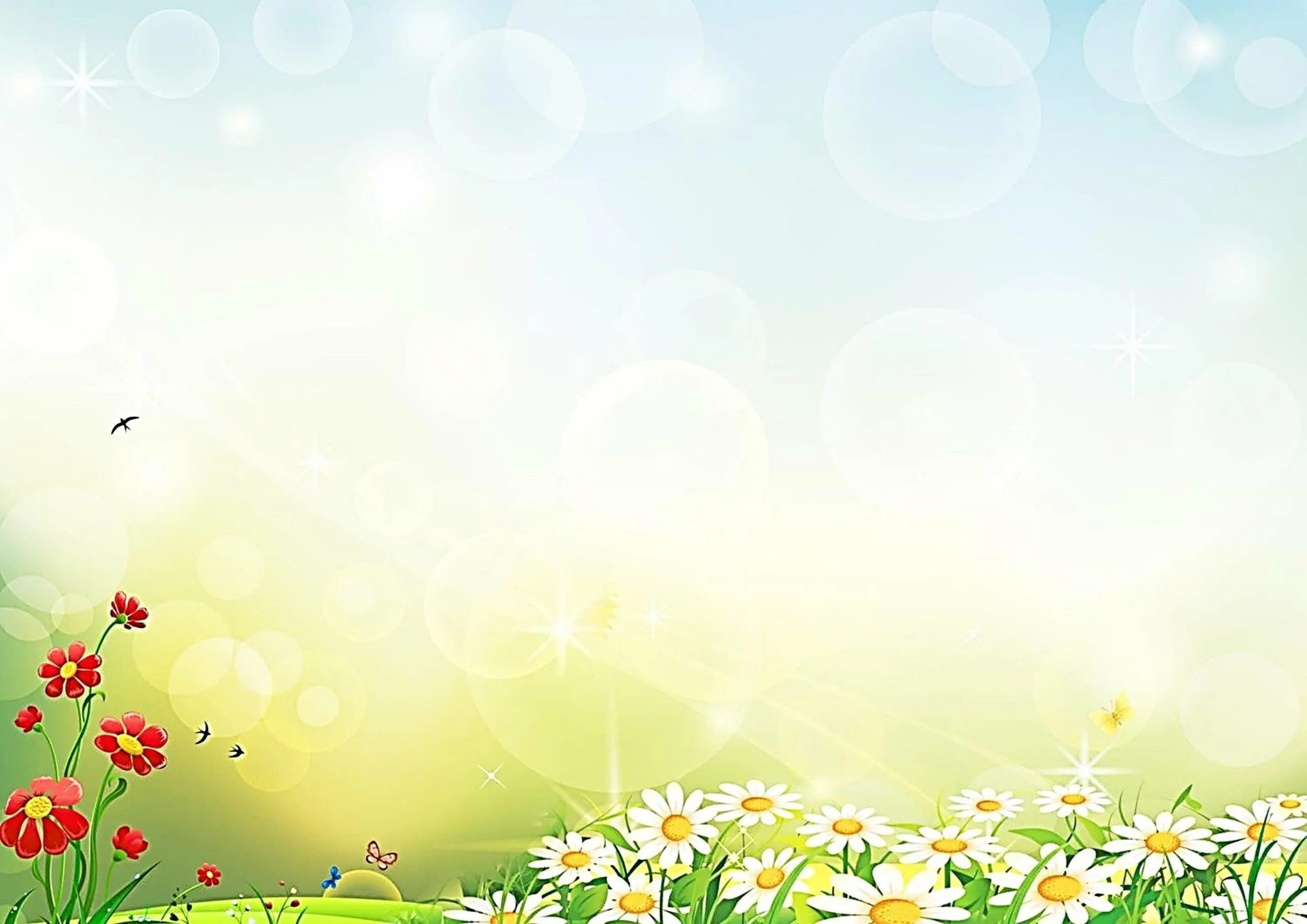 Определи  первый звук в  
слове-названии картинки …(обруч)
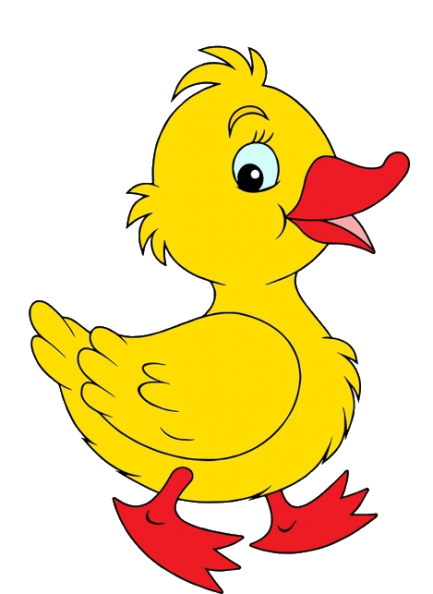 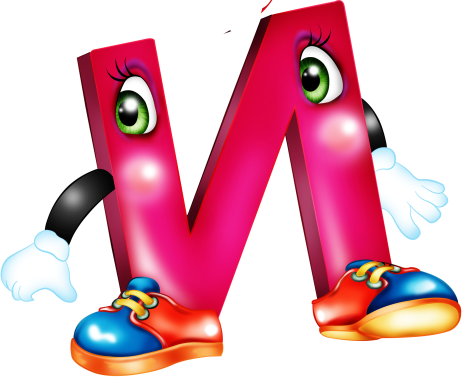 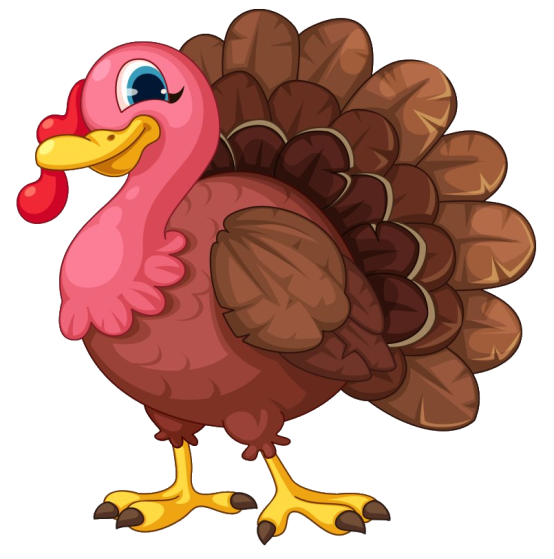 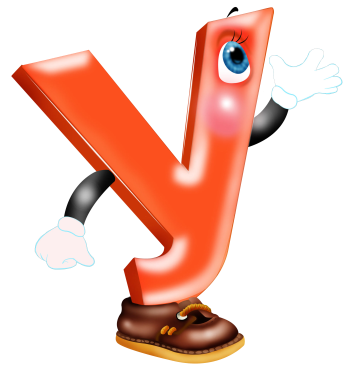 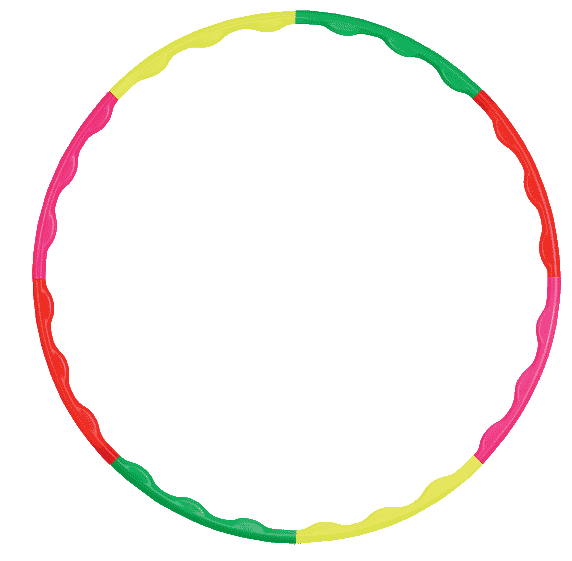 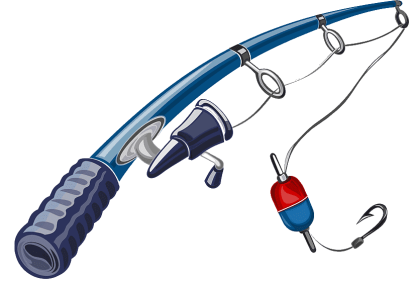 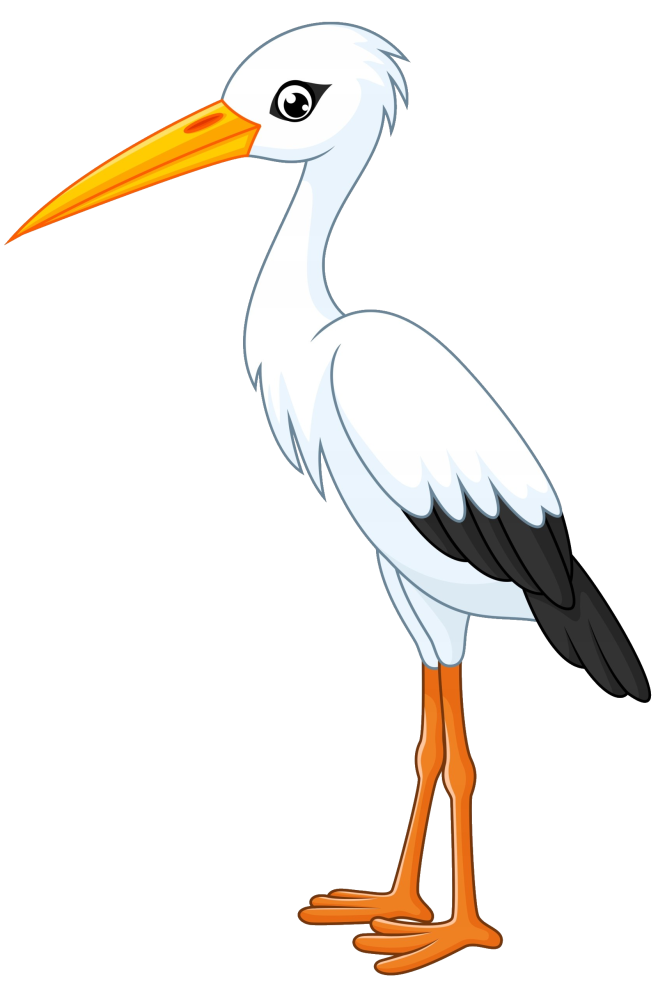 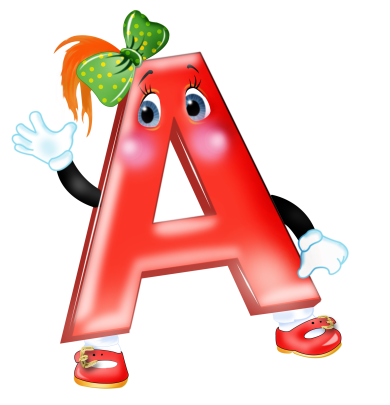 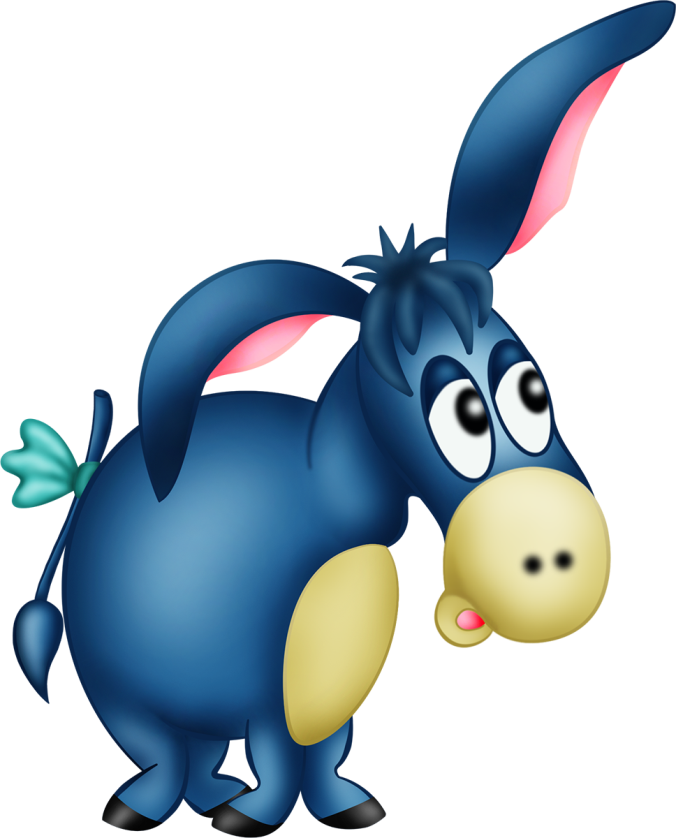 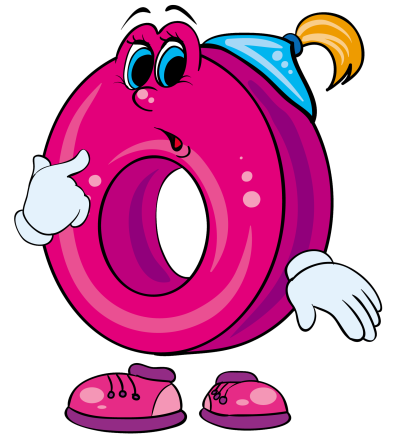 Нажми на нужного  героя…
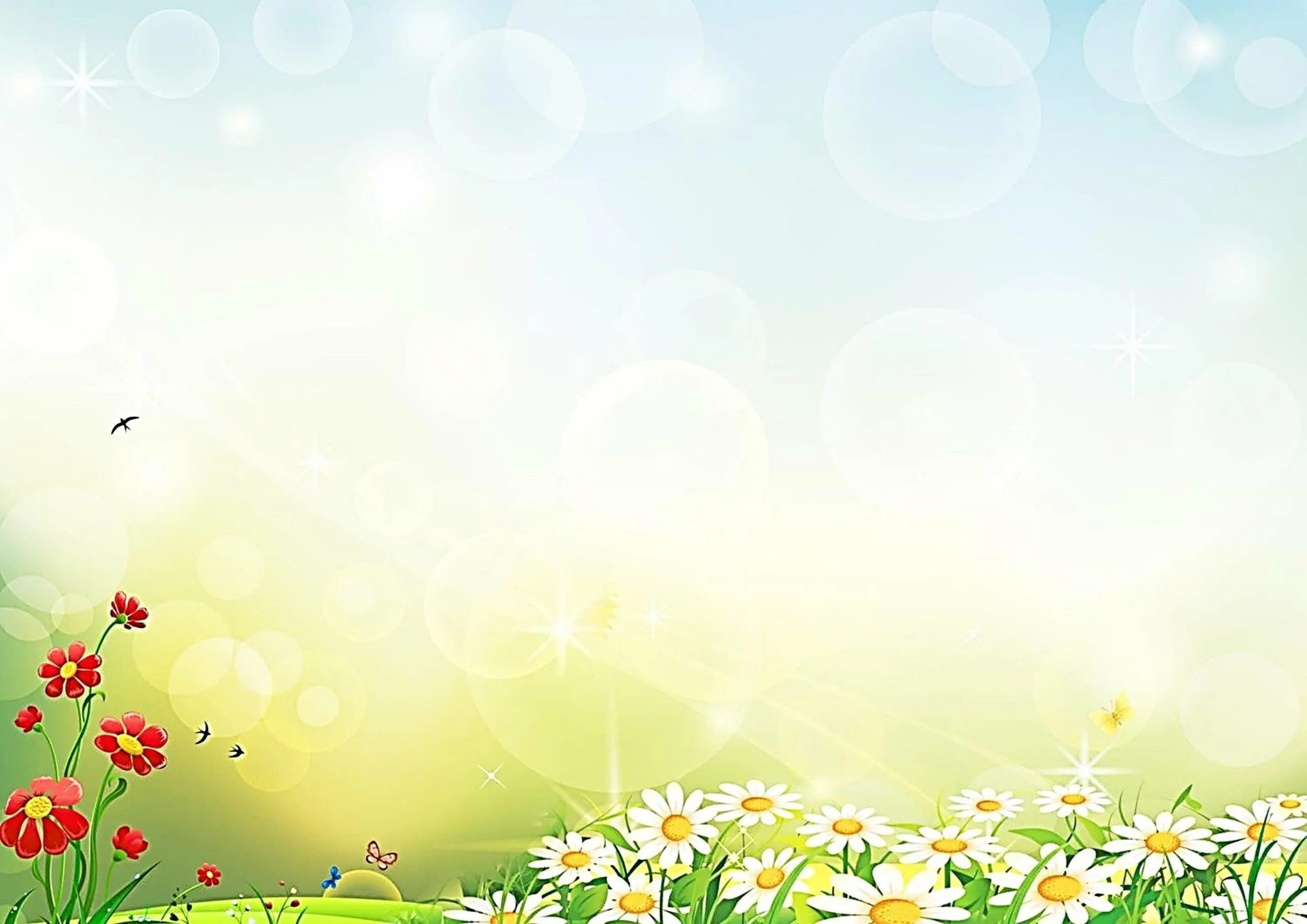 Определи  первый звук в  
слове-названии картинки …(овощи)
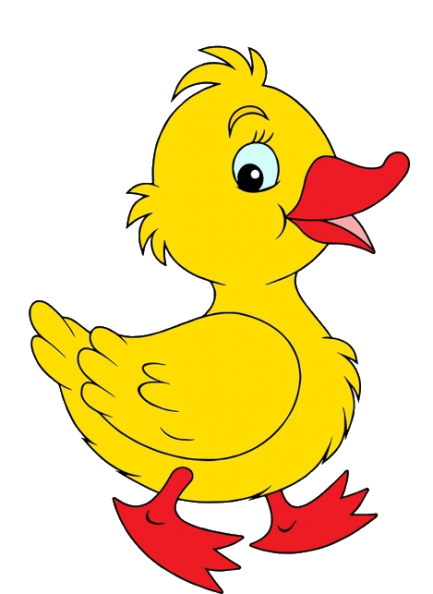 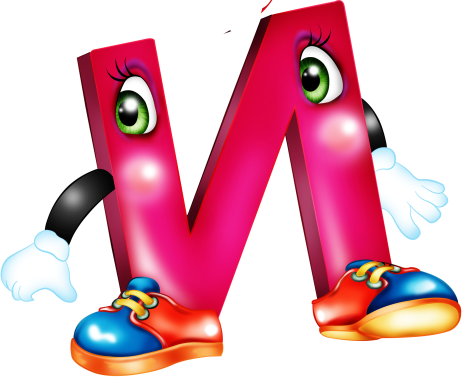 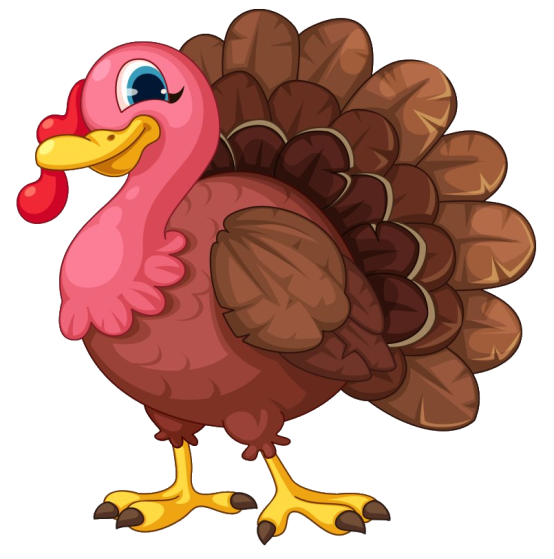 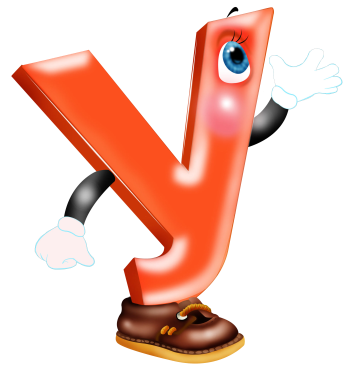 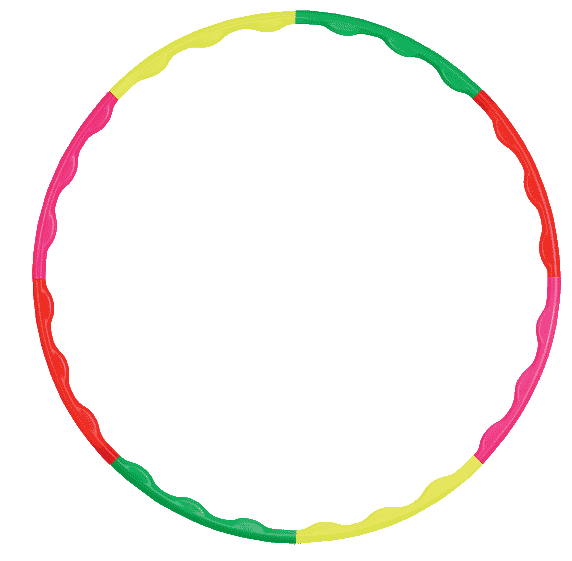 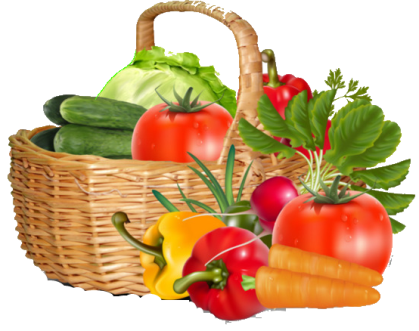 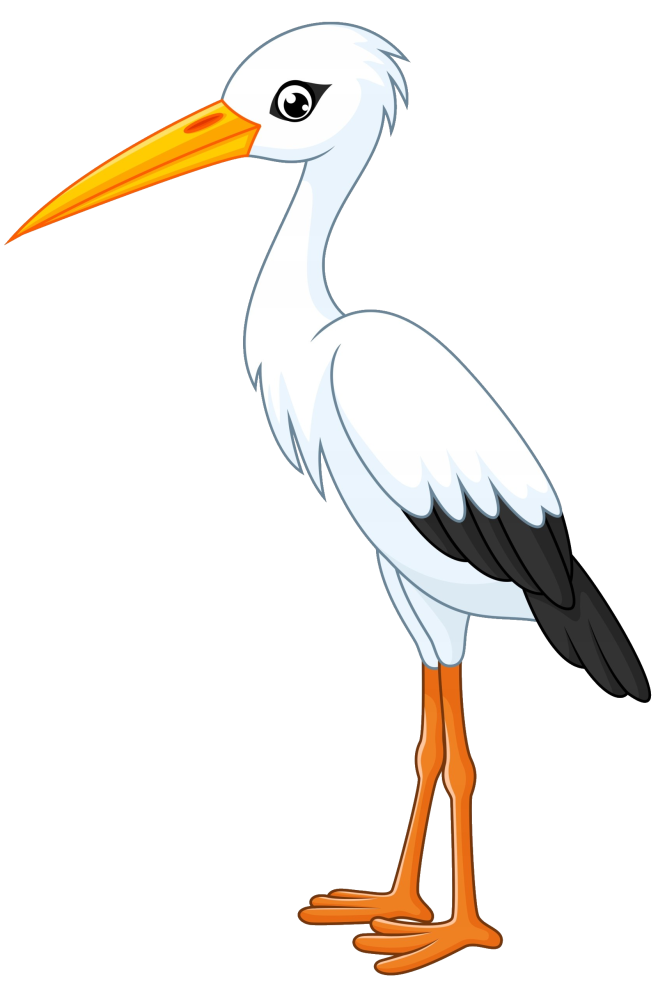 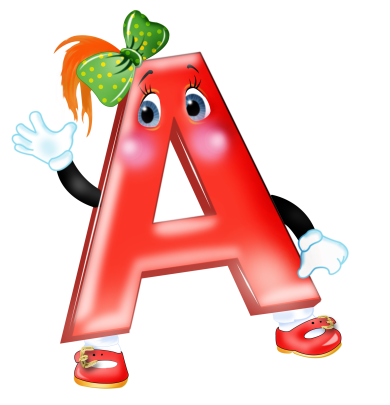 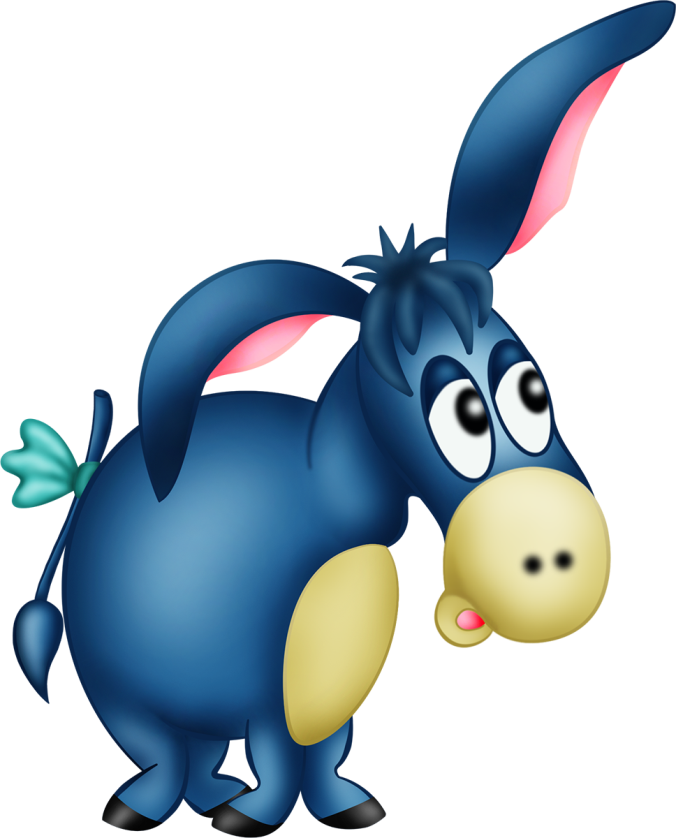 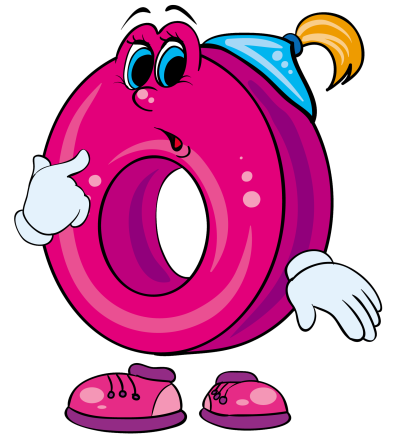 Нажми на нужного  героя…
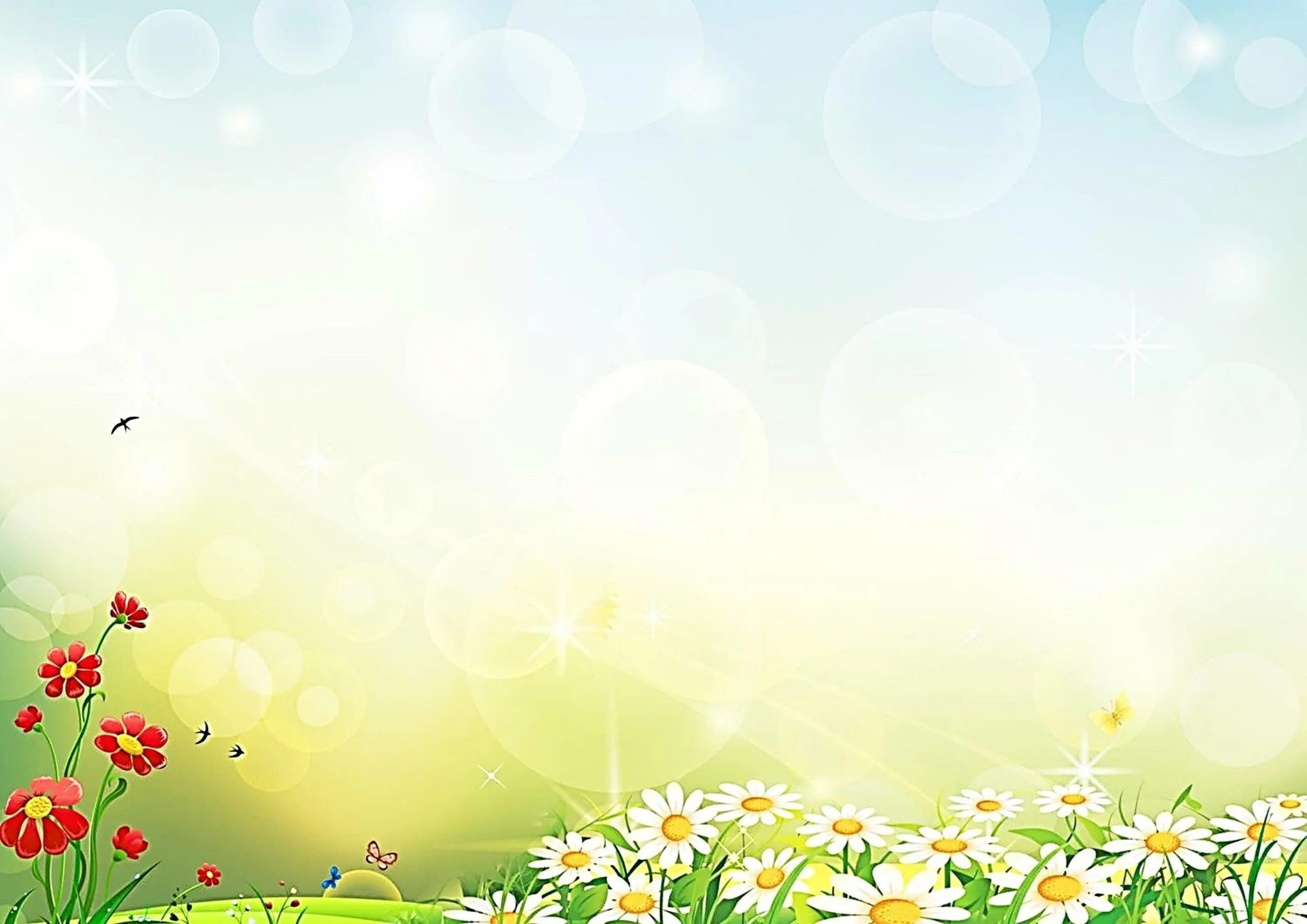 Определи  первый звук в  
слове-названии картинки …(аптечка)
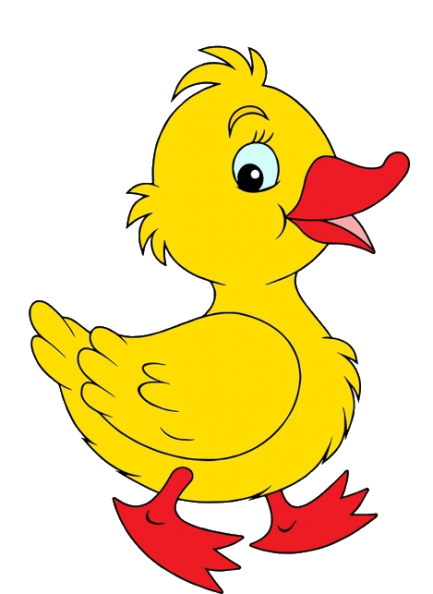 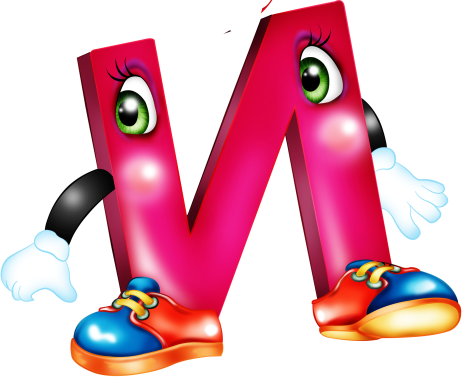 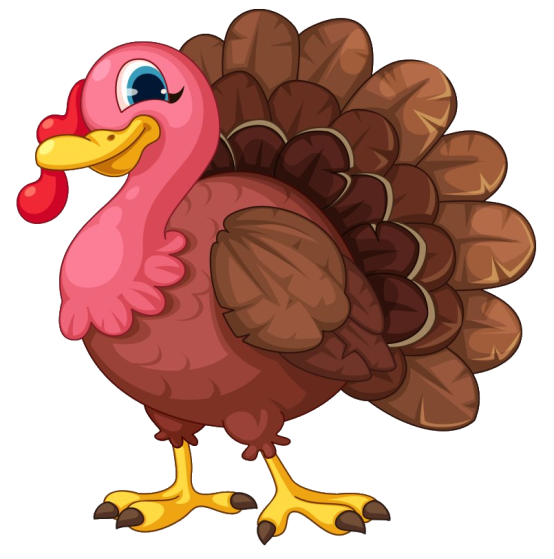 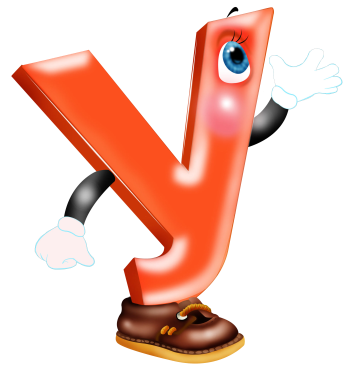 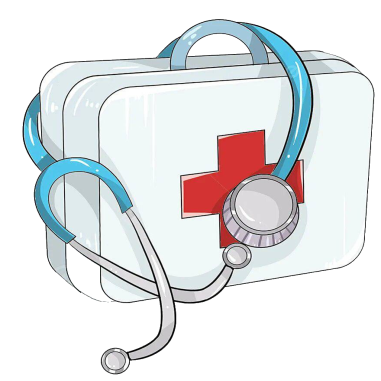 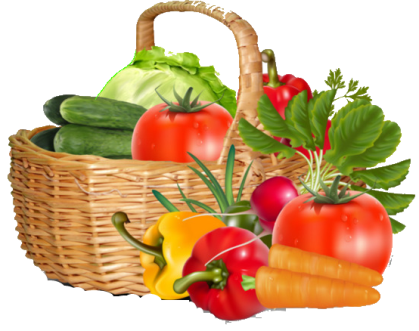 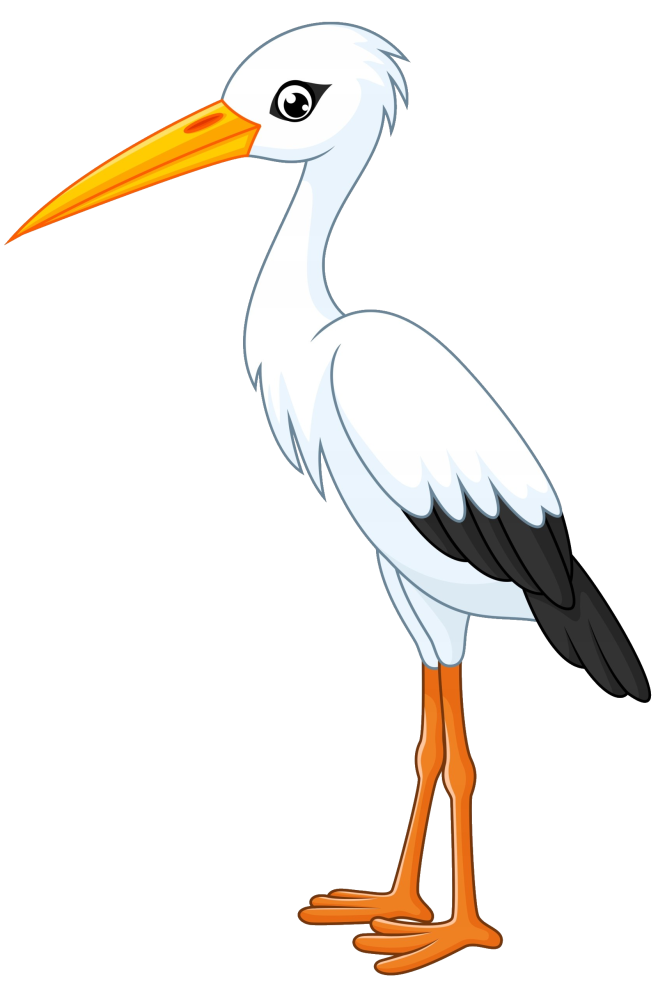 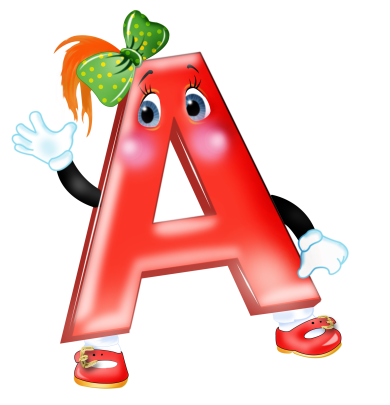 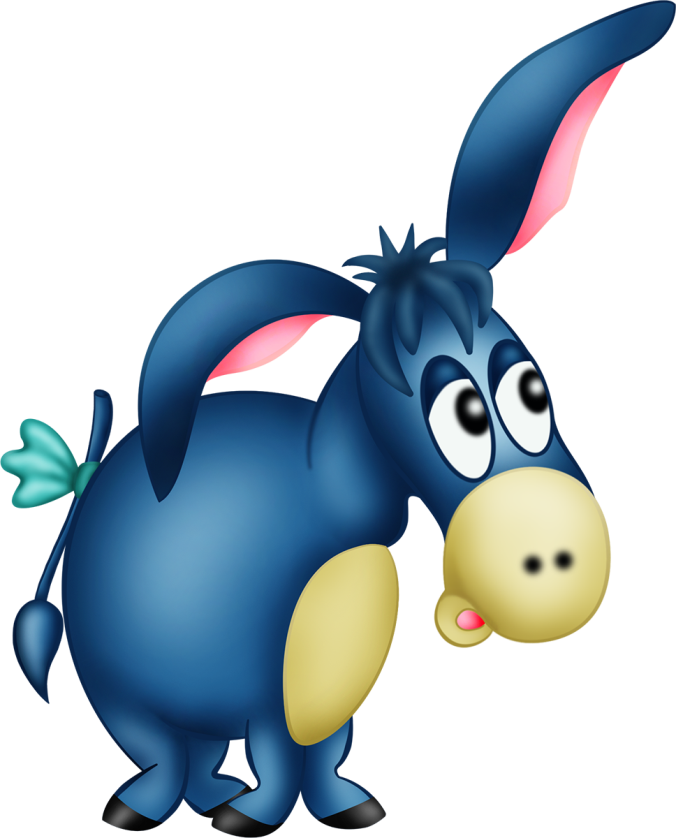 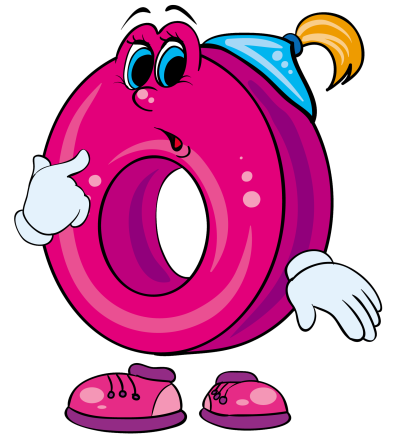 Нажми на нужного  героя…
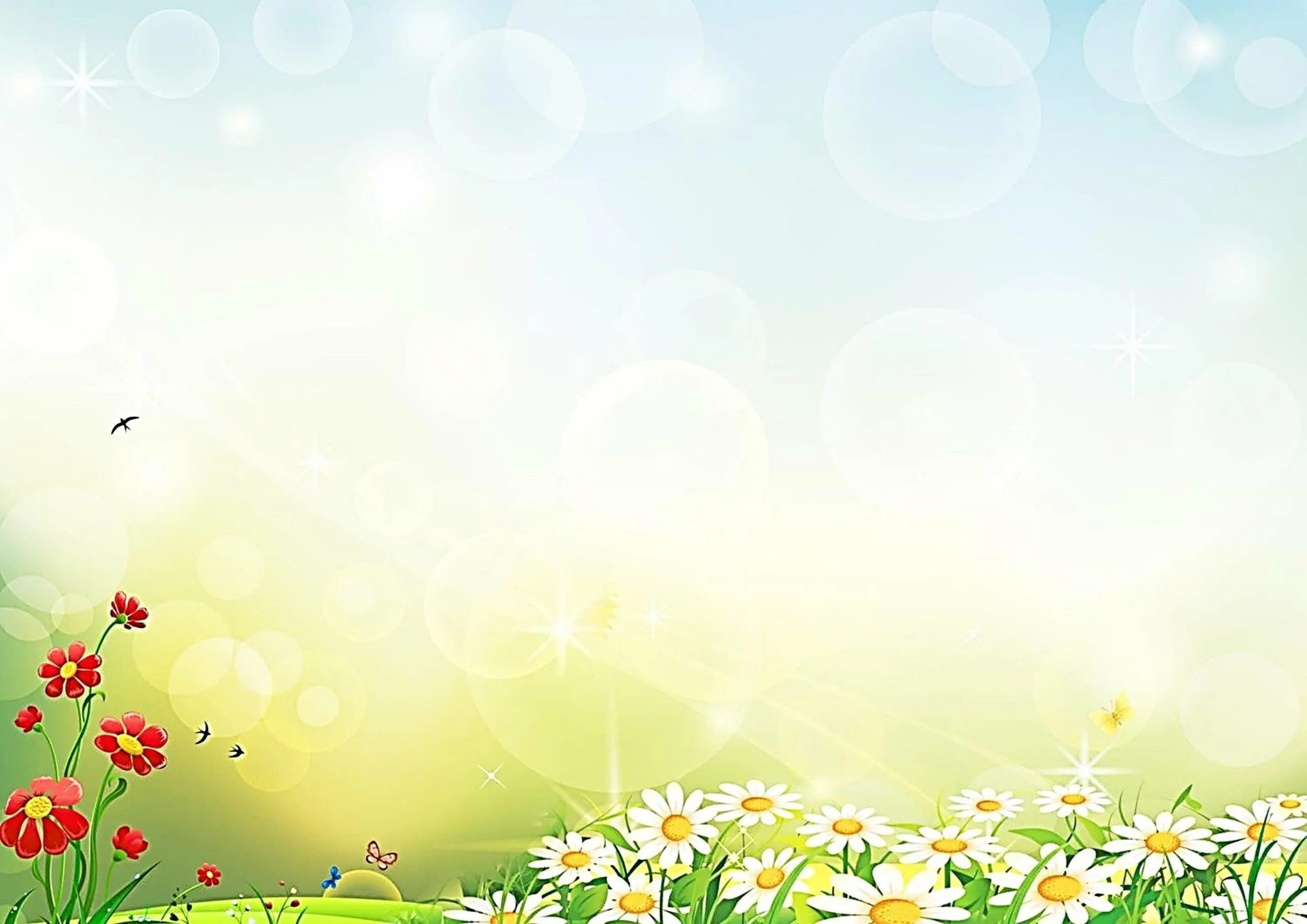 Определи  первый звук в  
слове-названии картинки …
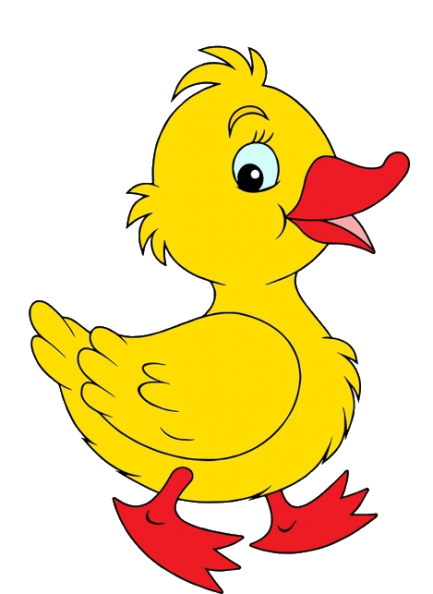 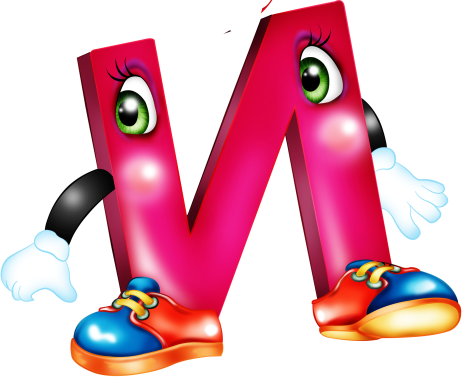 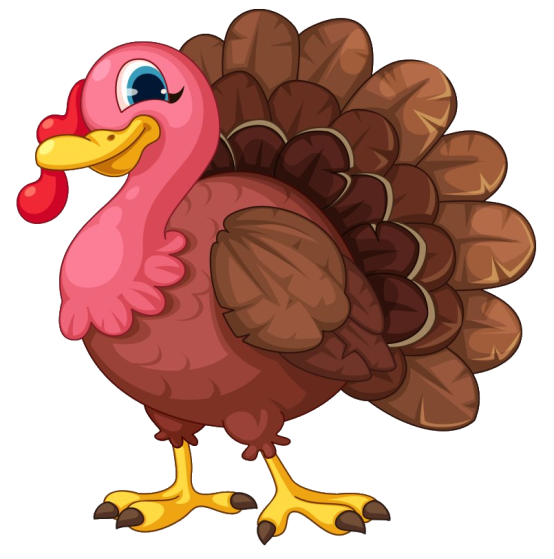 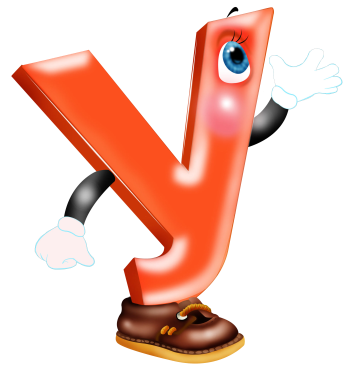 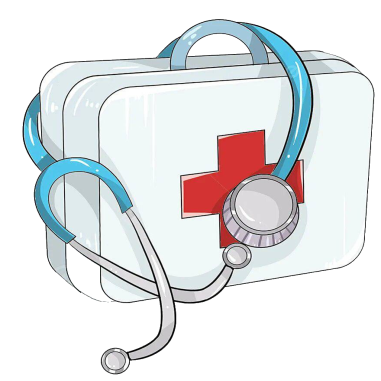 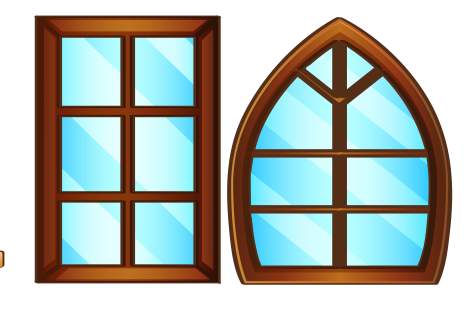 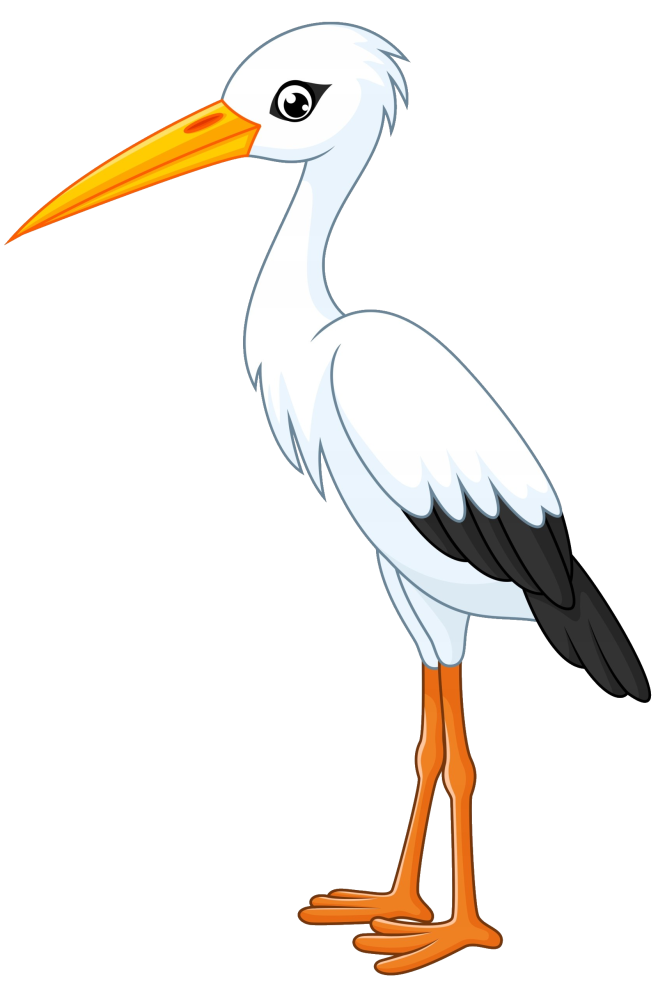 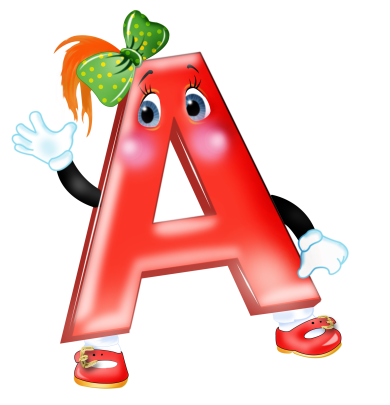 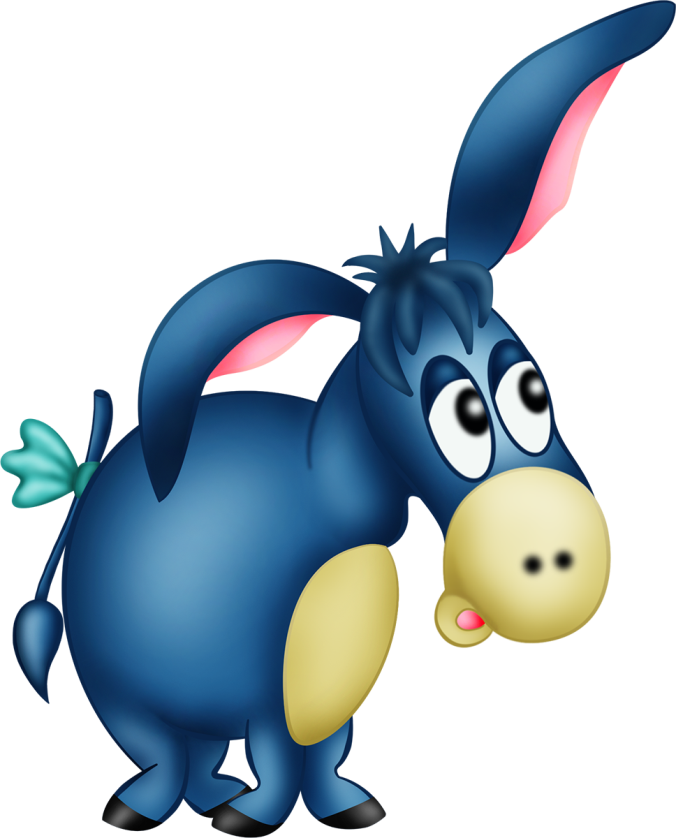 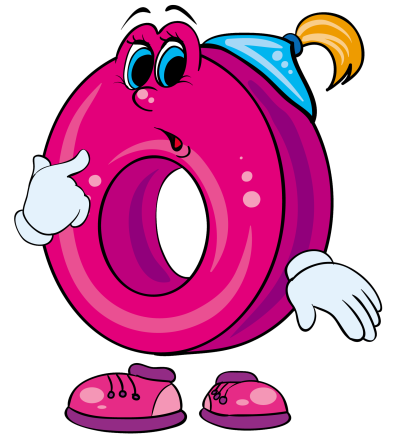 Нажми на нужного  героя…
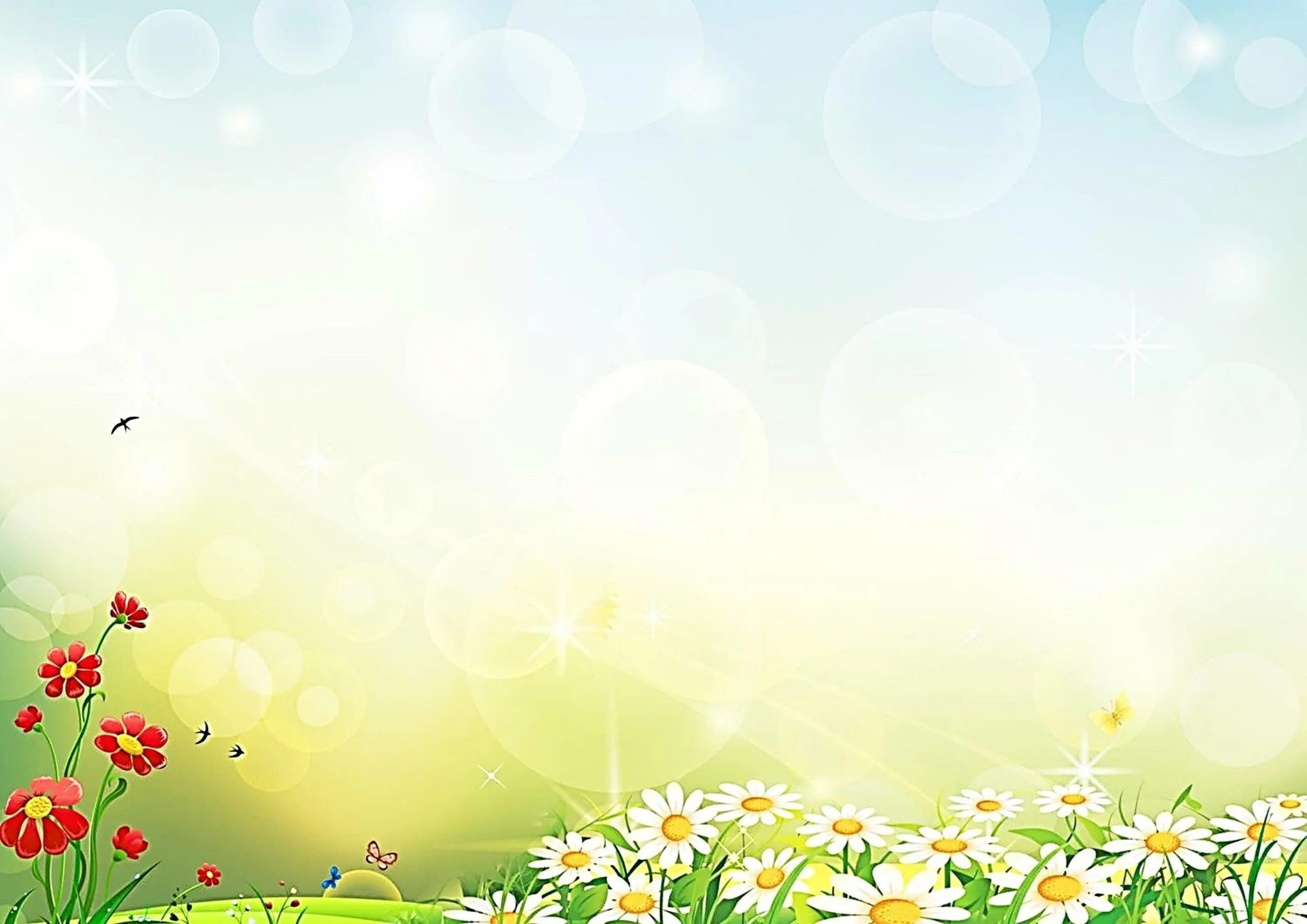 Определи  первый звук в  
слове-названии картинки …(игольница)
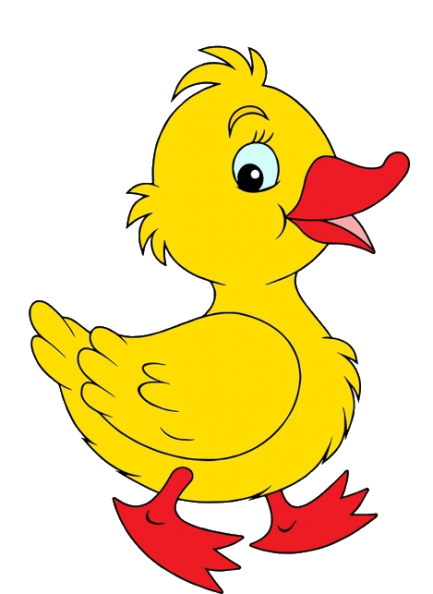 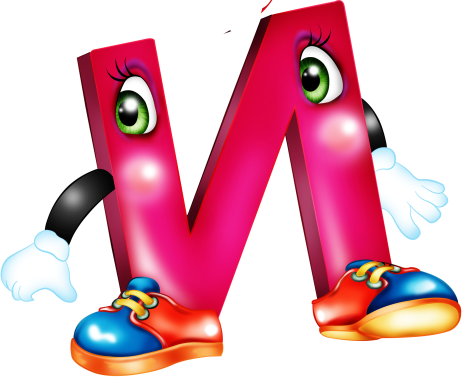 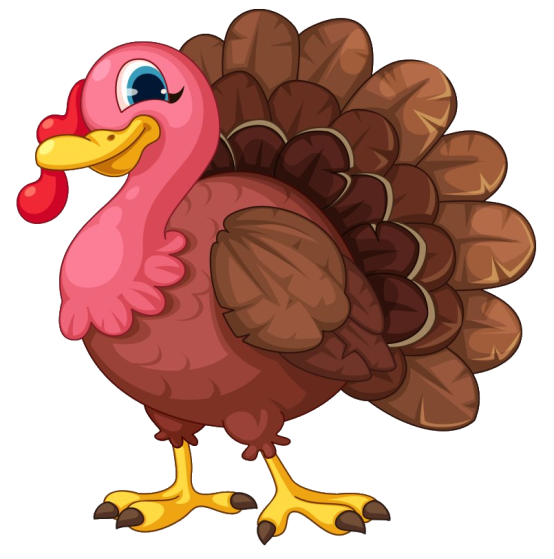 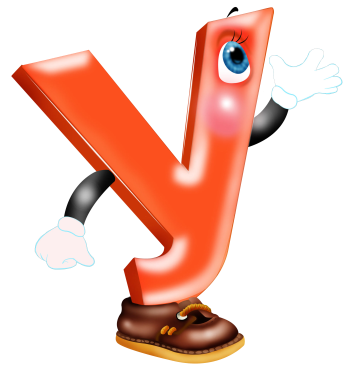 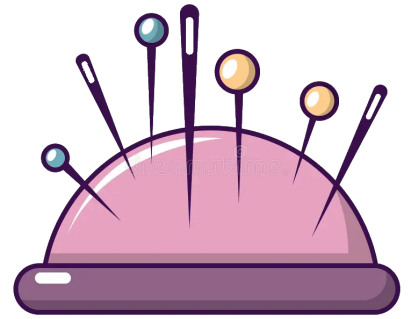 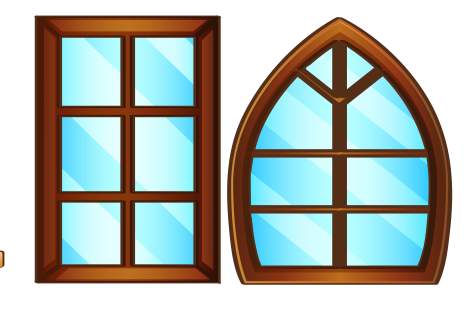 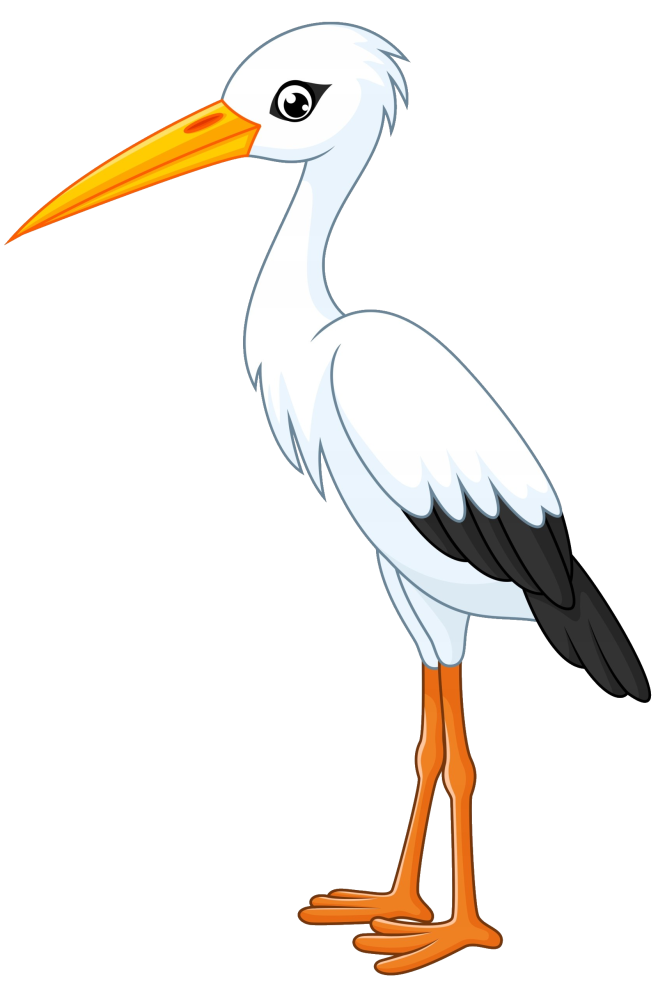 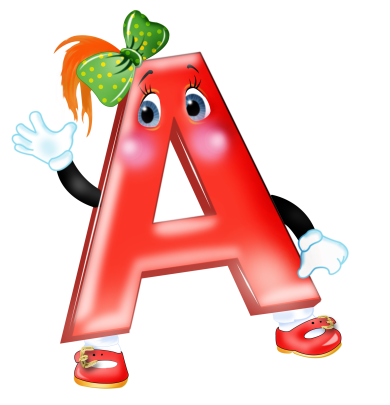 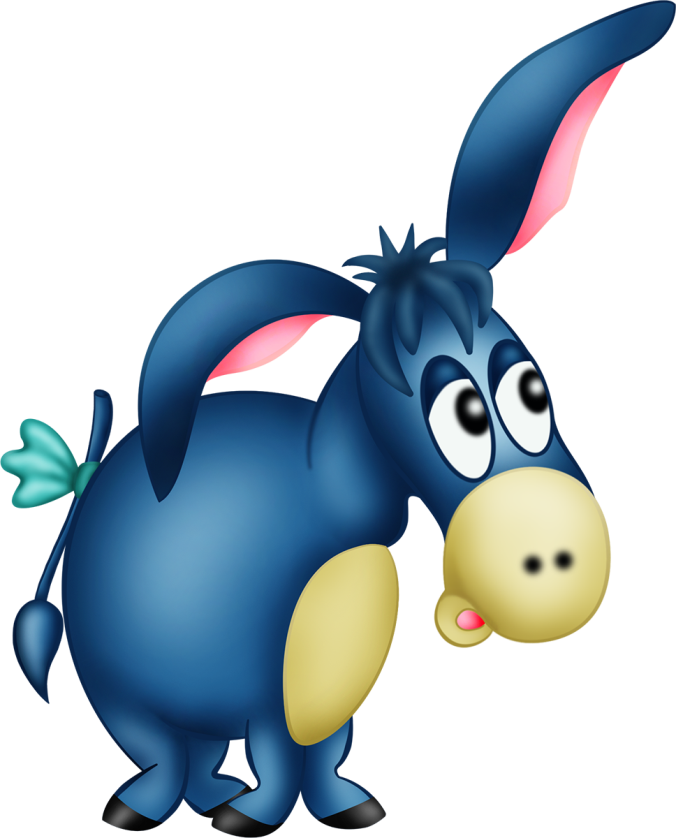 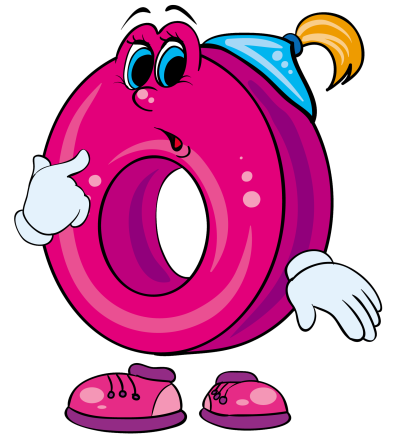 Нажми на нужного  героя…
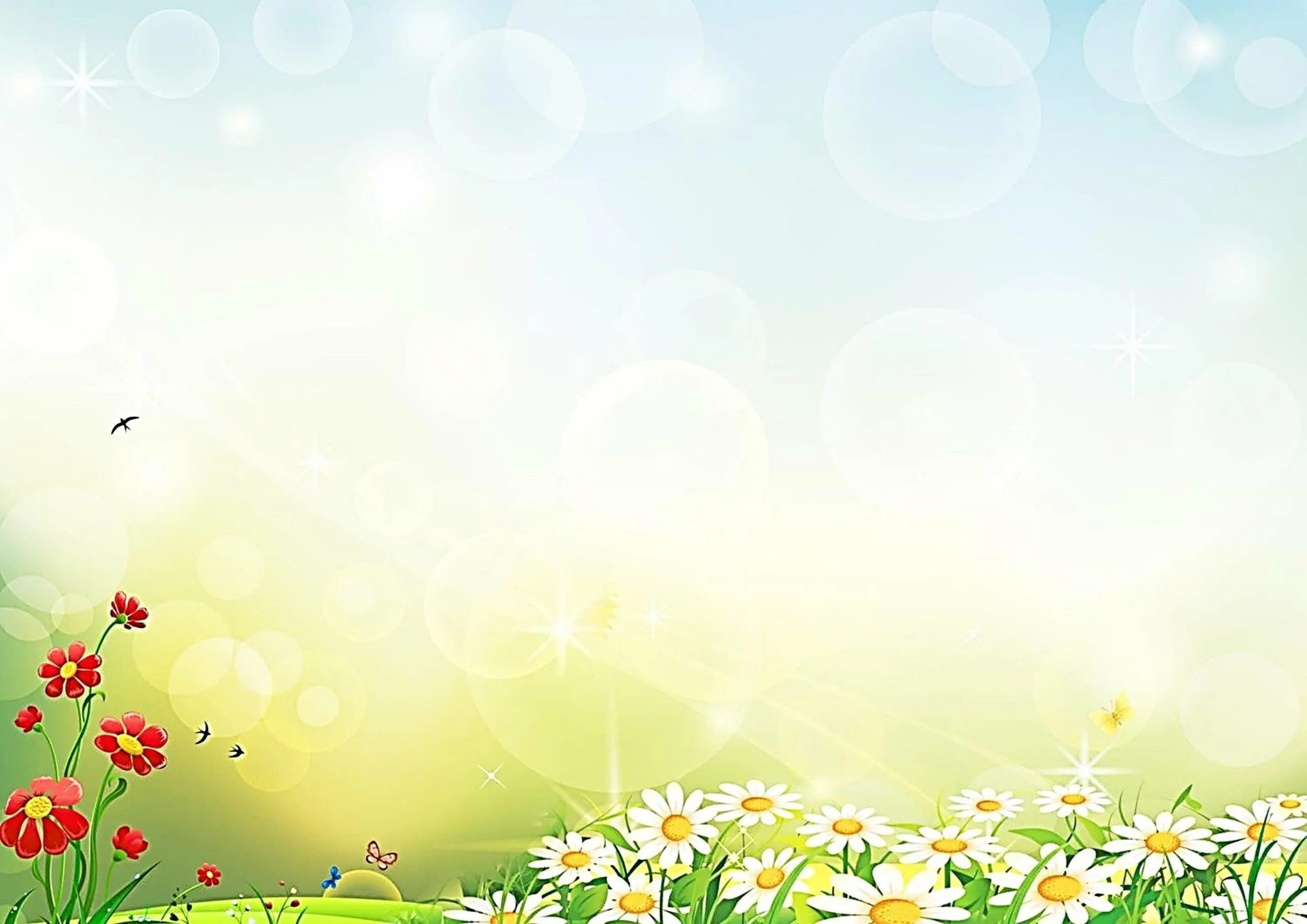 Определи  первый звук в  
слове-названии картинки …(утюг)
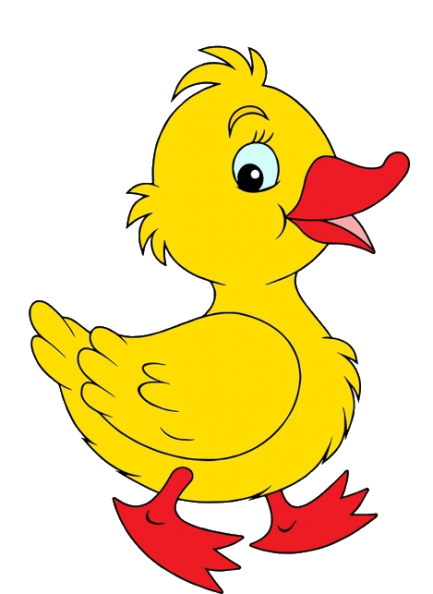 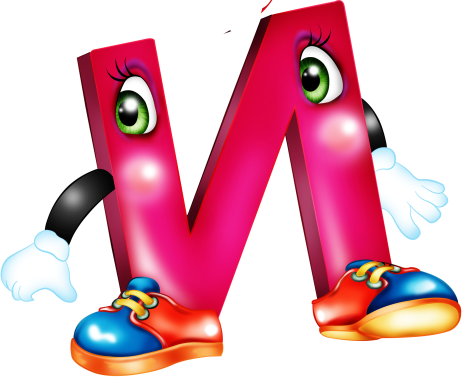 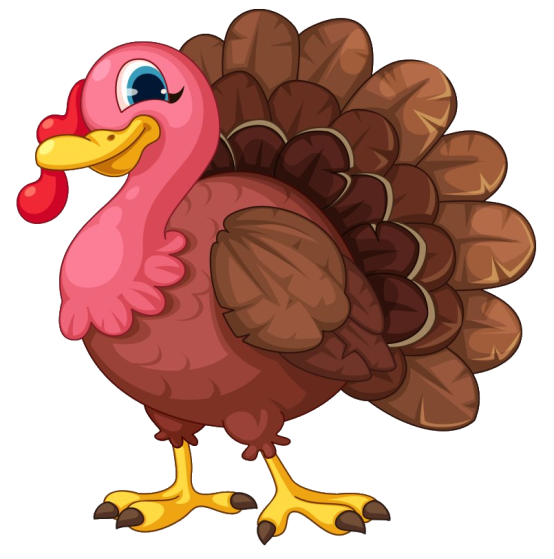 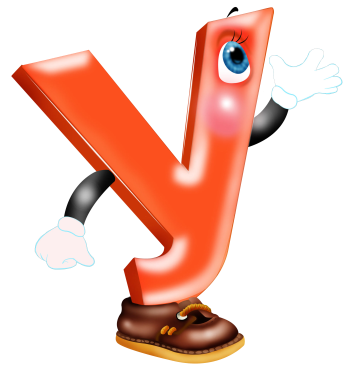 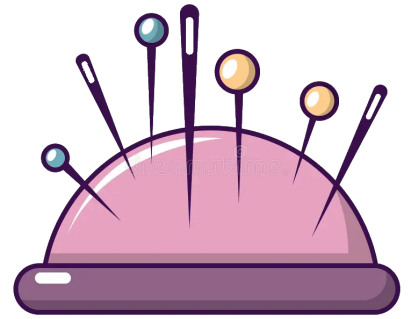 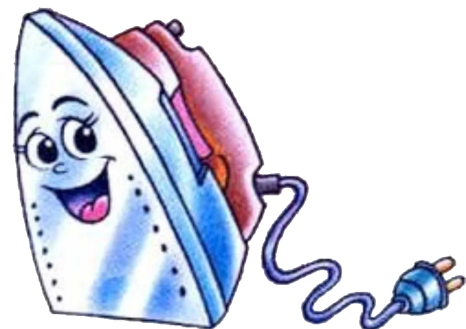 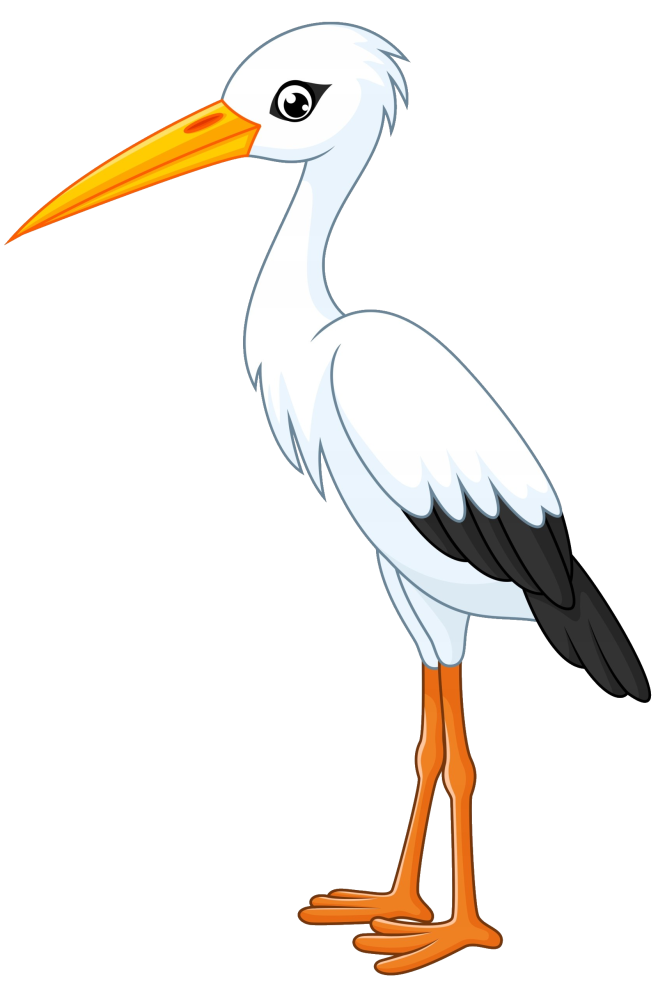 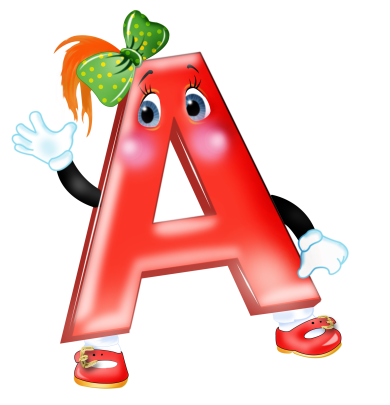 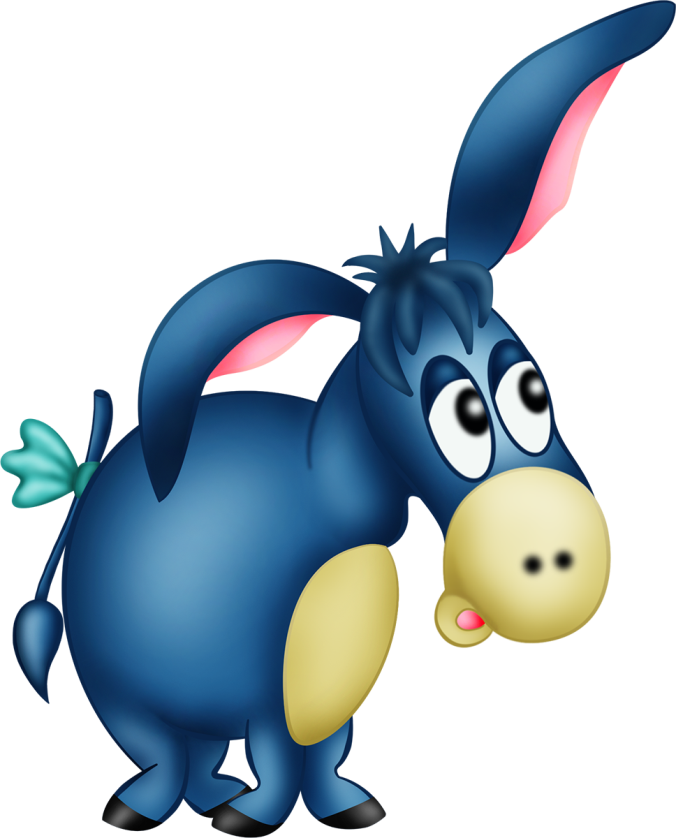 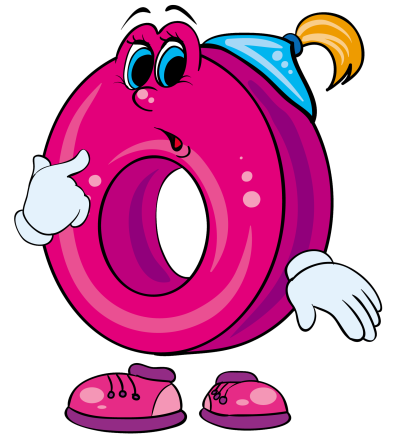 Нажми на нужного  героя…
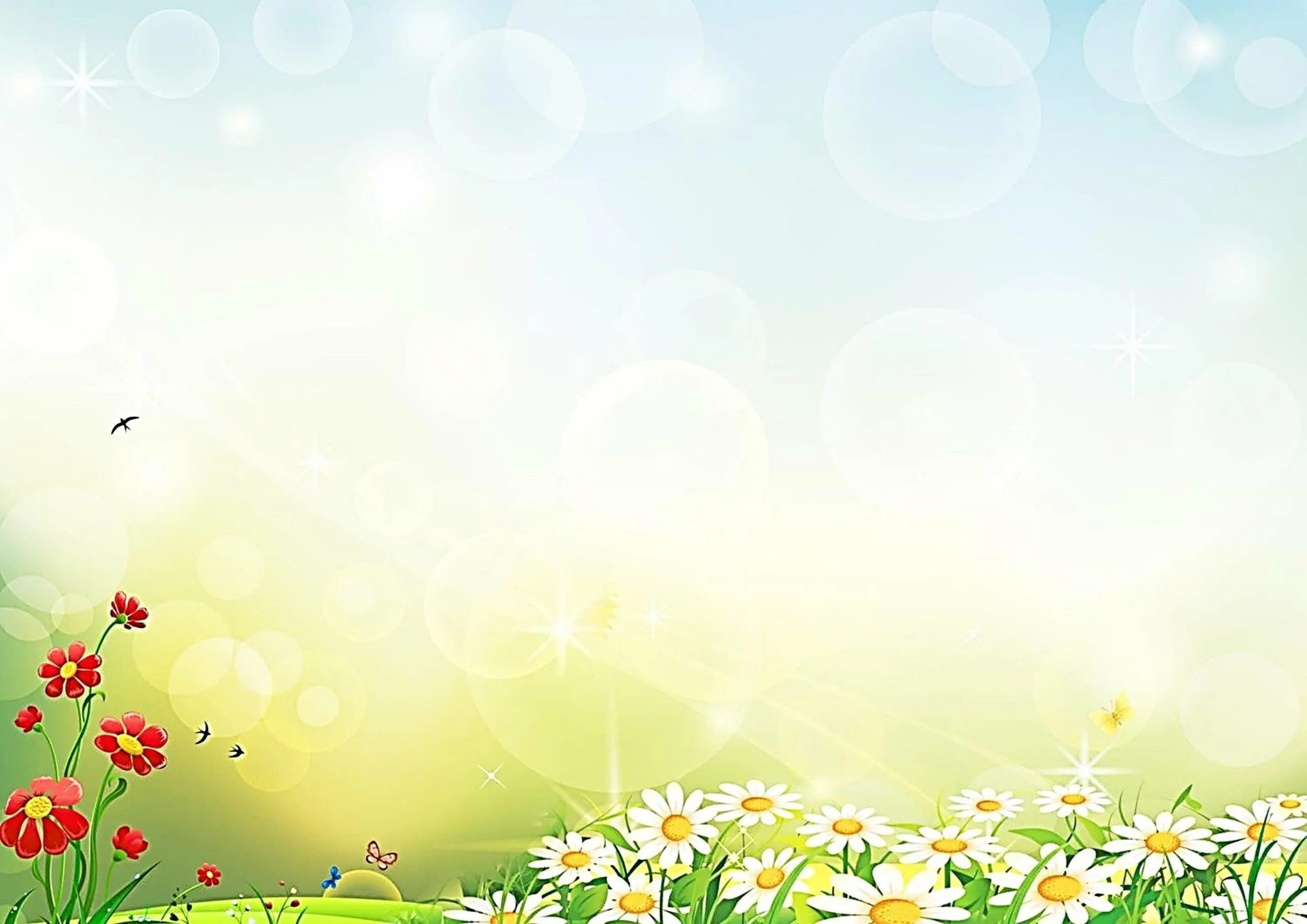 Определи  первый звук в  
слове-названии картинки … (автобус)
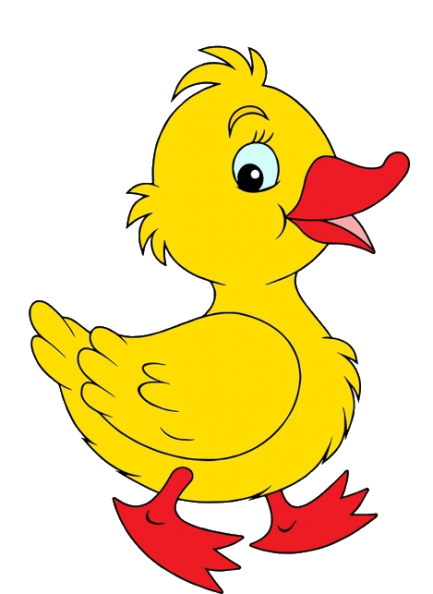 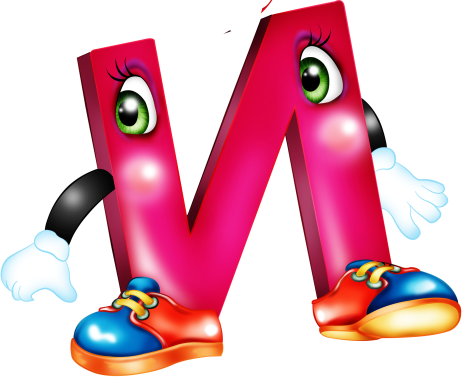 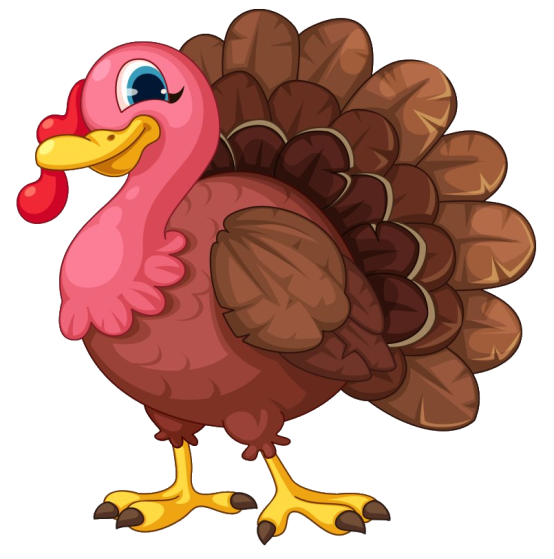 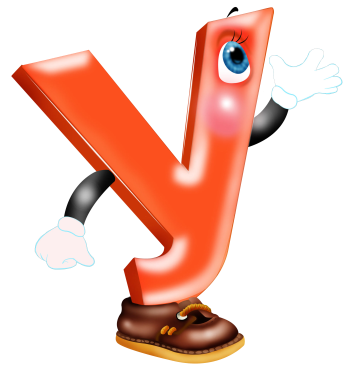 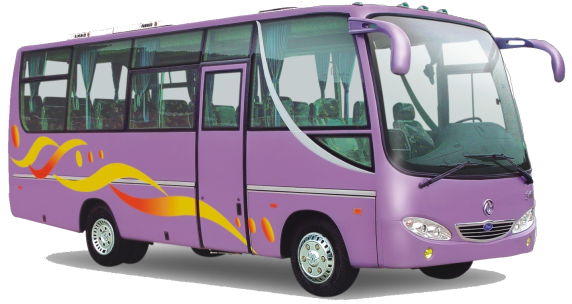 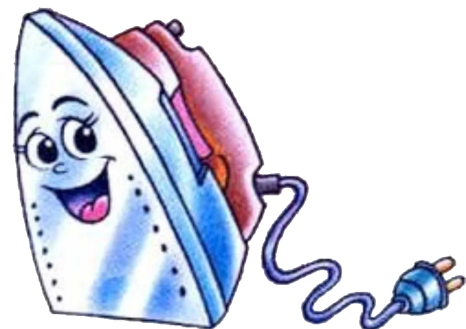 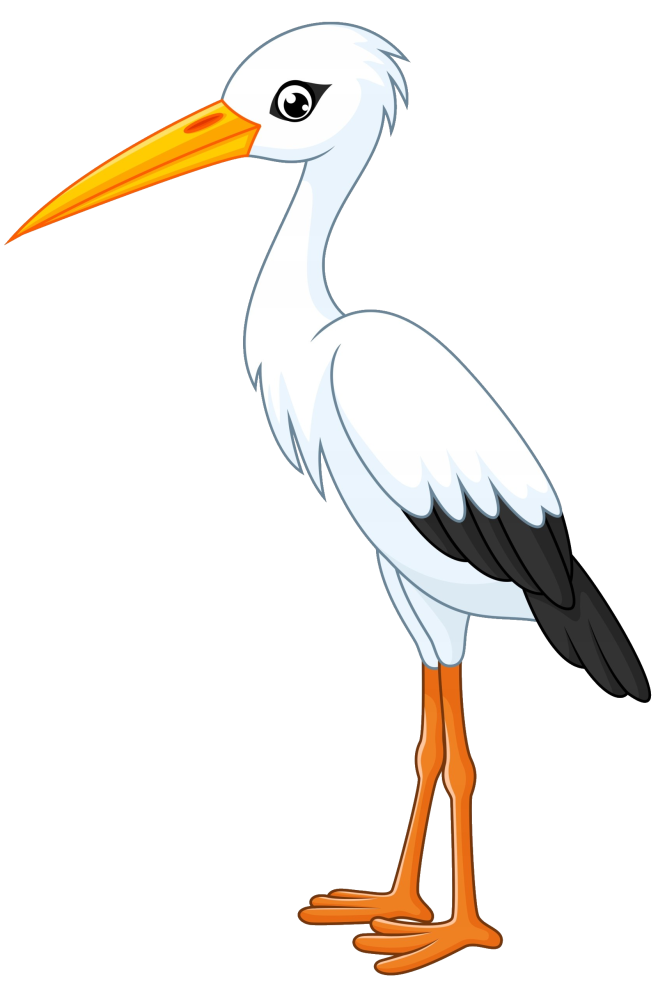 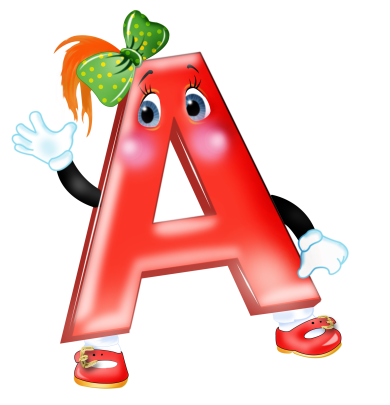 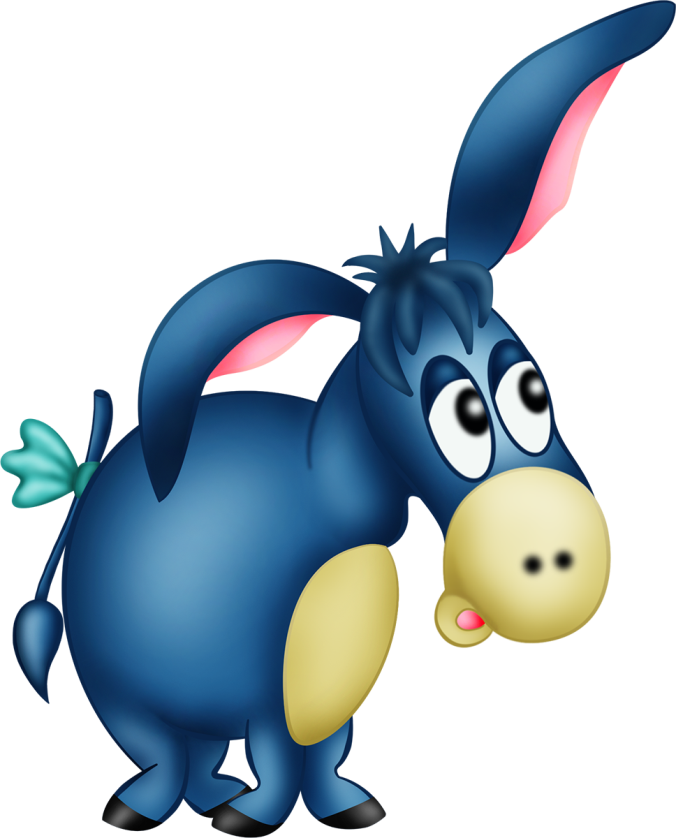 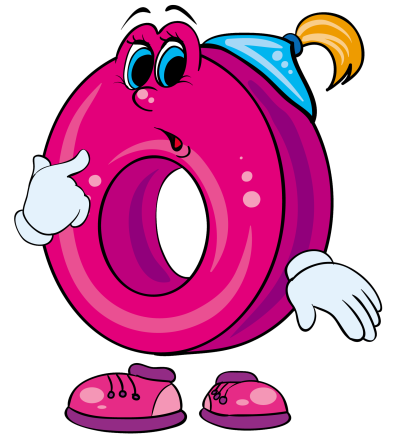 Нажми на нужного  героя…
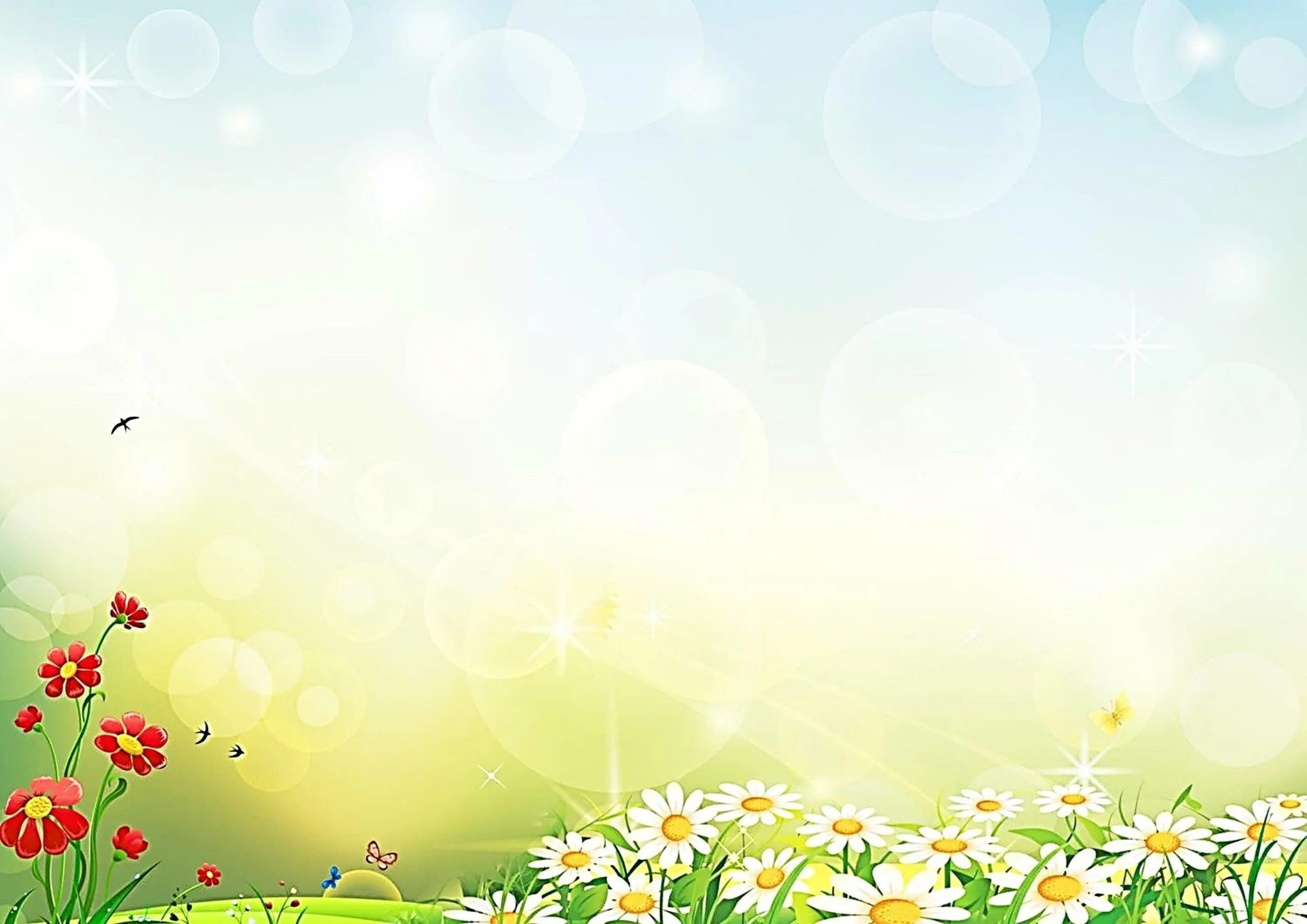 Определи  первый звук в  
слове-названии картинки …(игрушки)
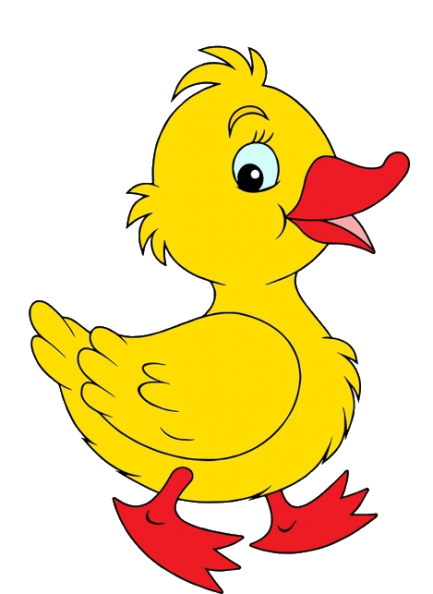 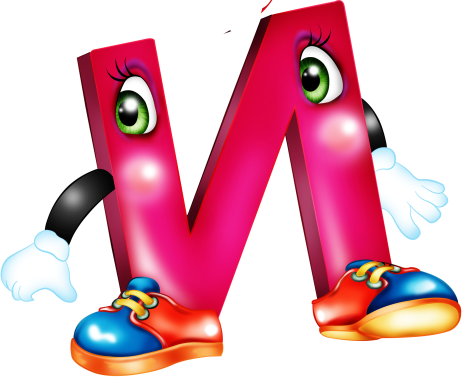 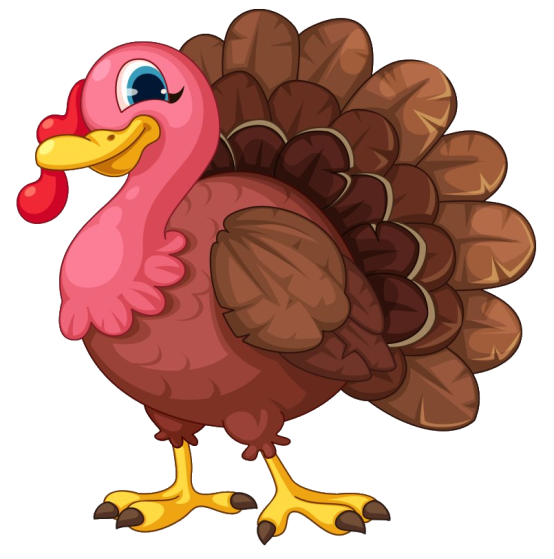 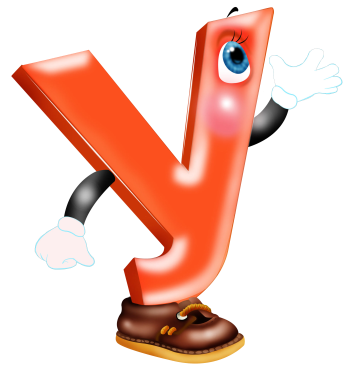 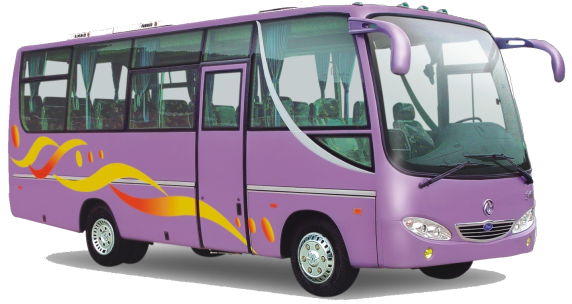 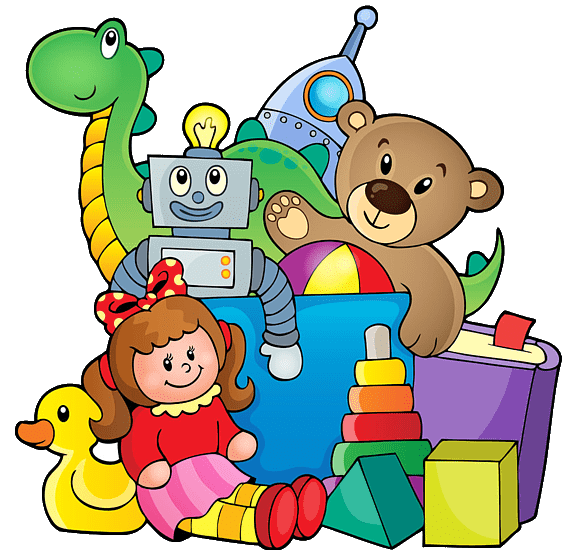 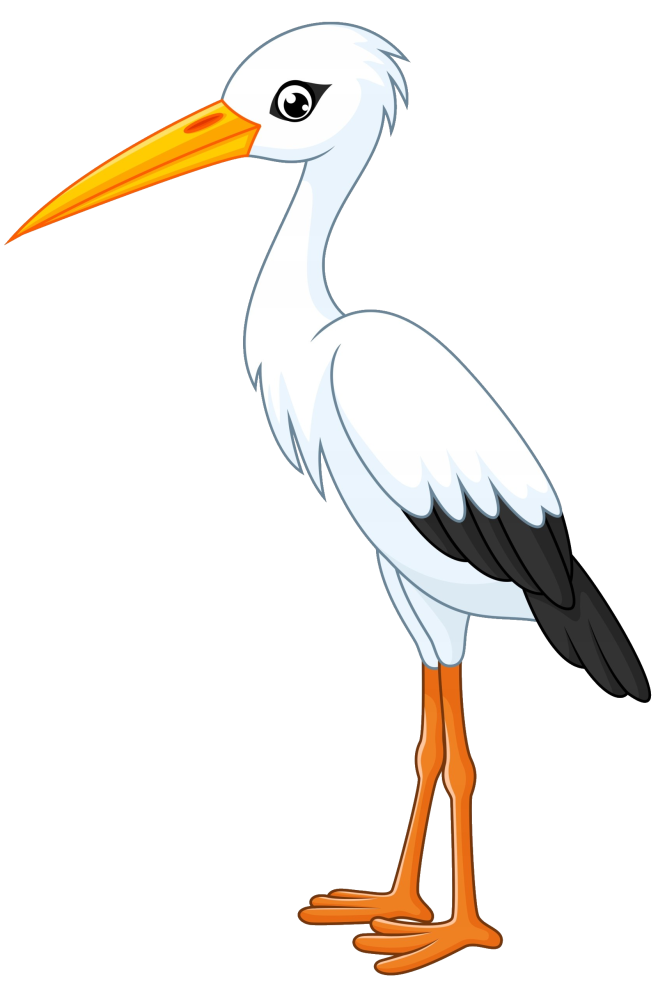 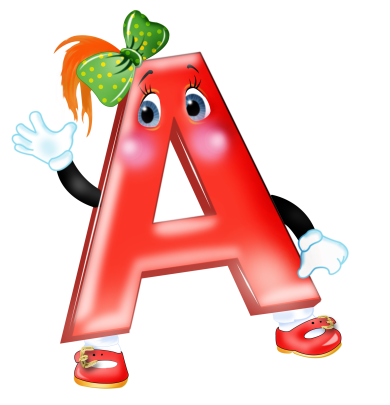 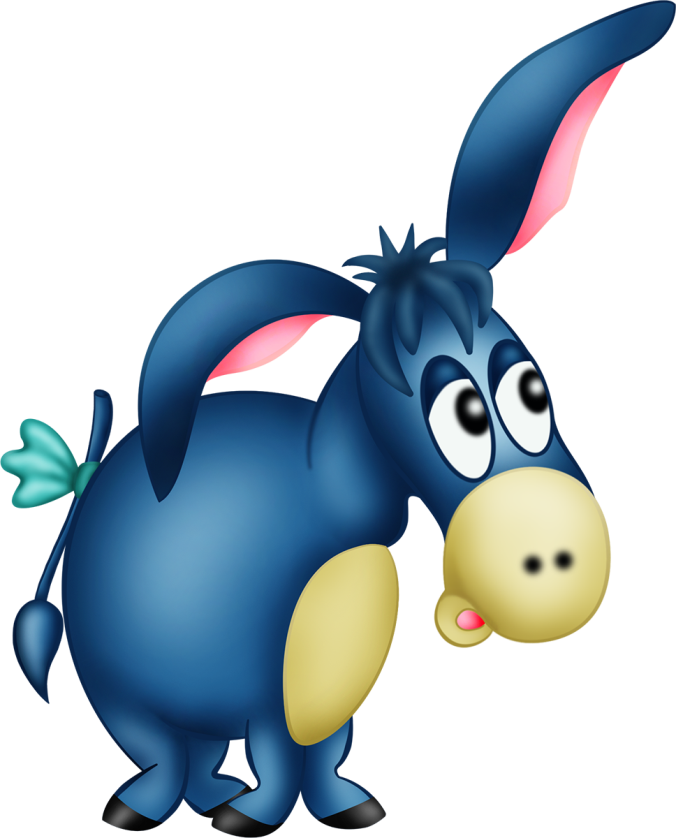 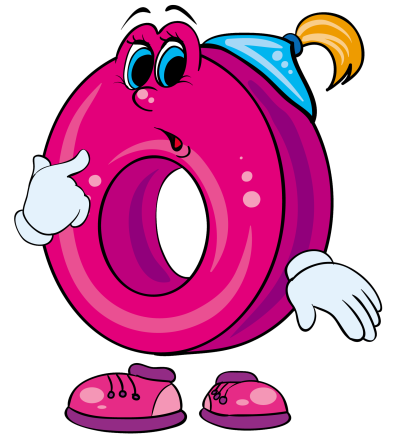 Нажми на нужного  героя…
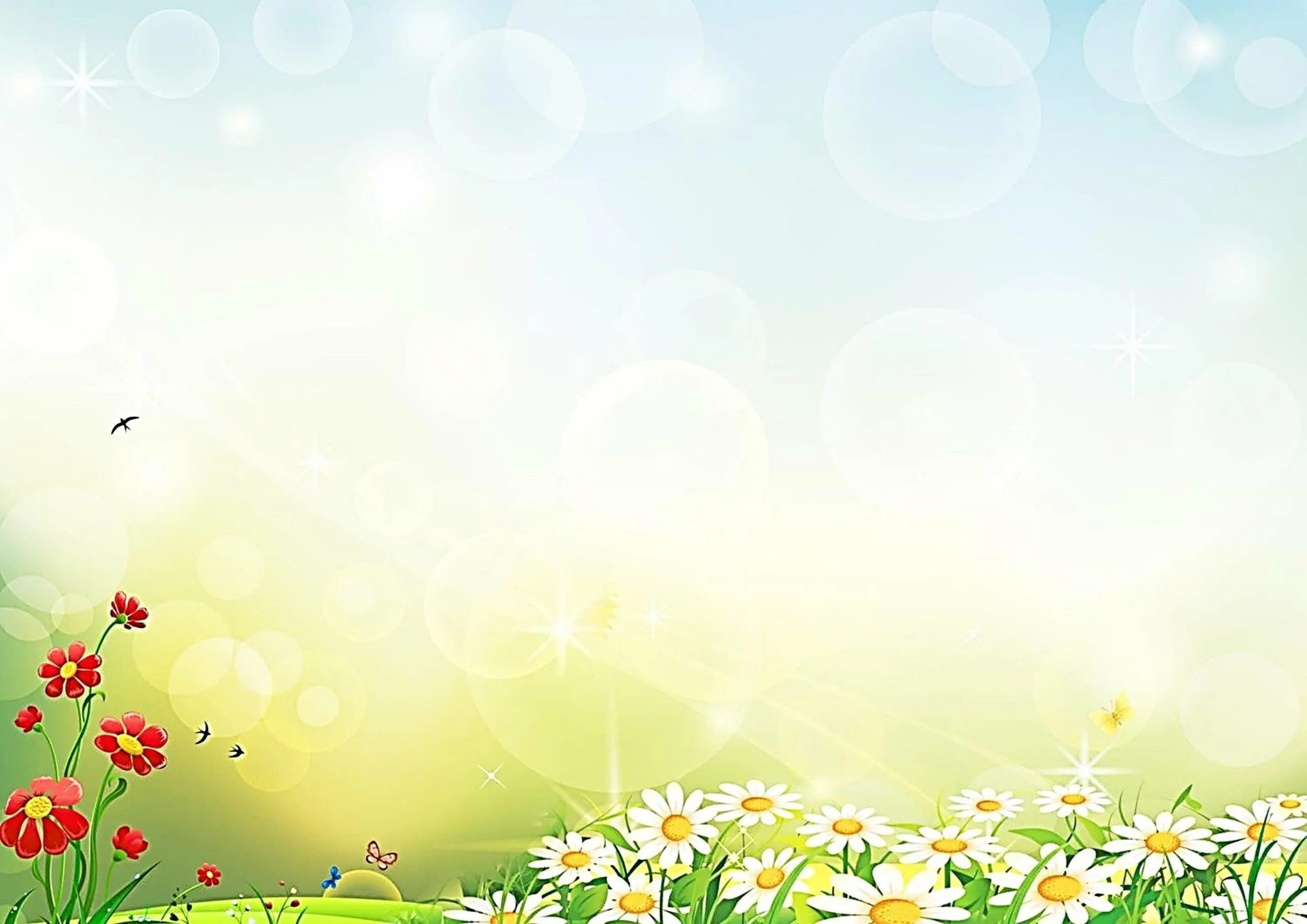 Определи  первый звук в  
слове-названии картинки …(облако)
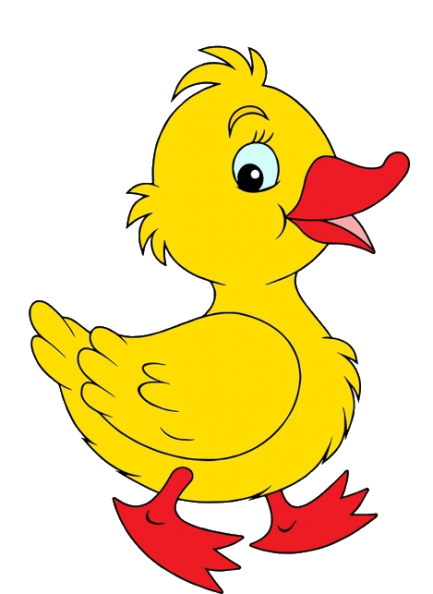 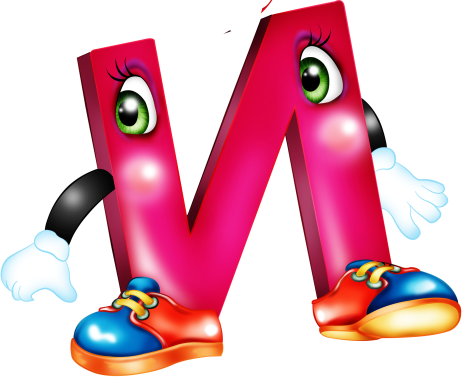 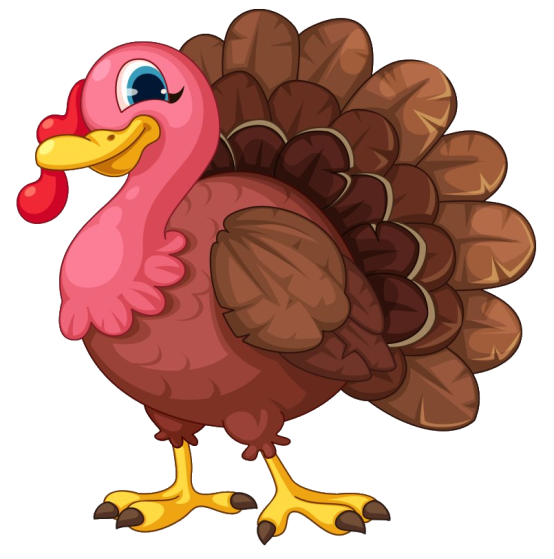 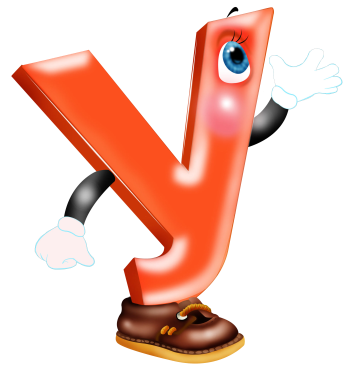 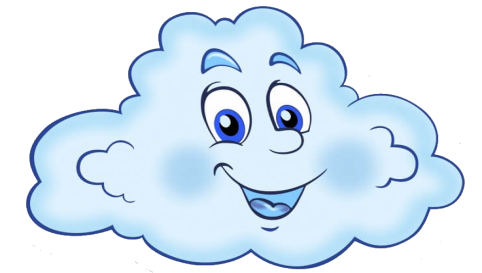 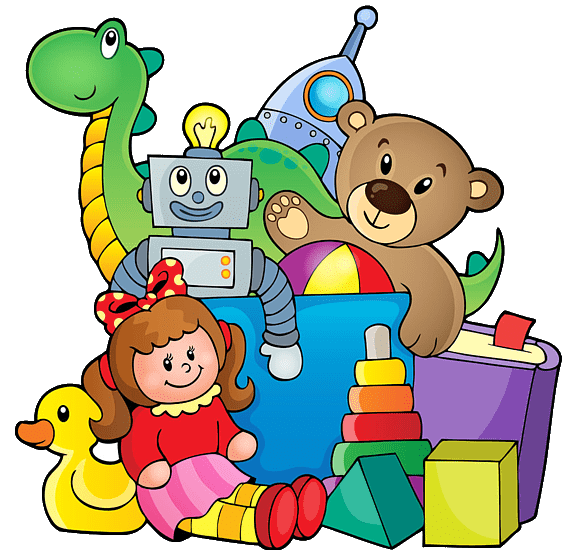 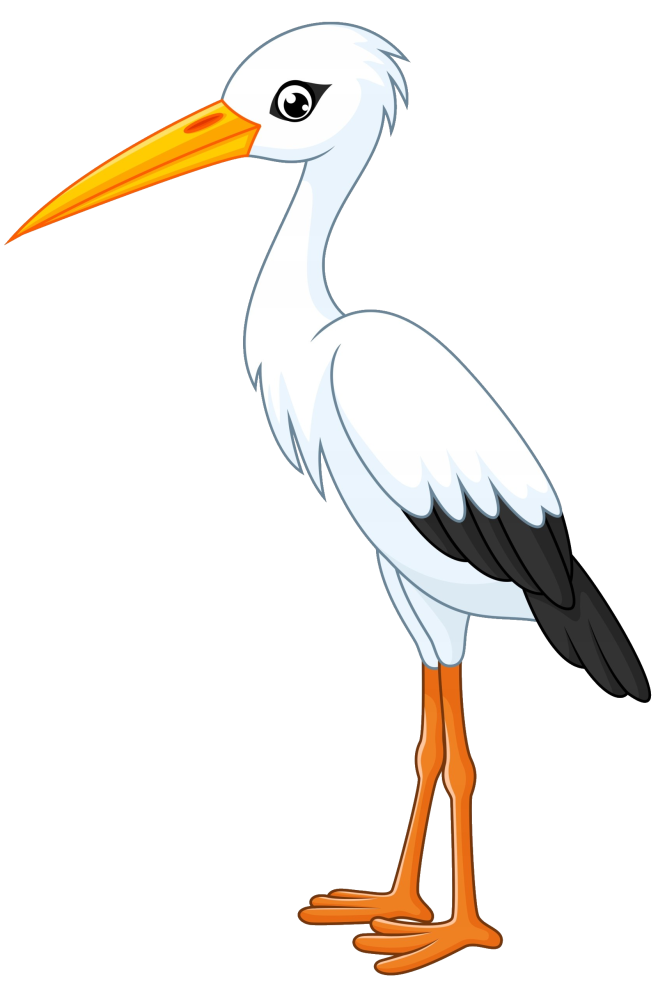 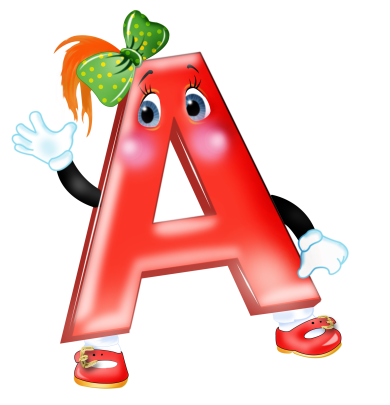 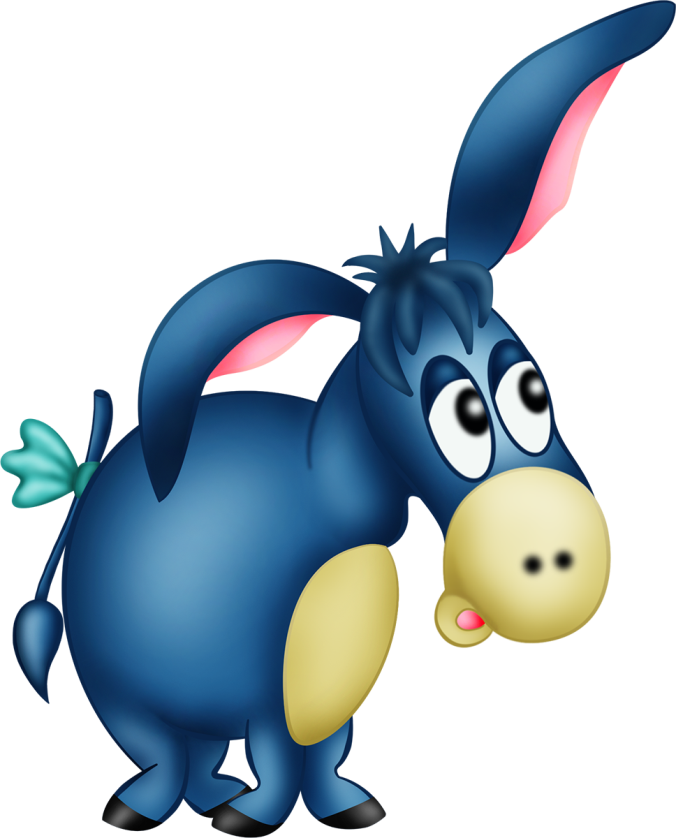 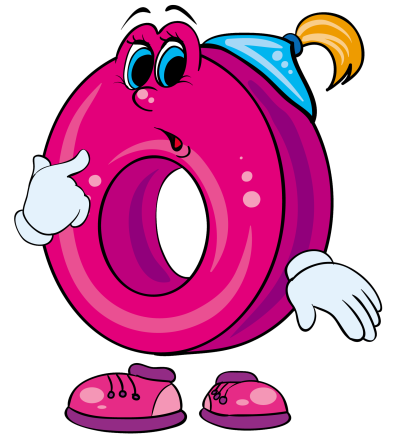 Нажми на нужного  героя…
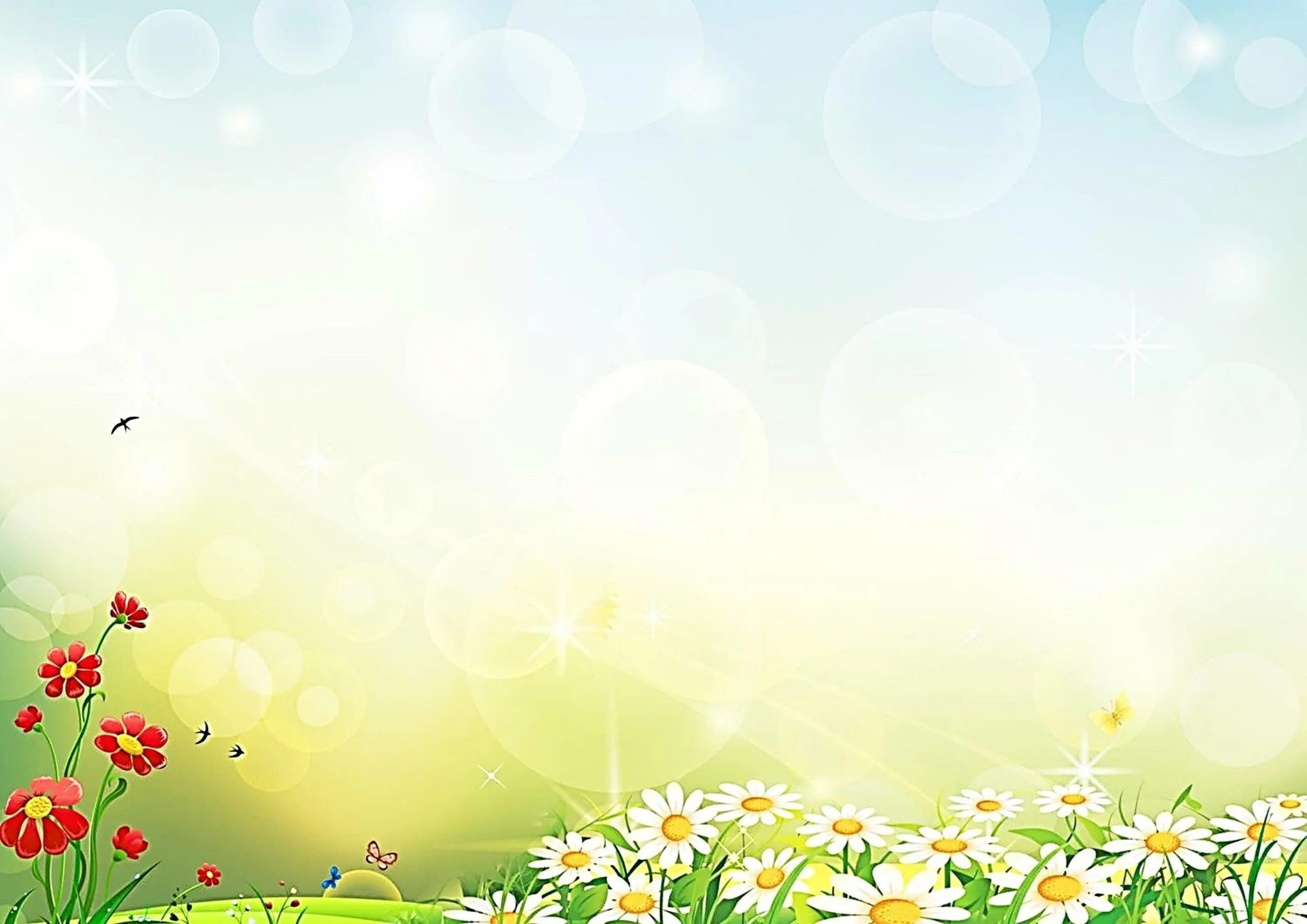 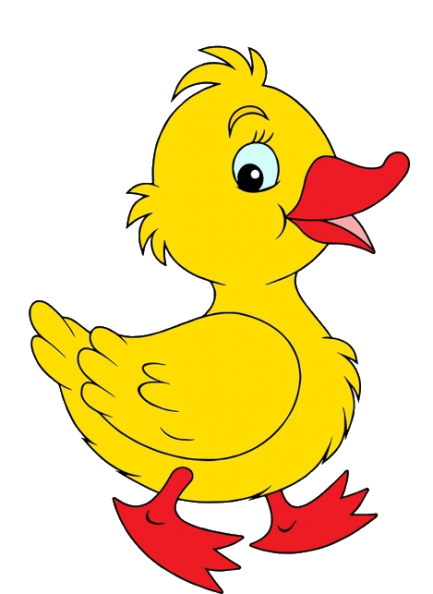 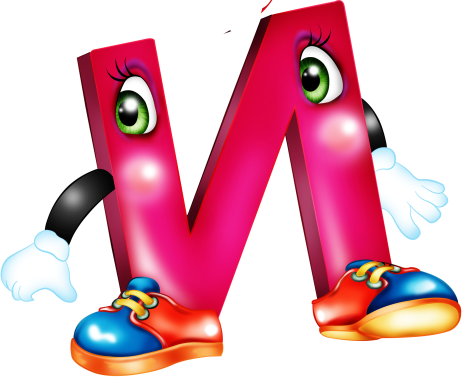 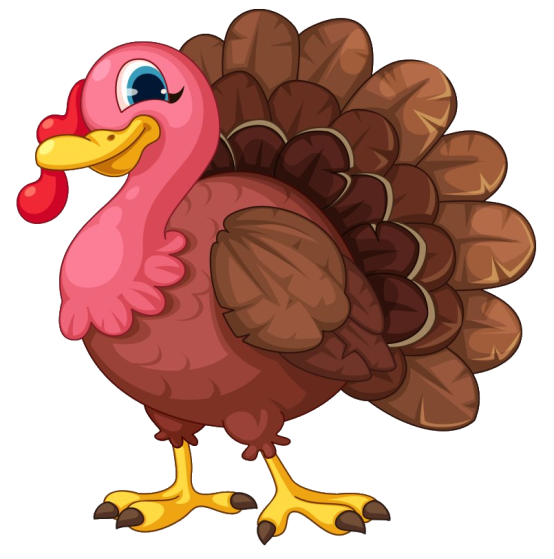 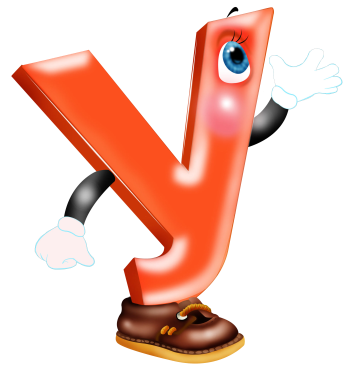 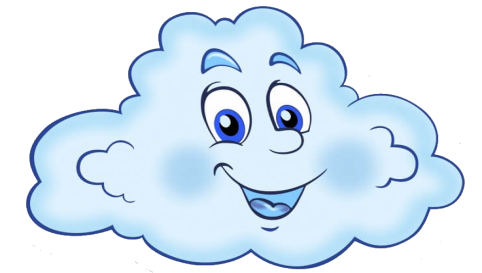 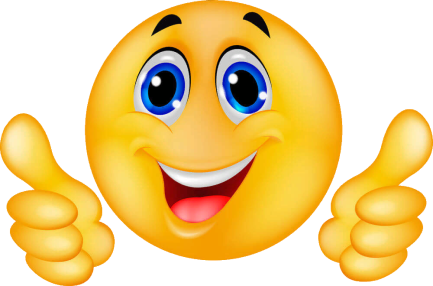 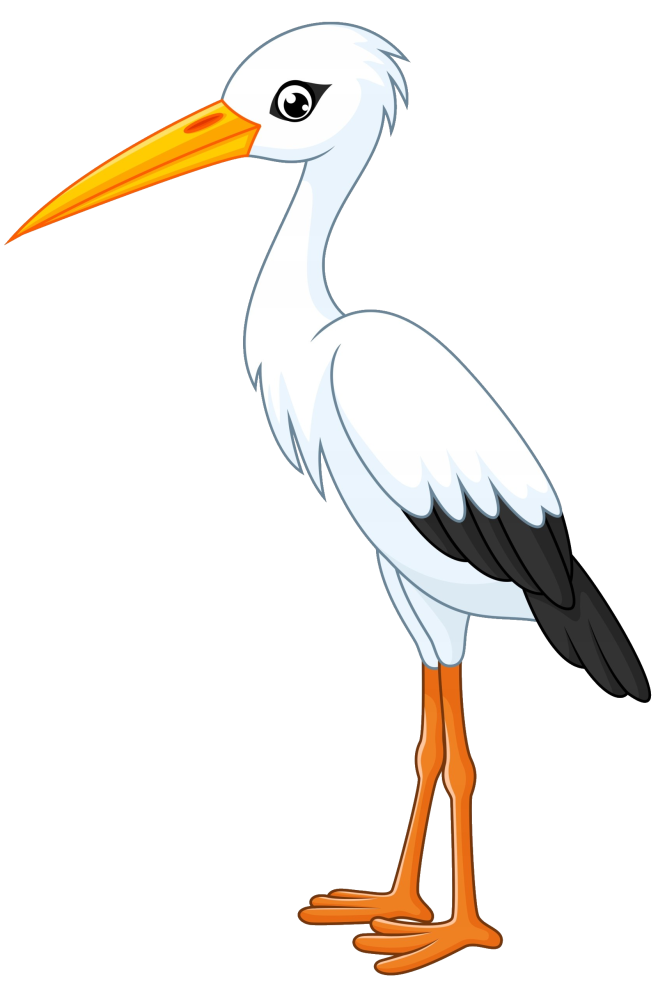 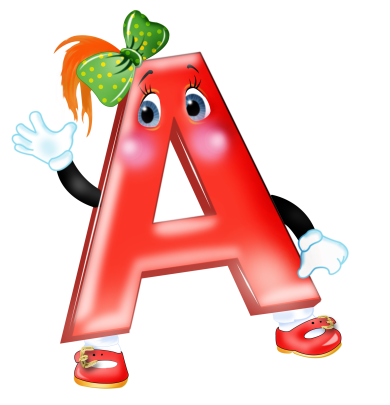 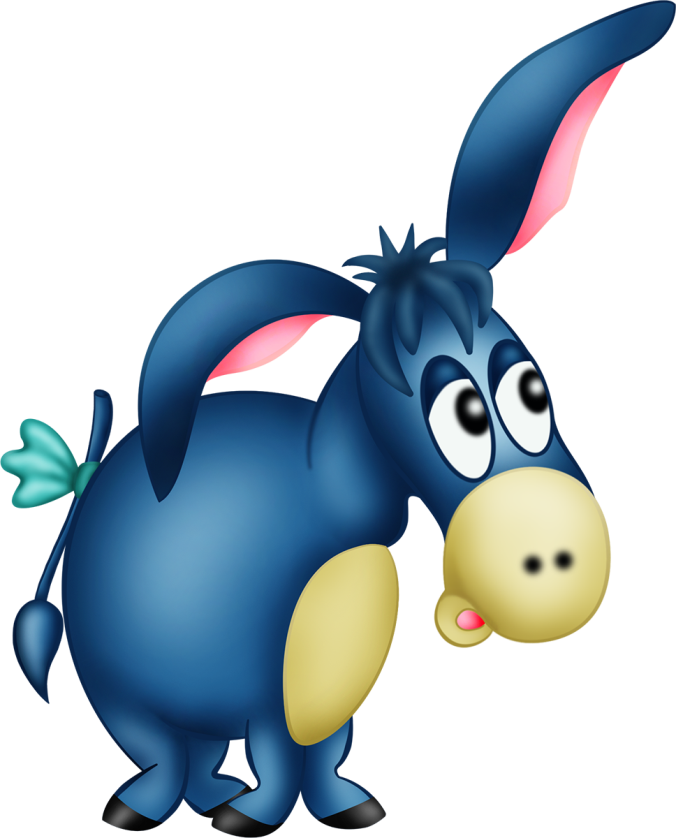 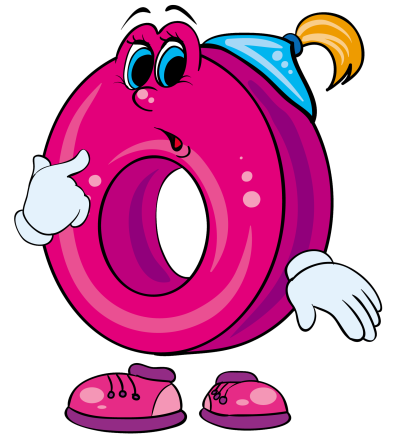 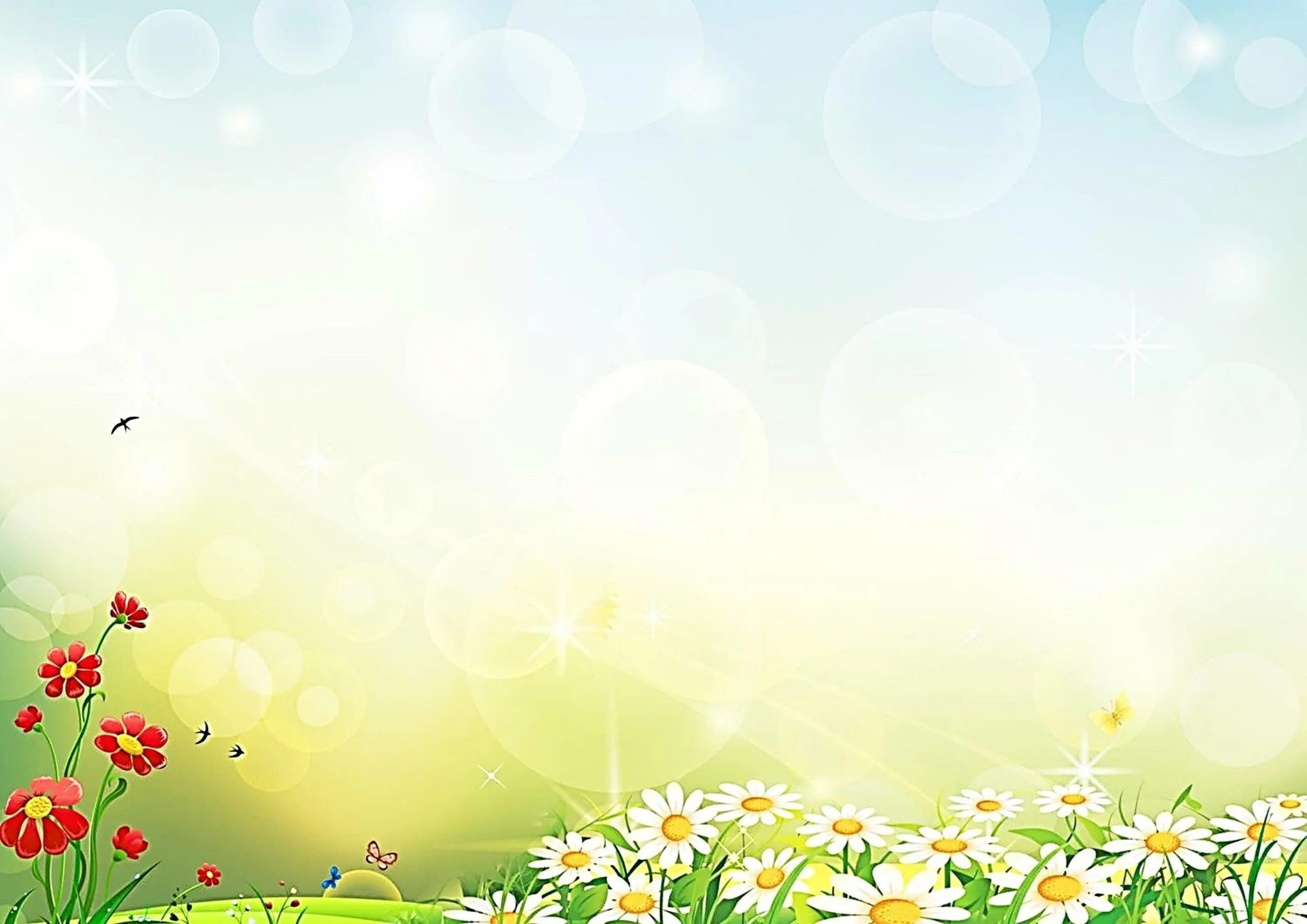